電子資源利用與服務-Airitilibrary華藝線上圖書館iRead eBook華藝電子書(含文獻比對服務)
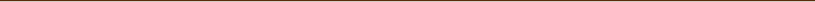 華藝數位股份有限公司
鍾瑞珍2019.10.15
大綱
華藝線上圖書館
電子書
校內外登入方式
檢索查詢(簡易/進階)
線上閱讀/下載閱讀
行動載具APP閱讀
文獻相似度檢測服務
華藝線上圖書館
高雄師範大學，您好
檢索
高雄師範大學，您好!
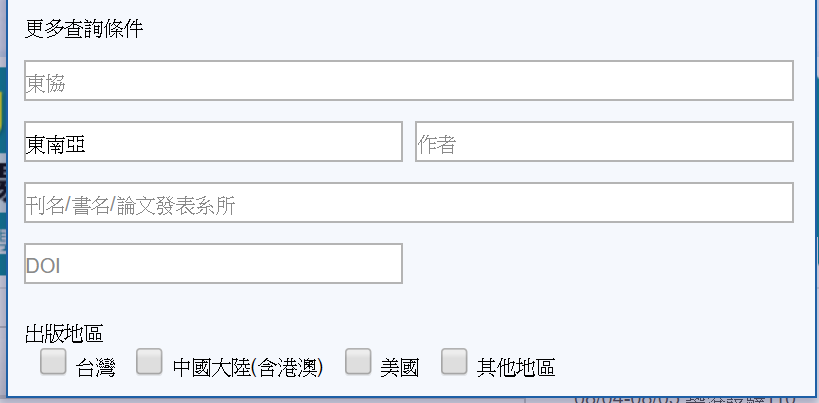 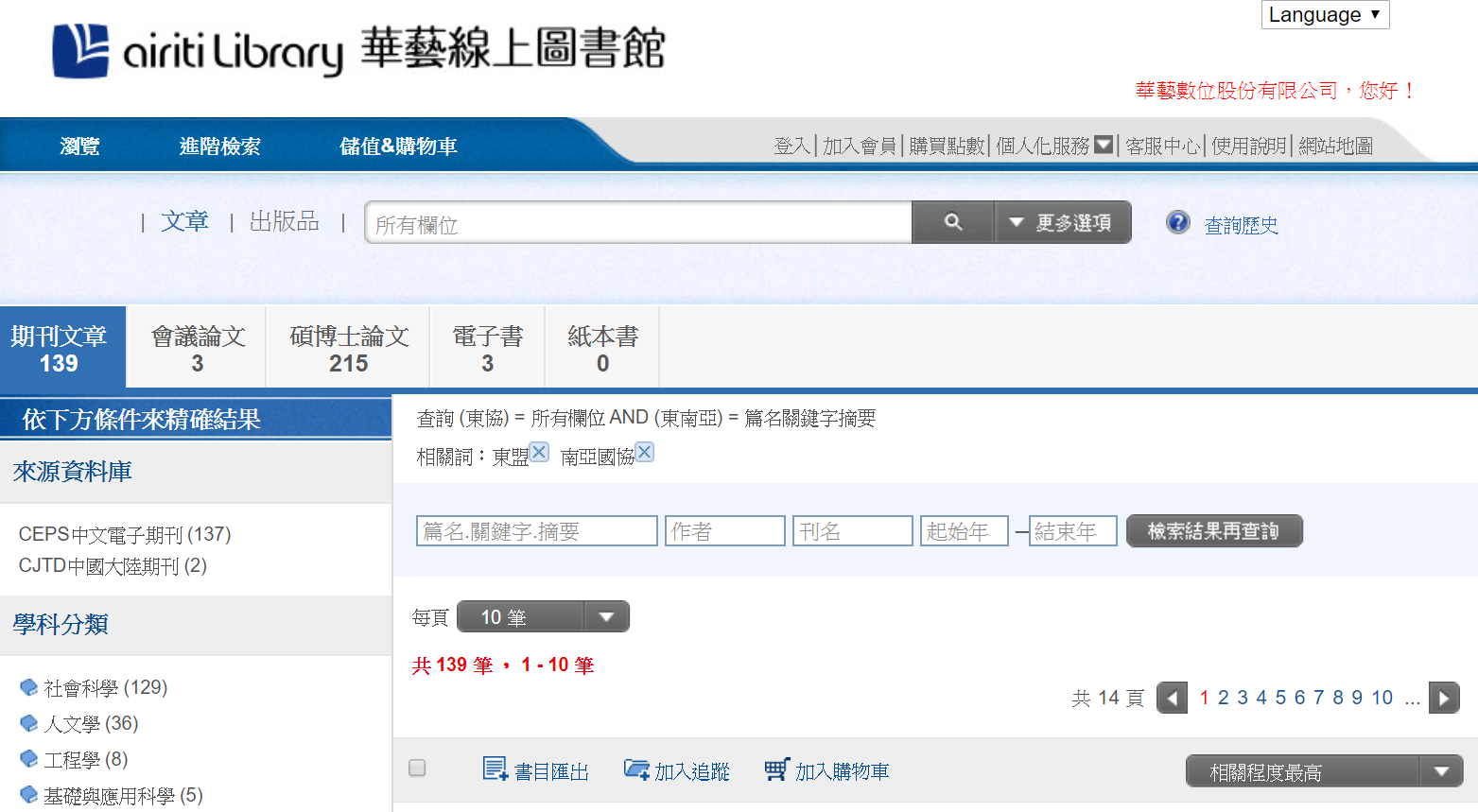 高雄師範大學，您好!
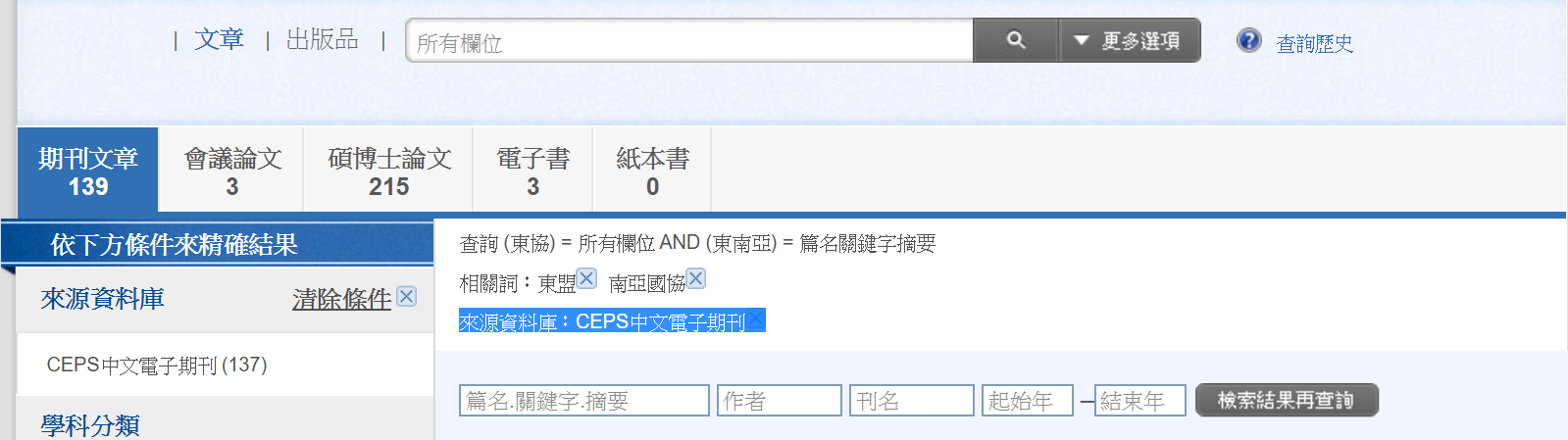 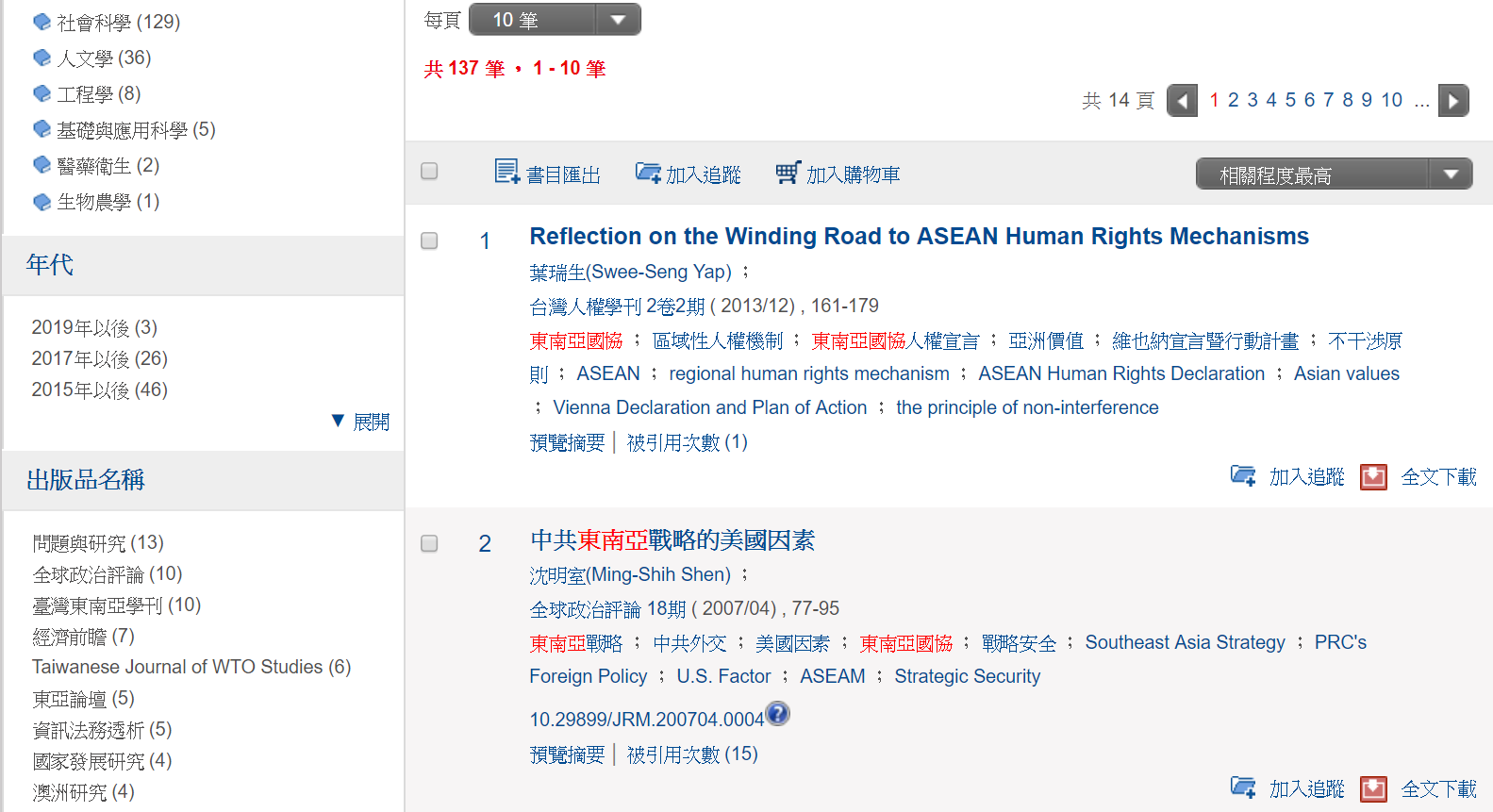 檢索結果取得全文
瀏覽-期刊或論文
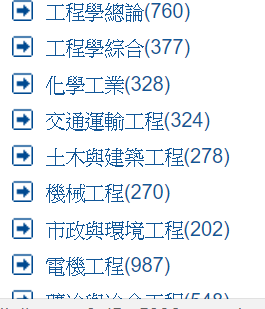 瀏覽-期刊或論文
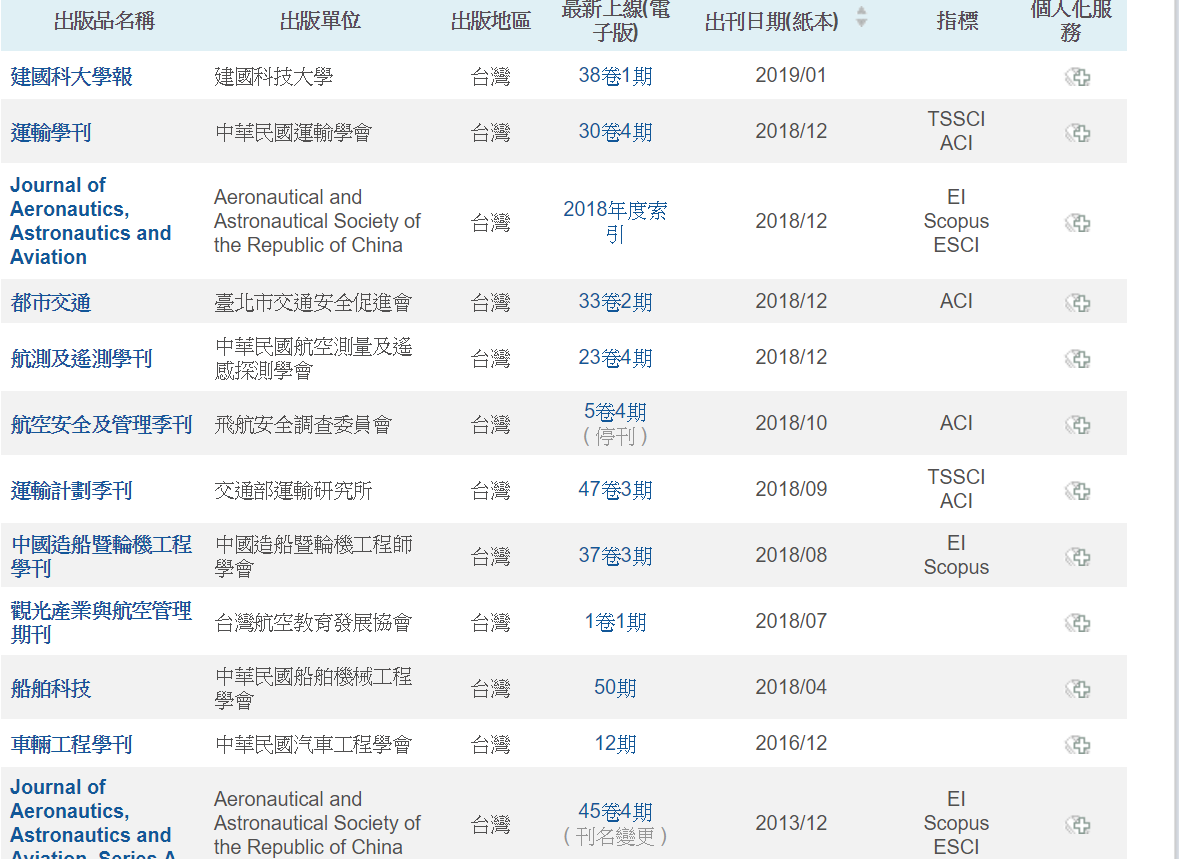 利用期刊卷期線上查閱
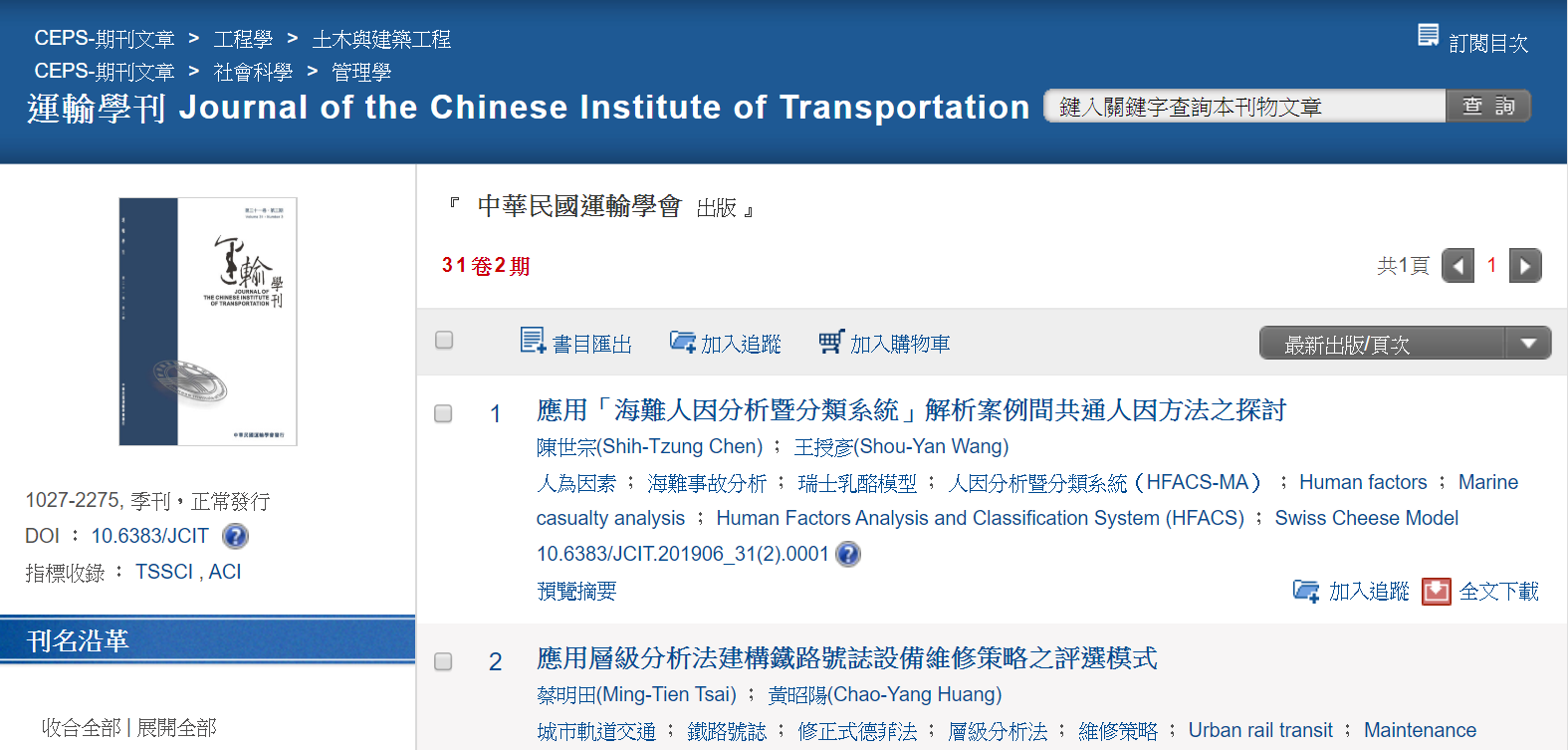 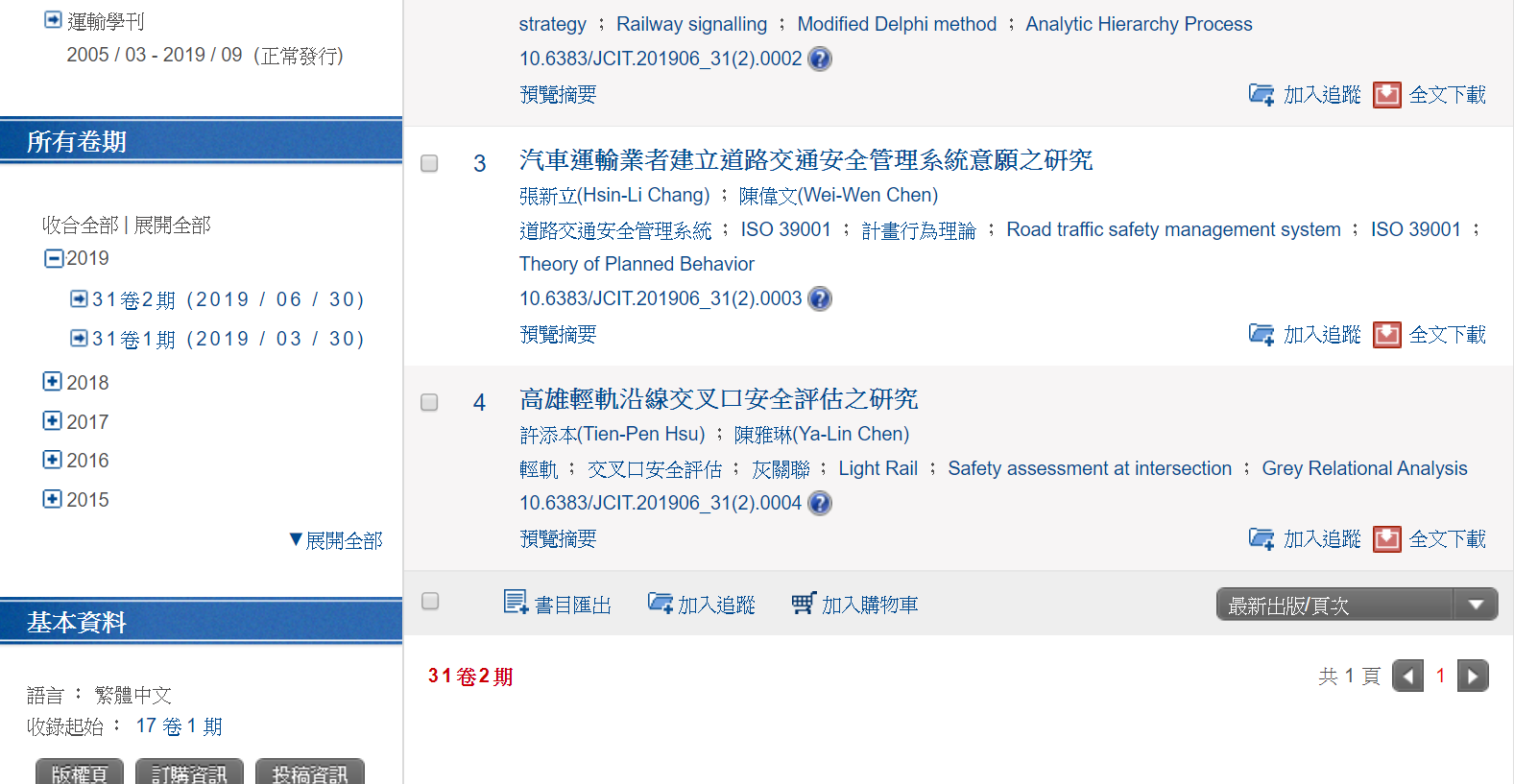 利用期刊卷期線上查閱
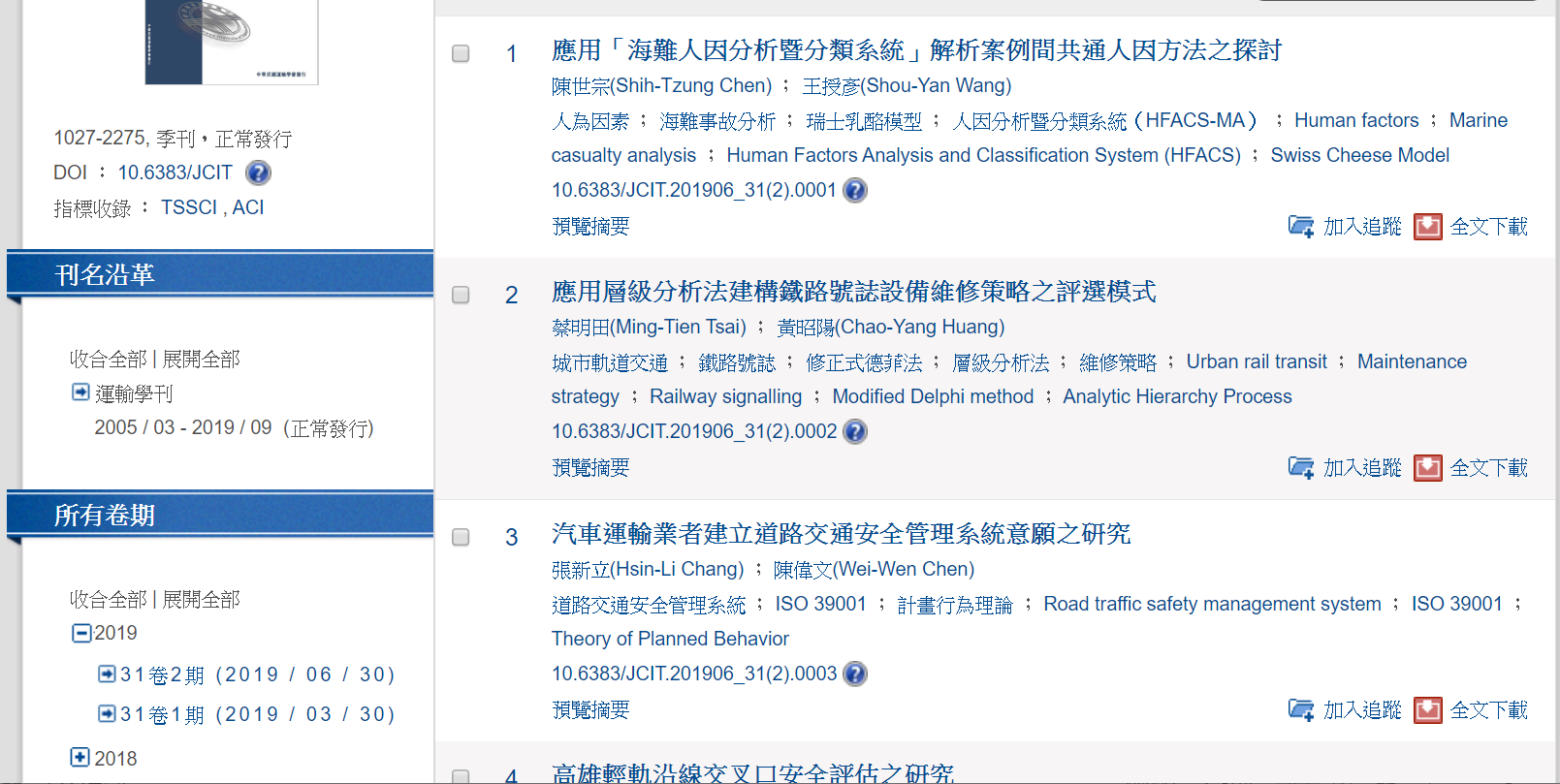 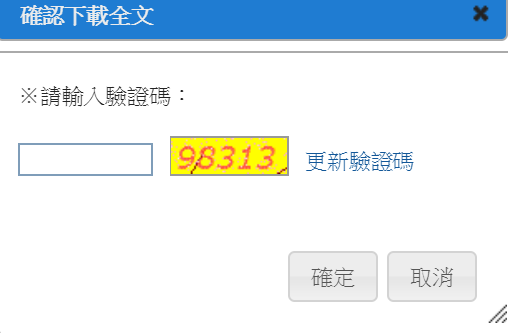 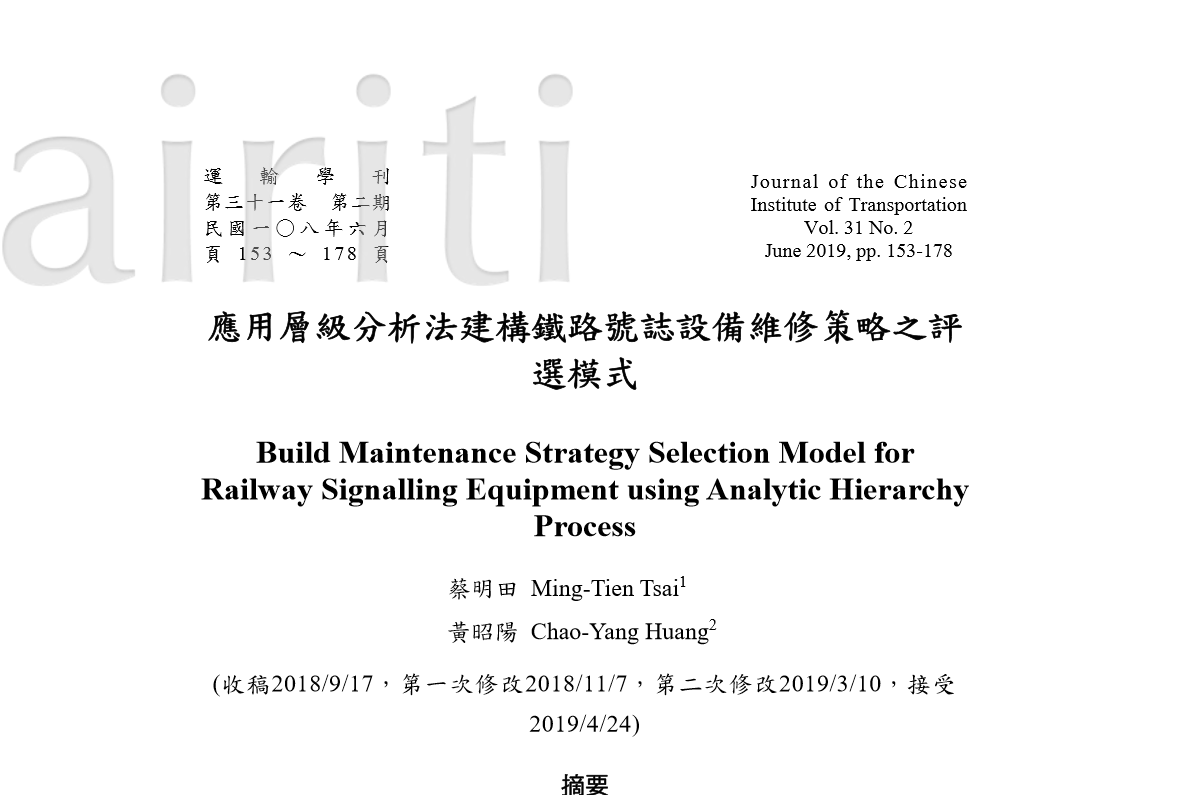 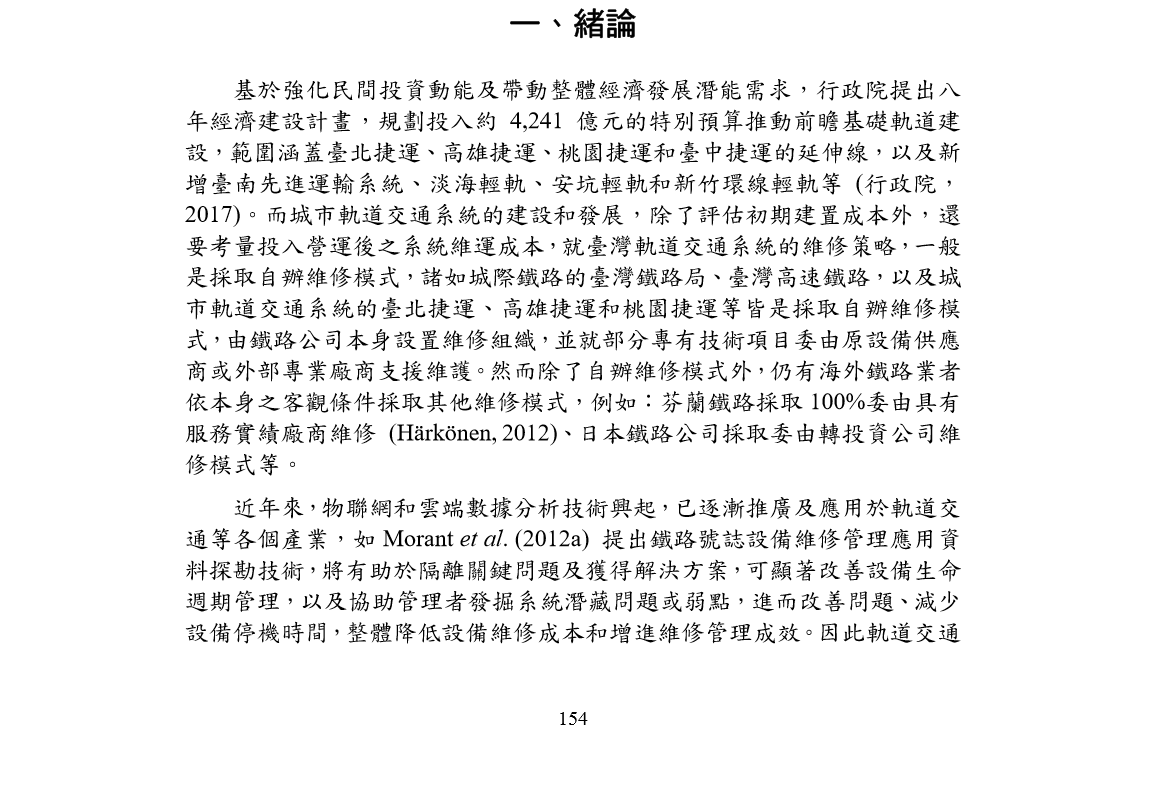 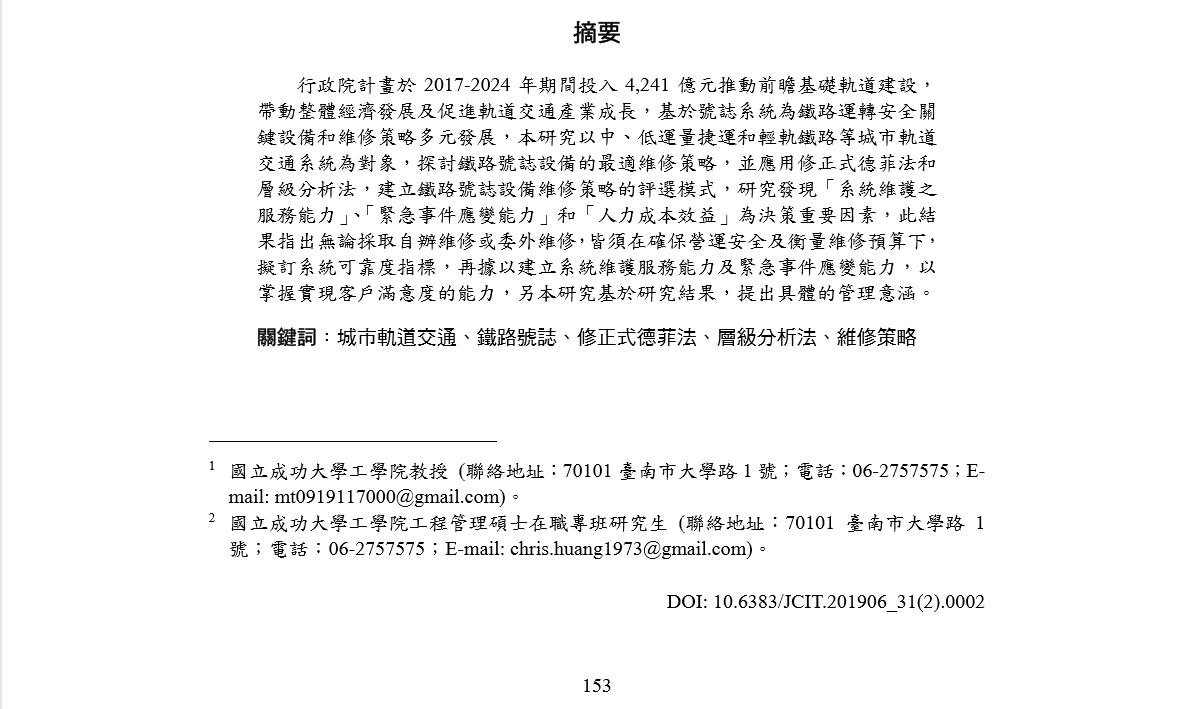 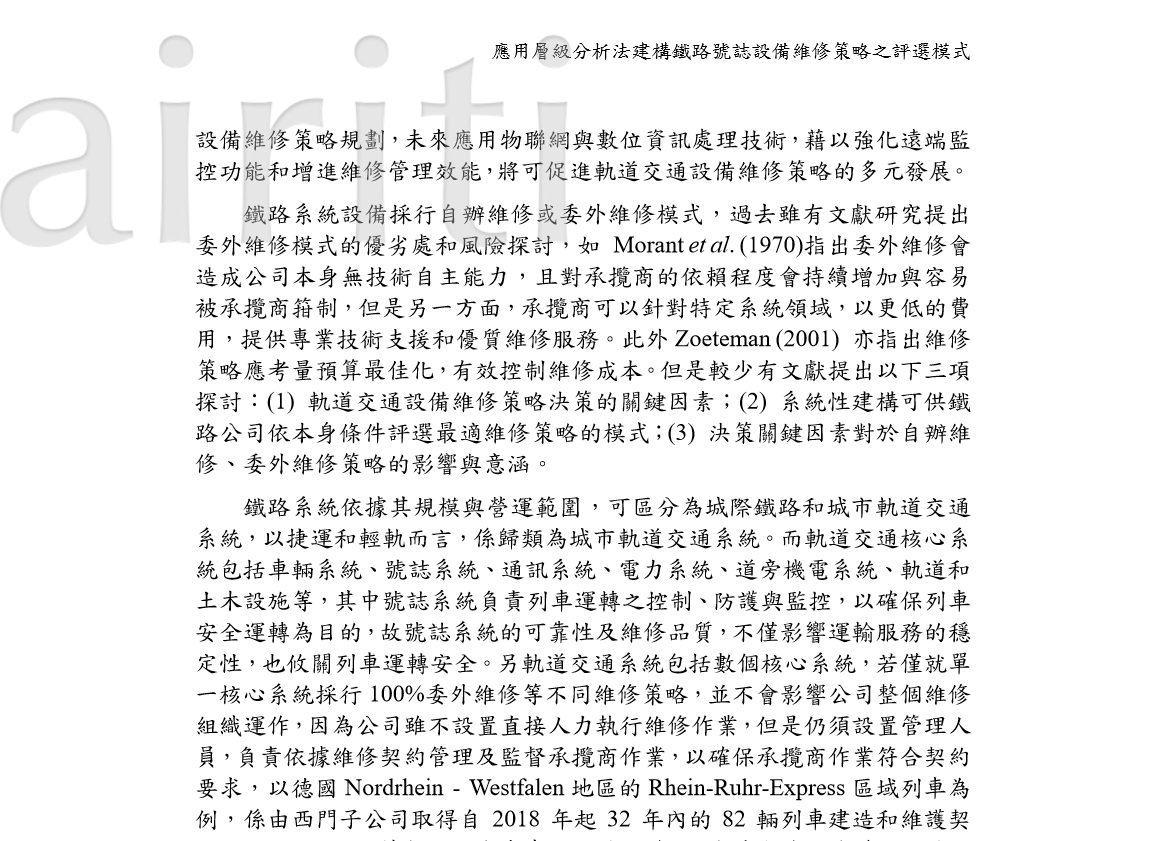 參考引用文獻及書目匯出
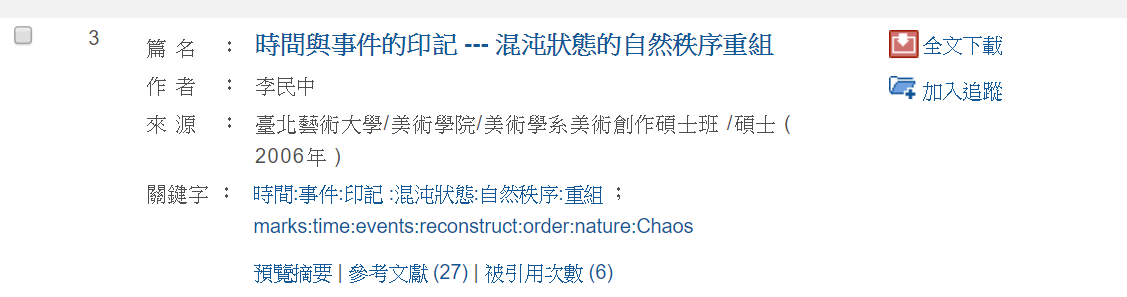 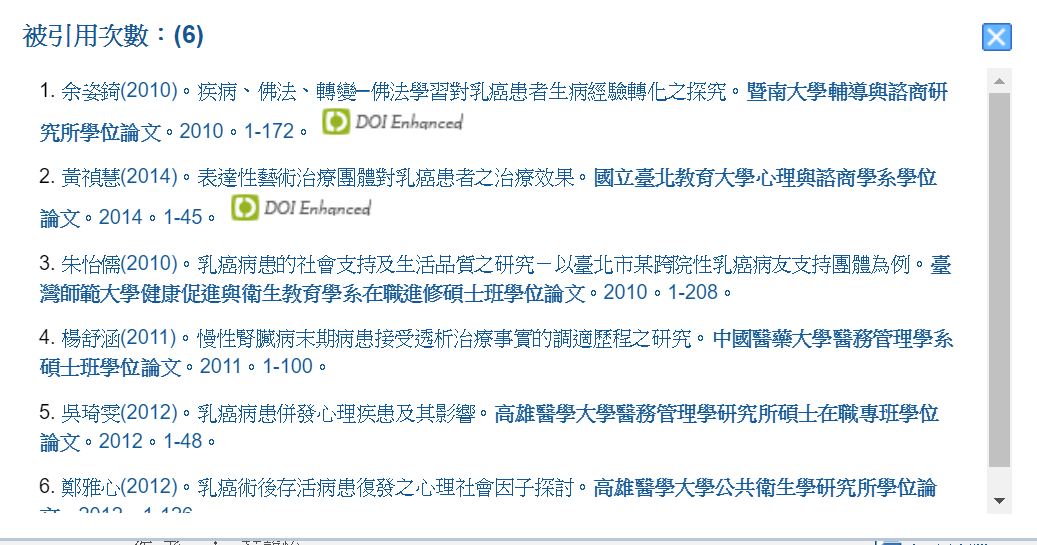 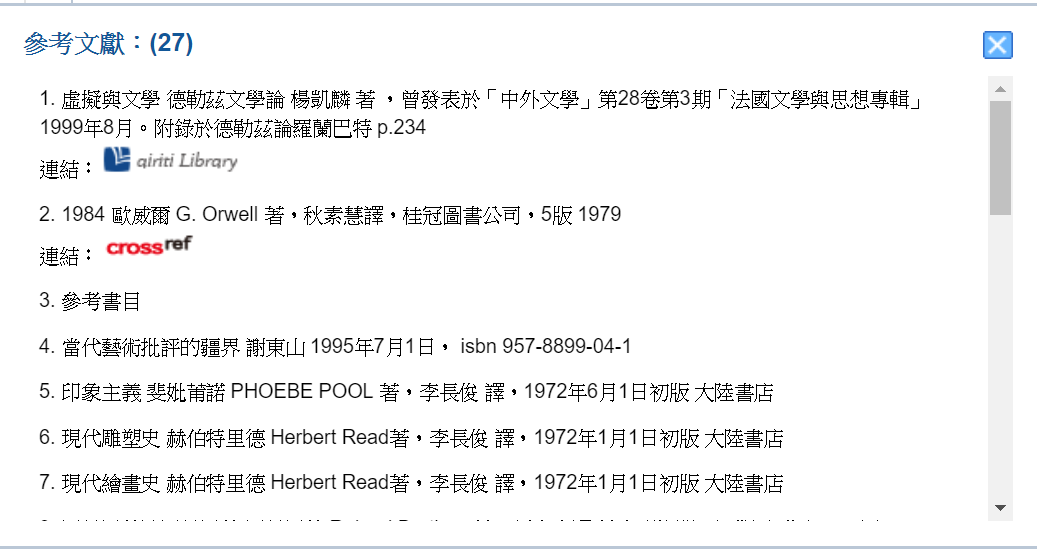 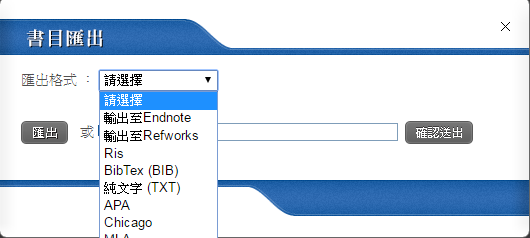 透過DOI(數位物件識別碼)串聯全文
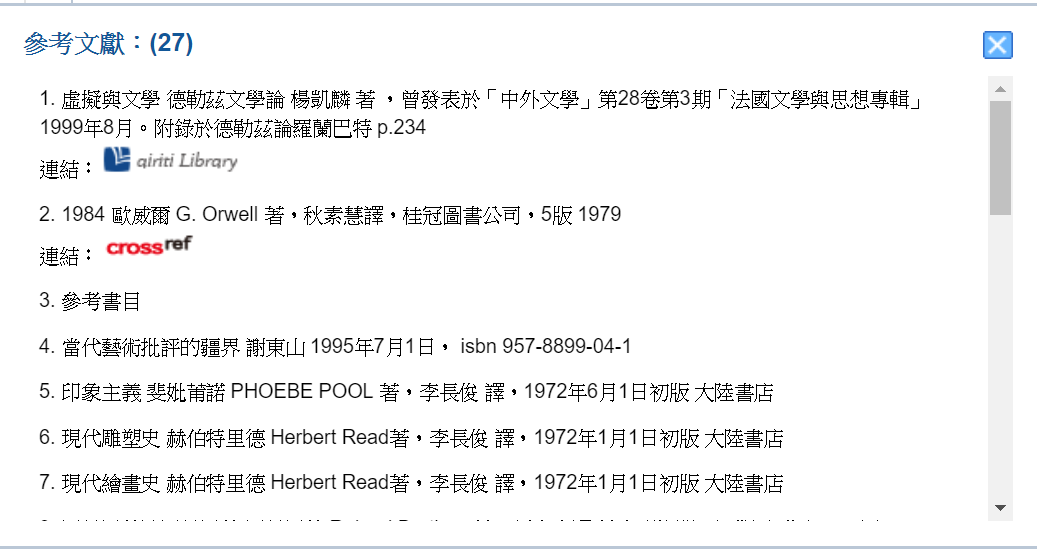 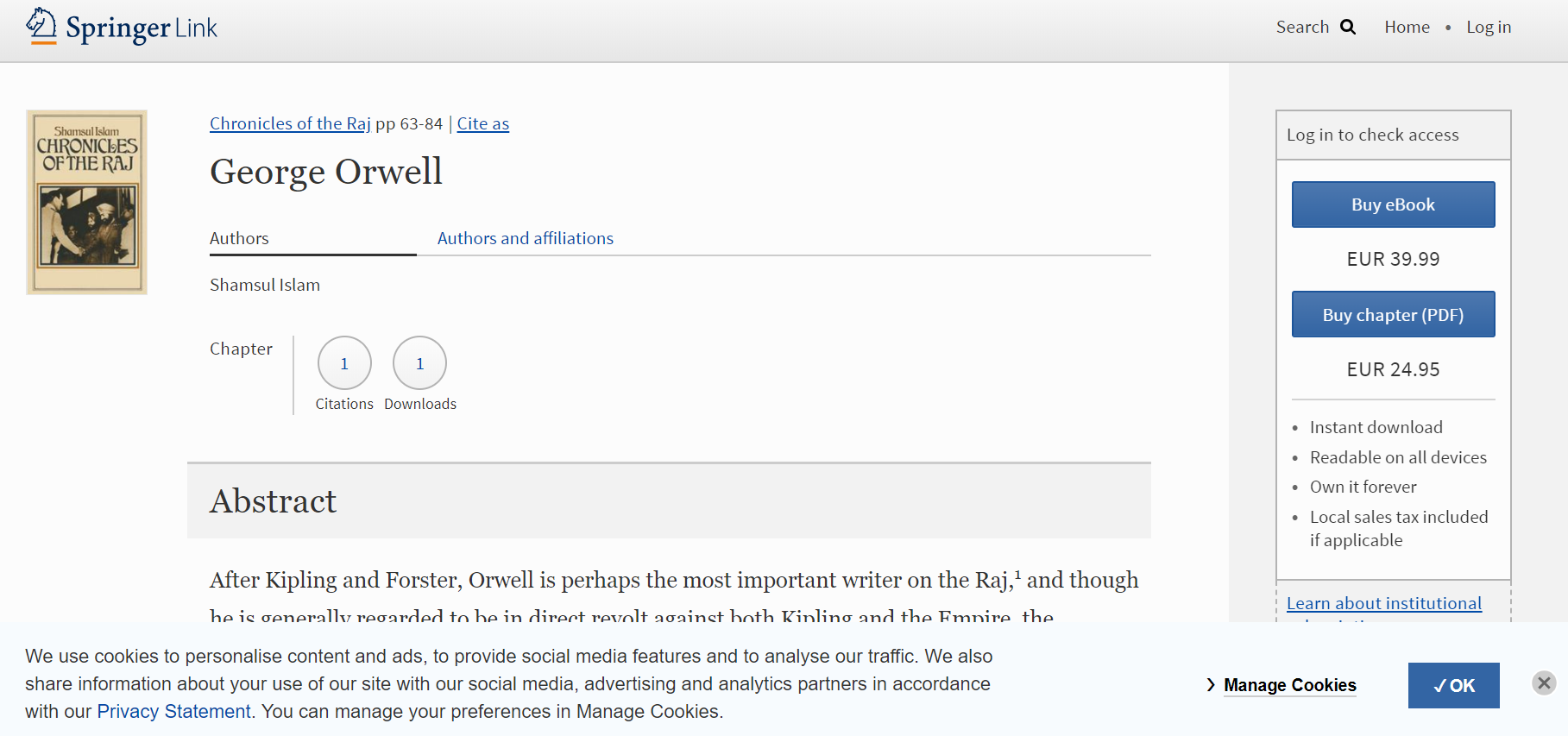 華藝電子書單位專屬網頁
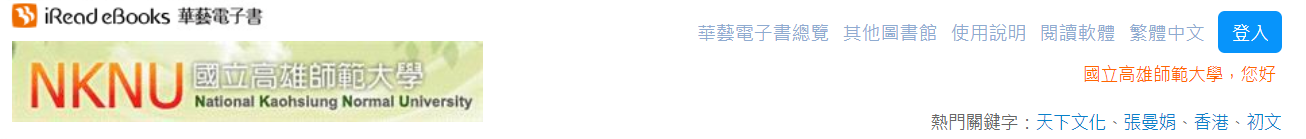 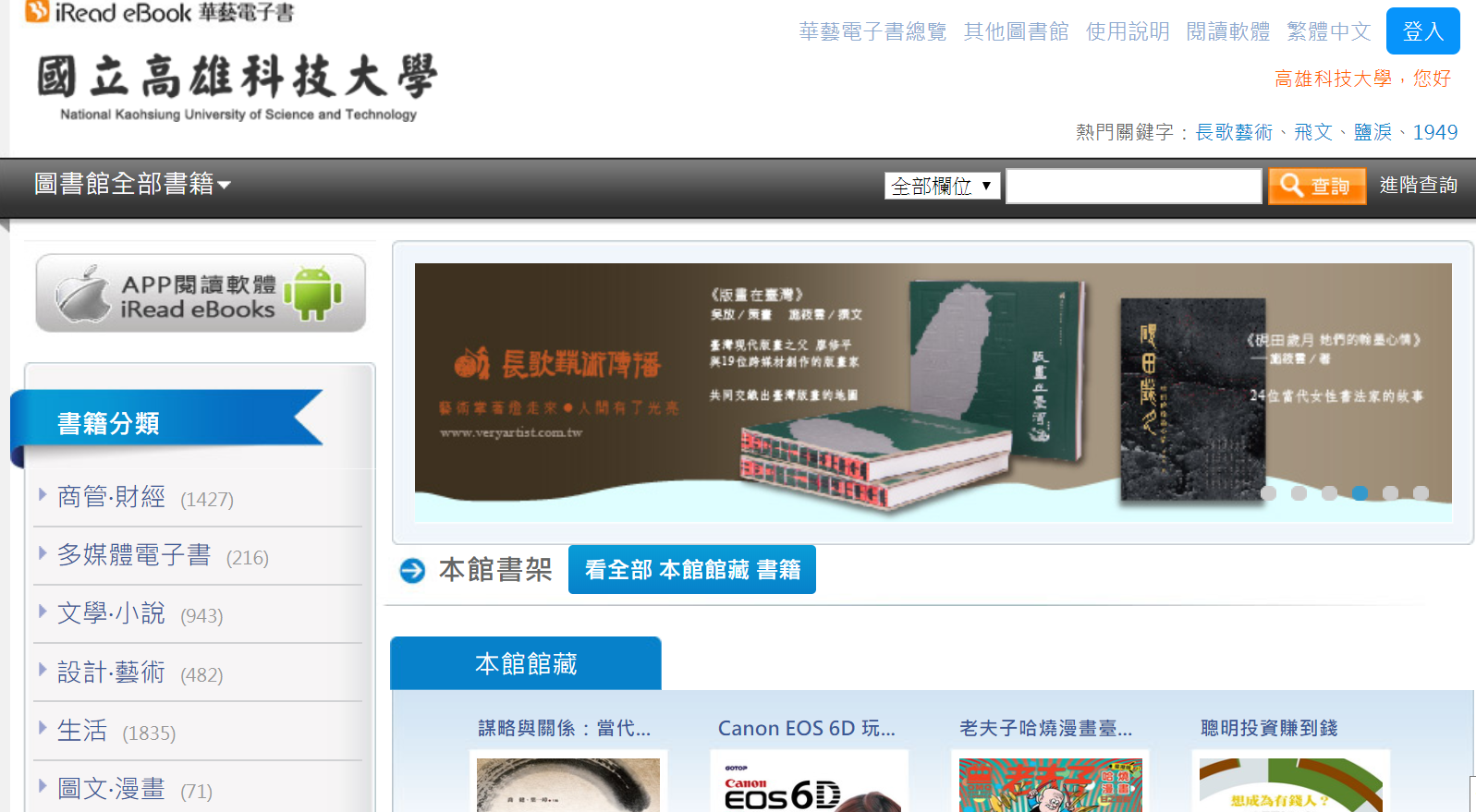 校外登入或個人下載借書
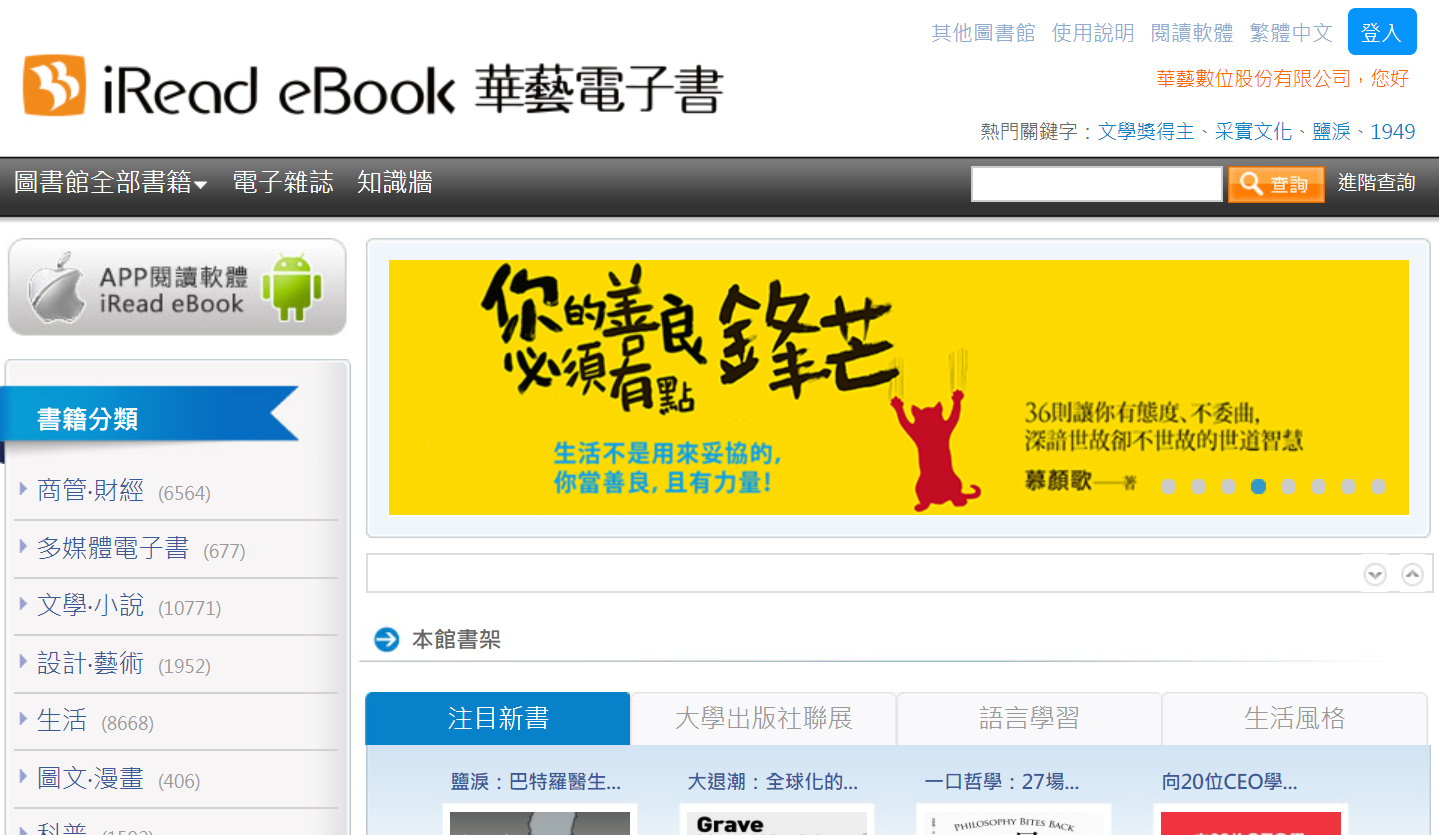 校園IP內直接連結網址
校外透過個人ID認證登入
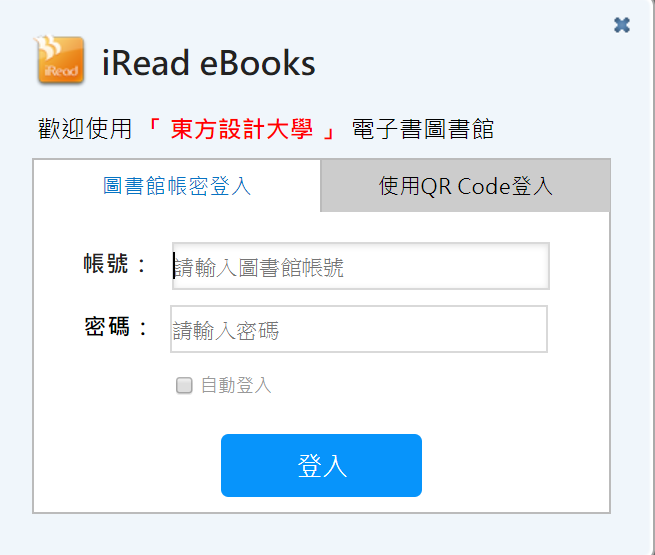 「高雄師範大學」
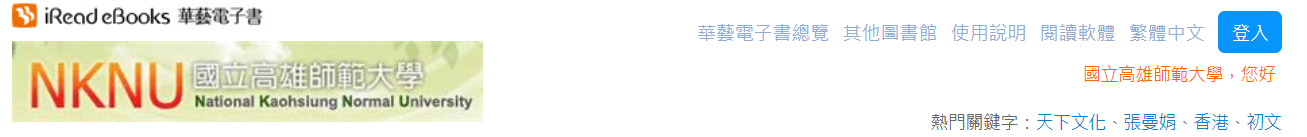 高雄科技大學，您好」
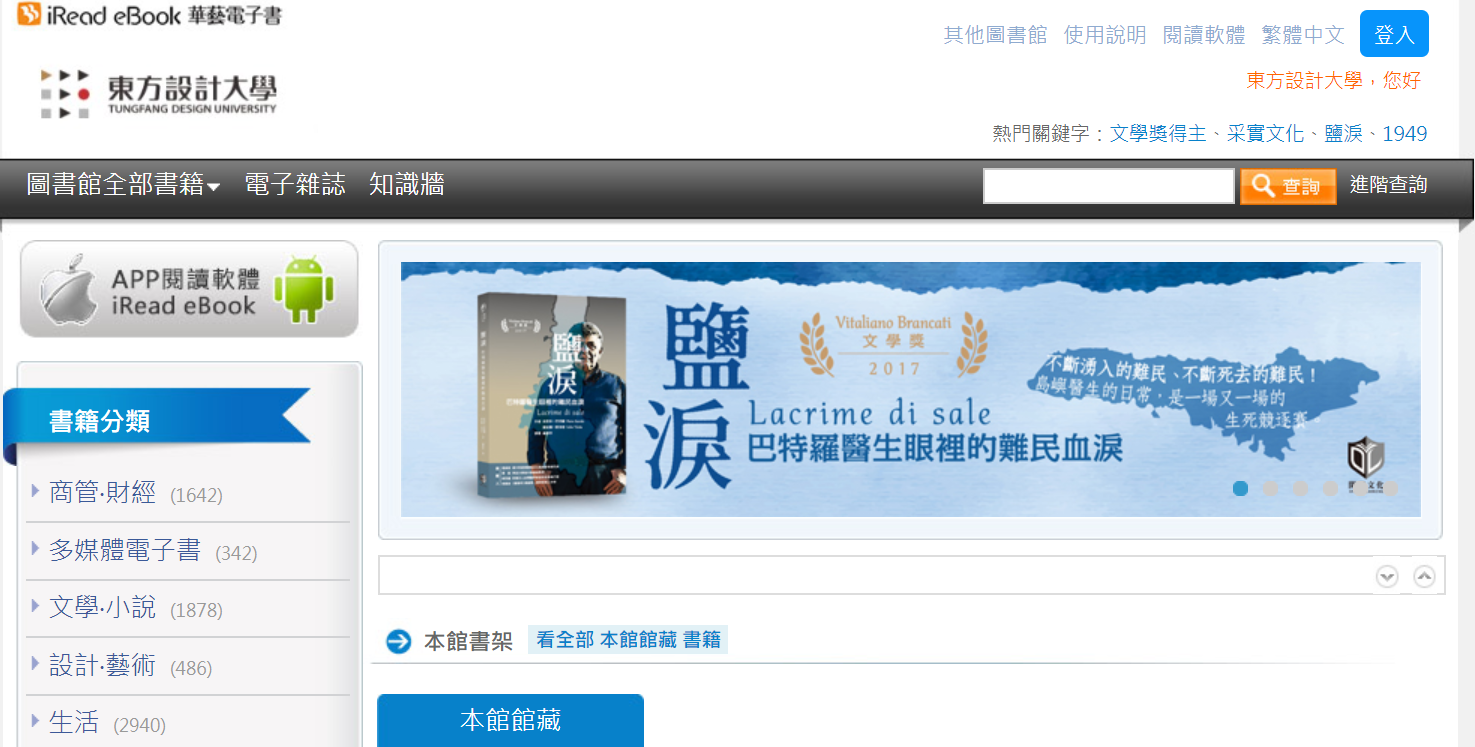 進階查詢
本校LOGO
簡易查詢-輸入關鍵字或書名或作者
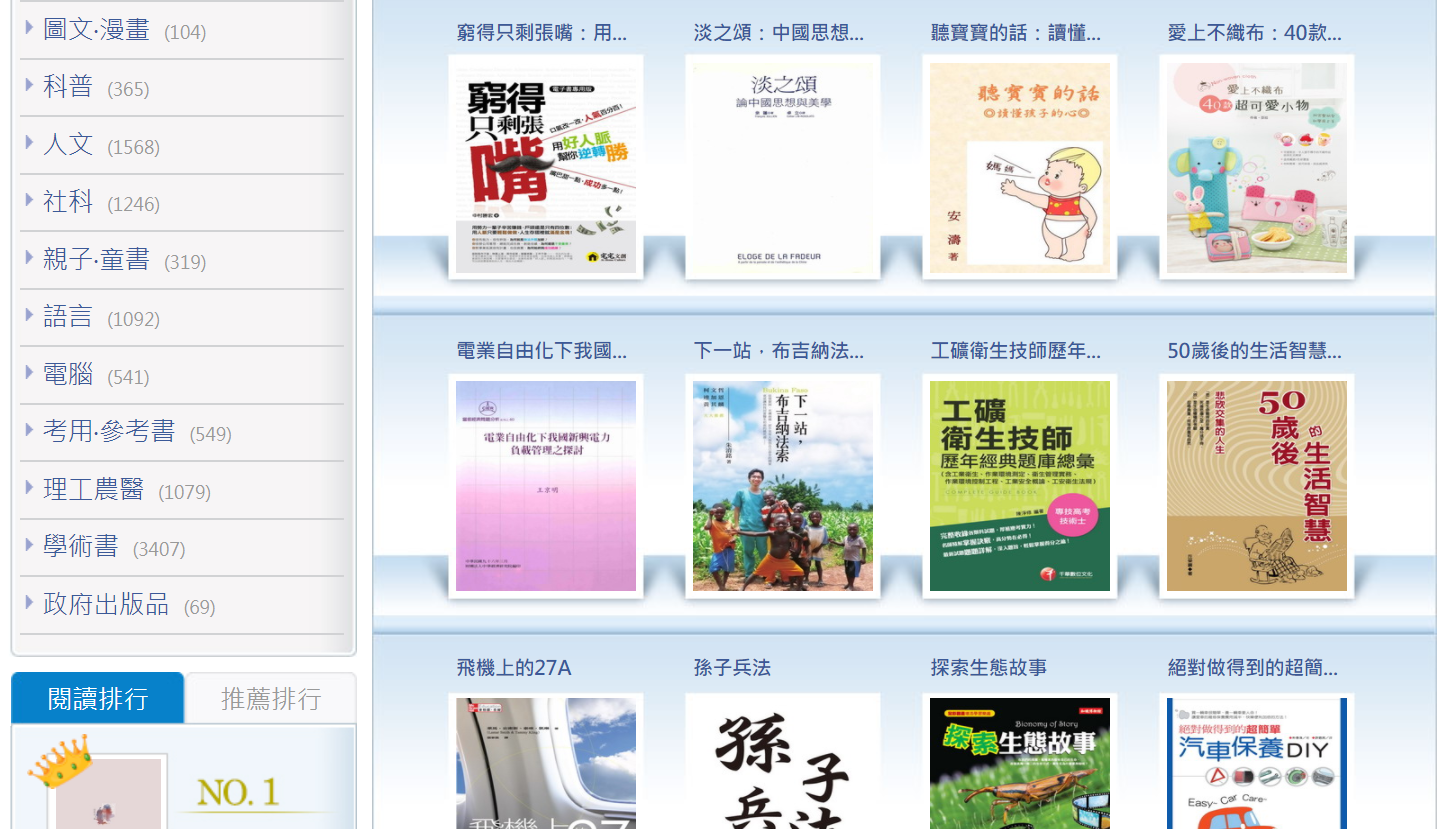 書籍分類
與館藏數量
館藏推薦
簡易查詢-(關鍵字、書名、作者)
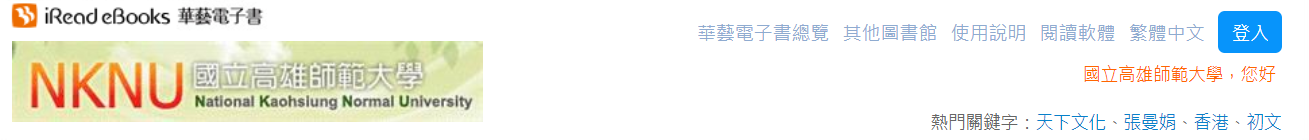 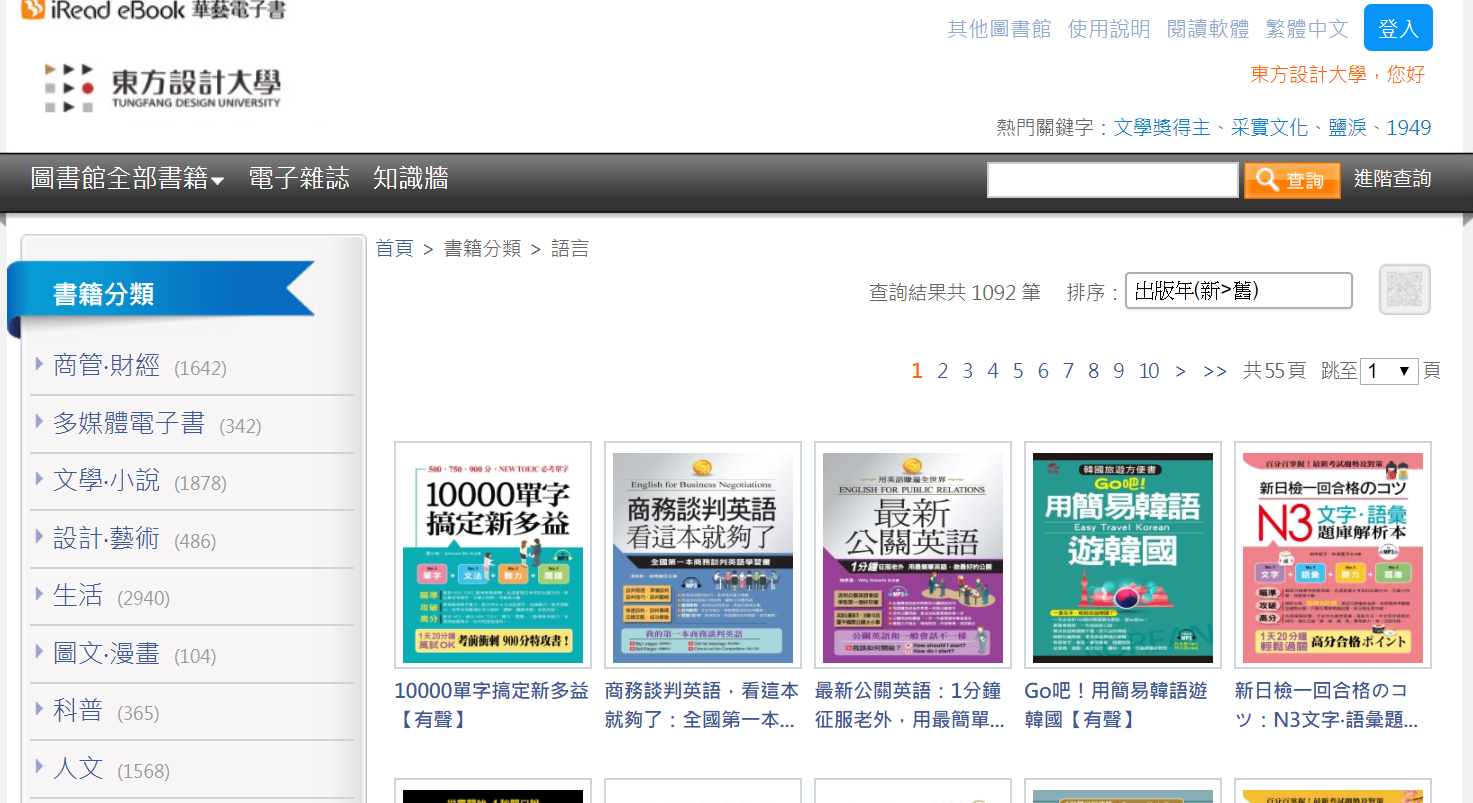 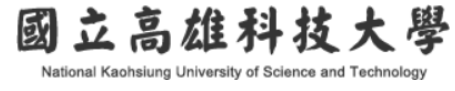 高雄科技大學，您好」
日本
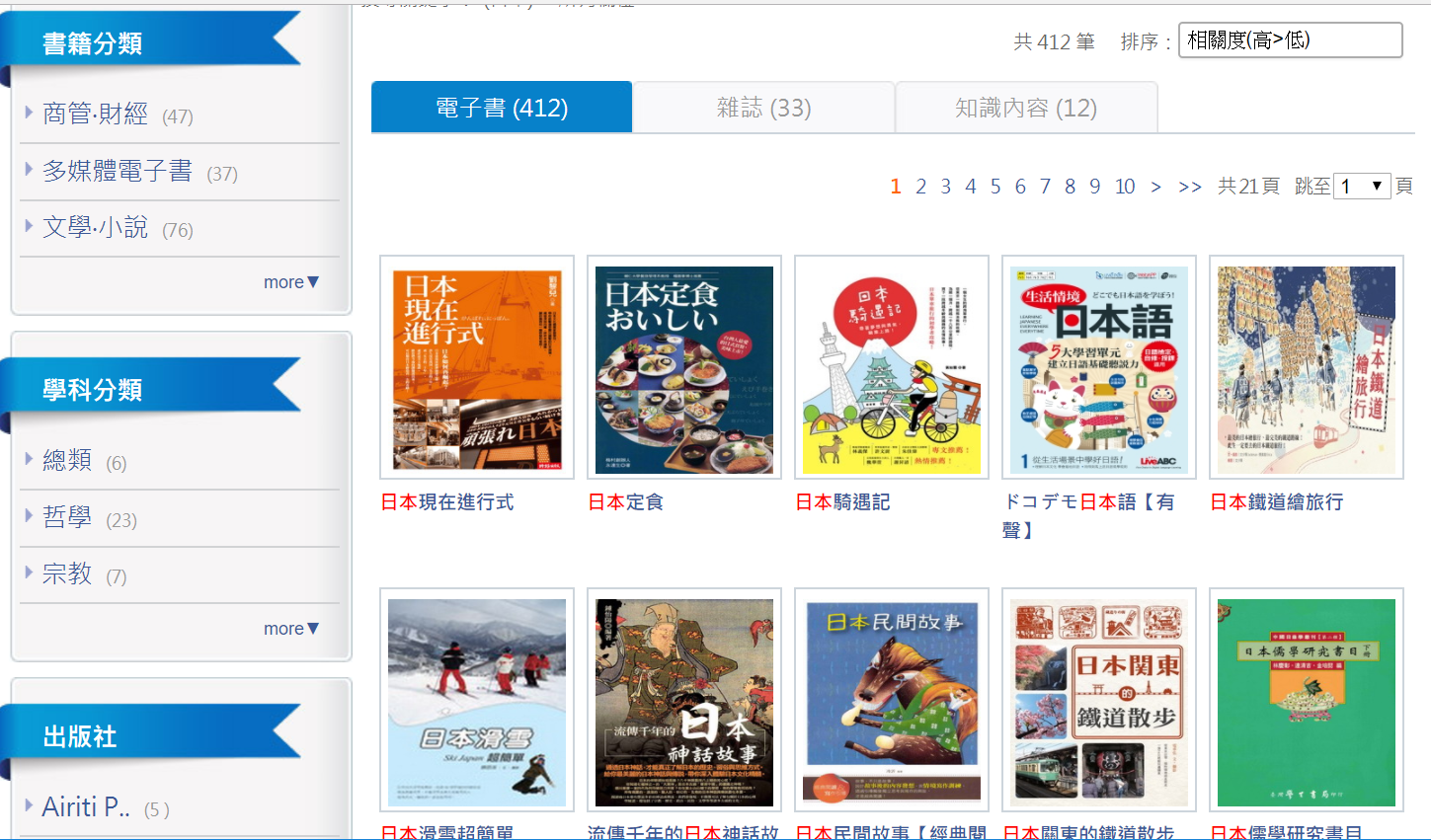 進階查詢功能
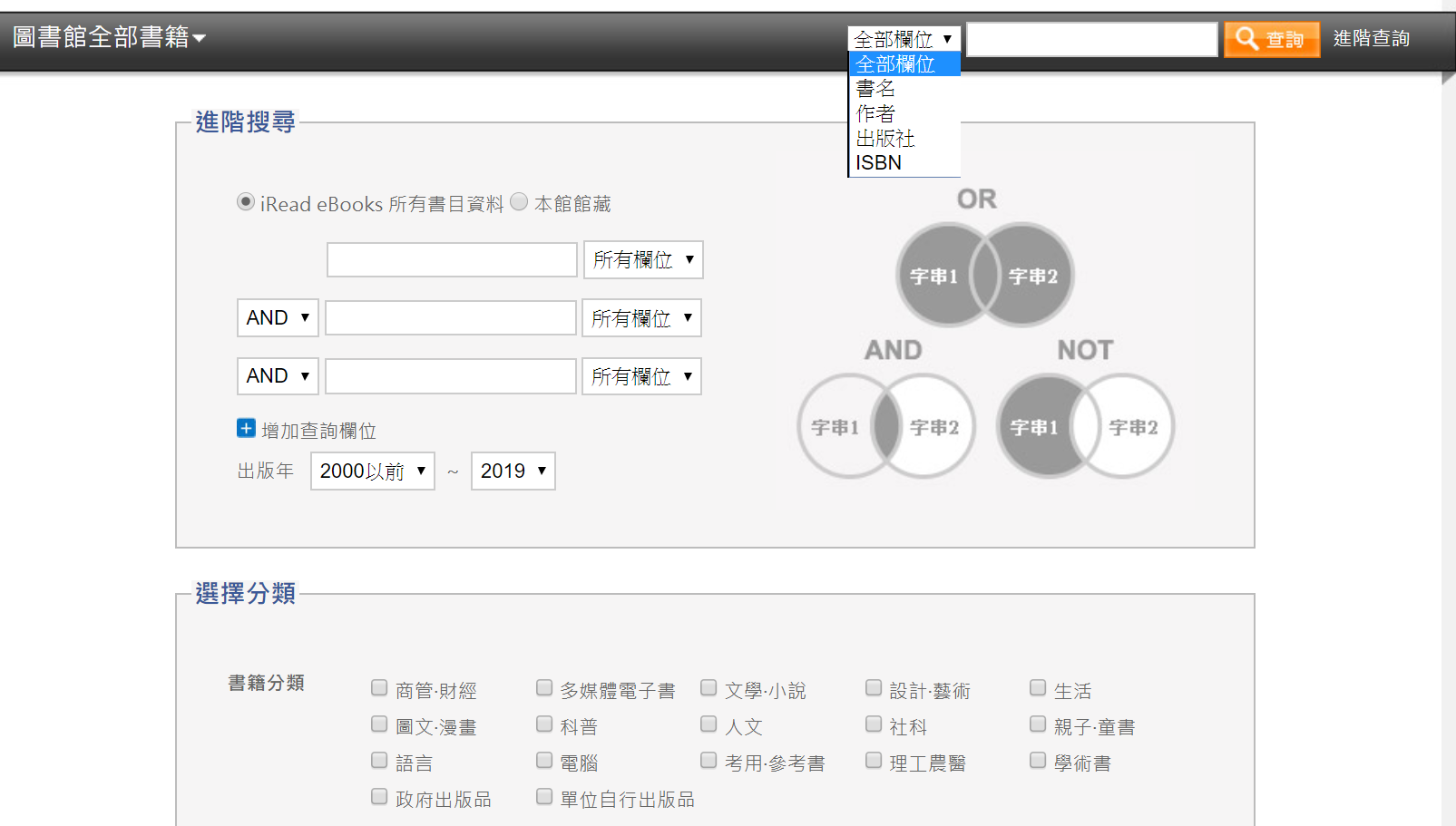 可選擇要查詢的欄位
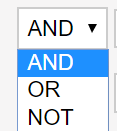 布林邏輯說明
選擇檢索範圍
本館館藏，
或iRead eBook全庫電子書，非本校購藏可推薦本館採購
線上/下載離線閱讀
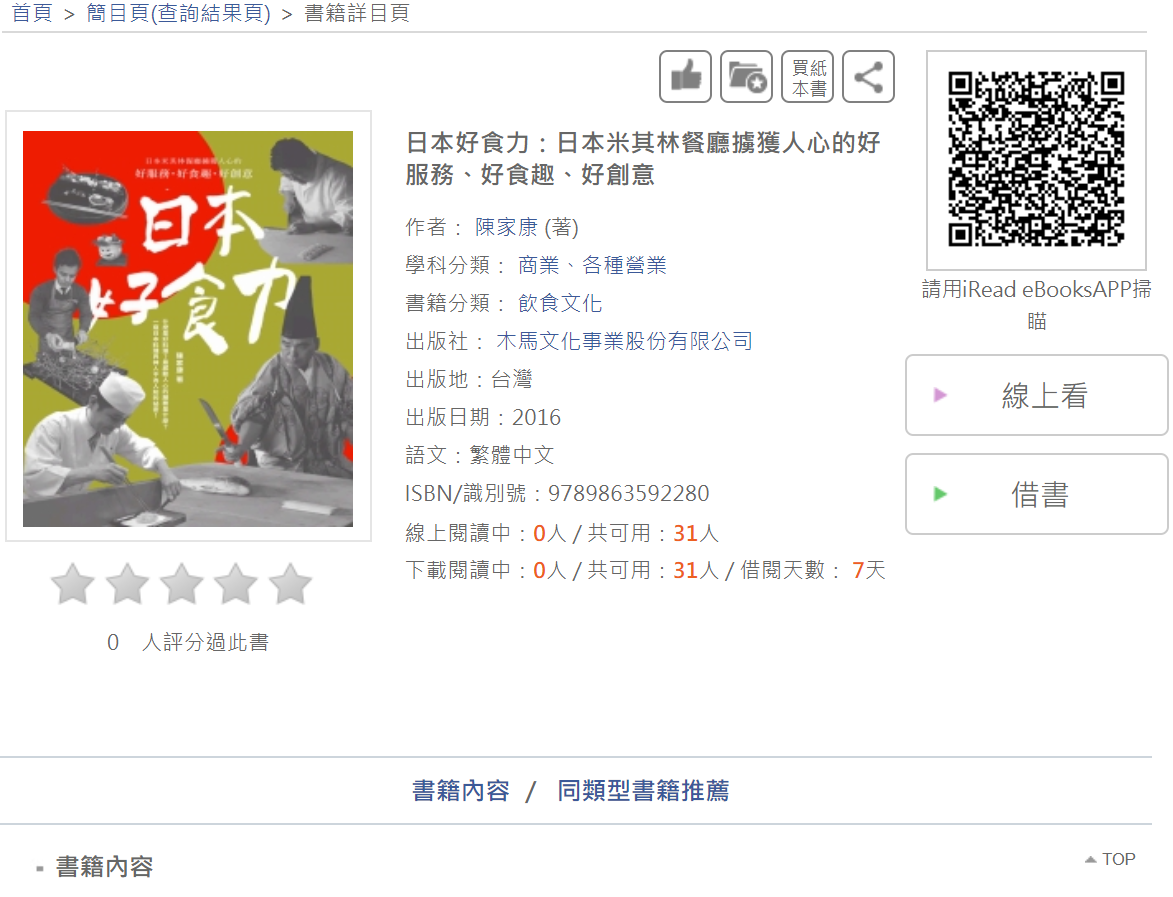 用iRead eBook APP閱讀軟體內建之掃讀QRcode，直接借書
可選擇線上開啟閱讀/或下載到行動載具閱讀
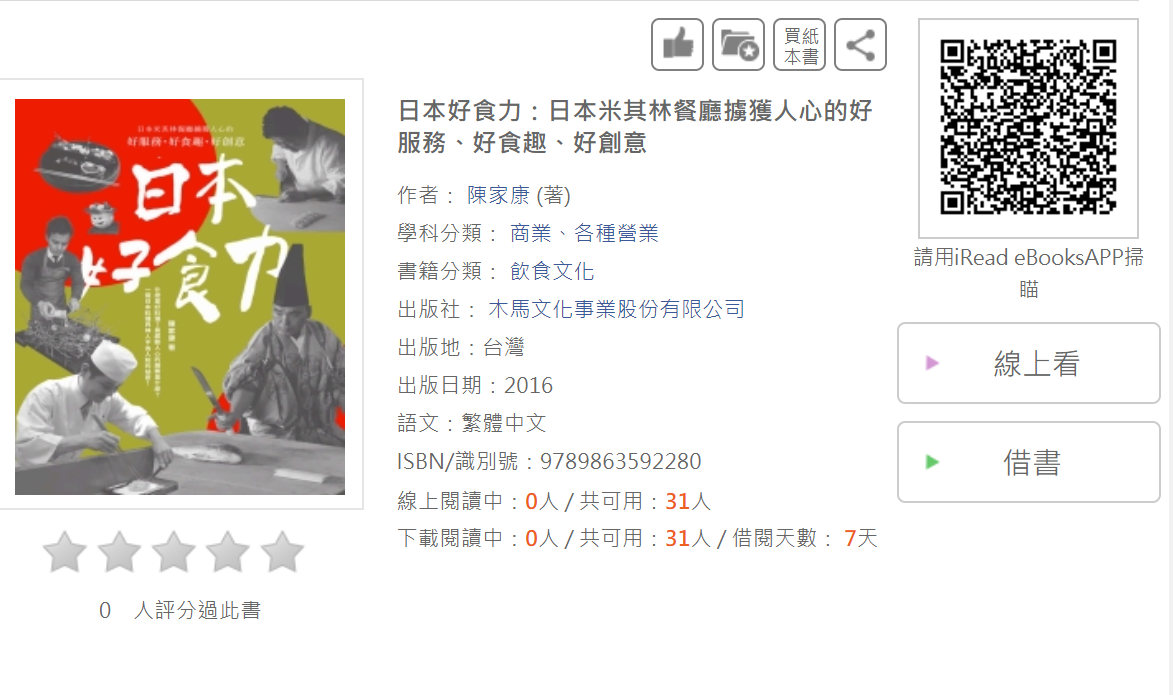 分享fb
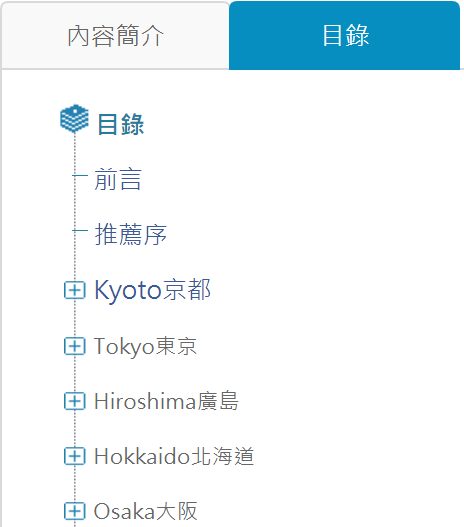 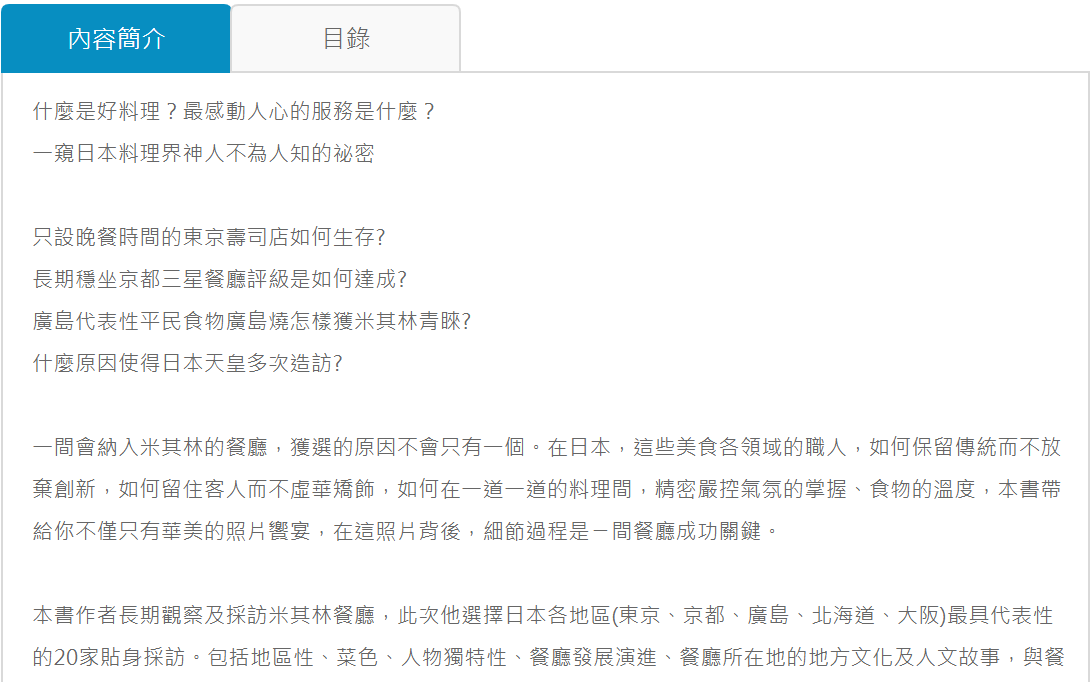 點選目錄章節可直接開啟全文
每本書可使用人數因購案不同有所差異
教師可作為指定閱讀、推薦閱讀或參考用書
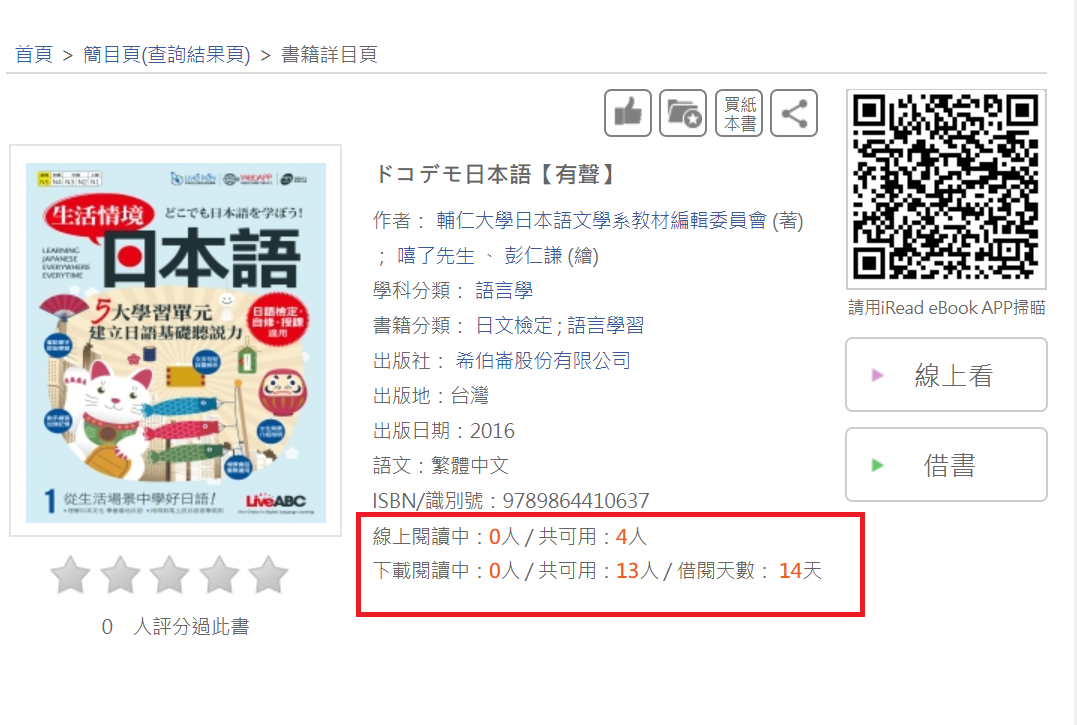 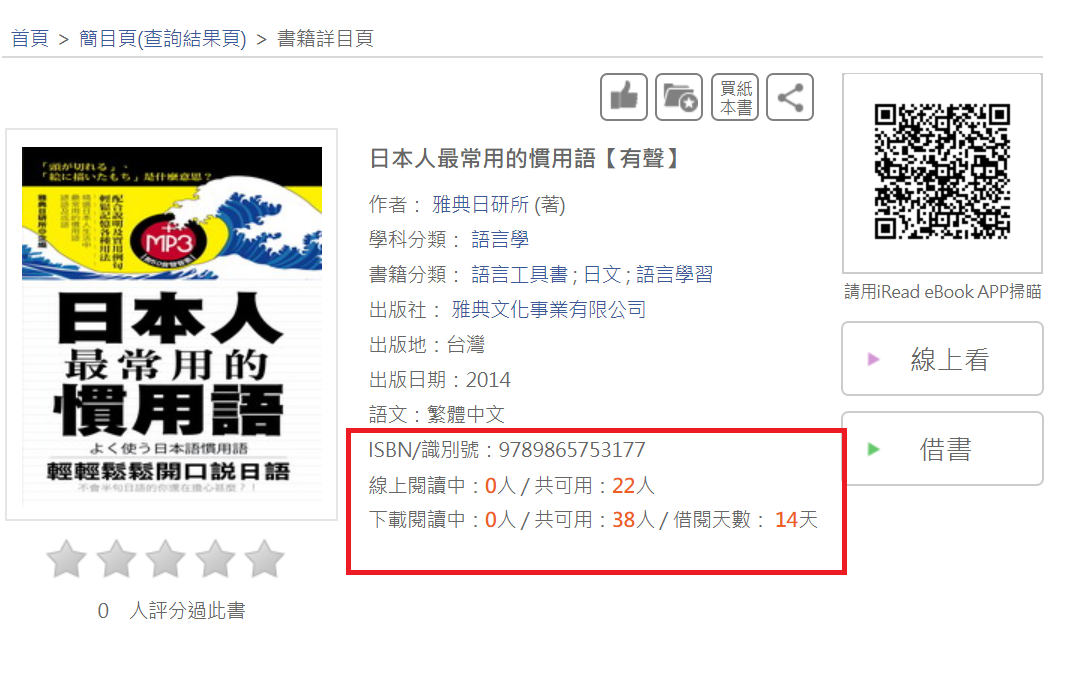 閱讀全文
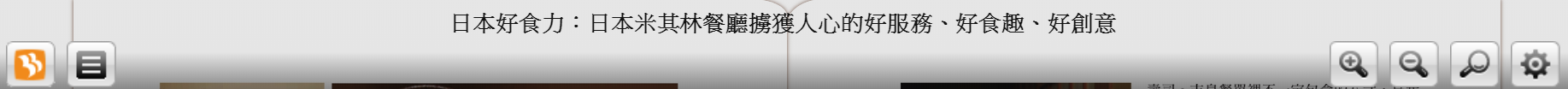 點選目錄章節
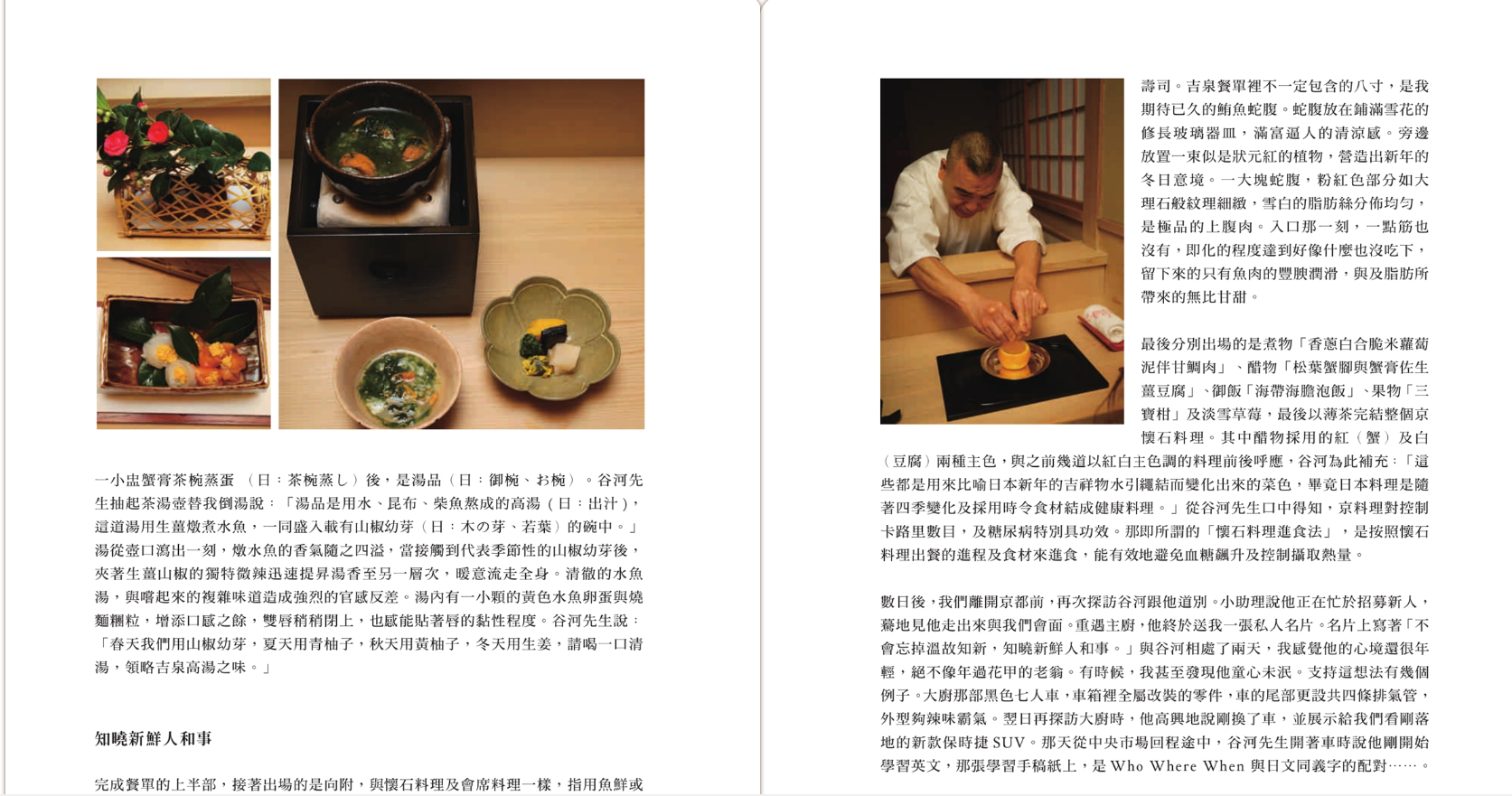 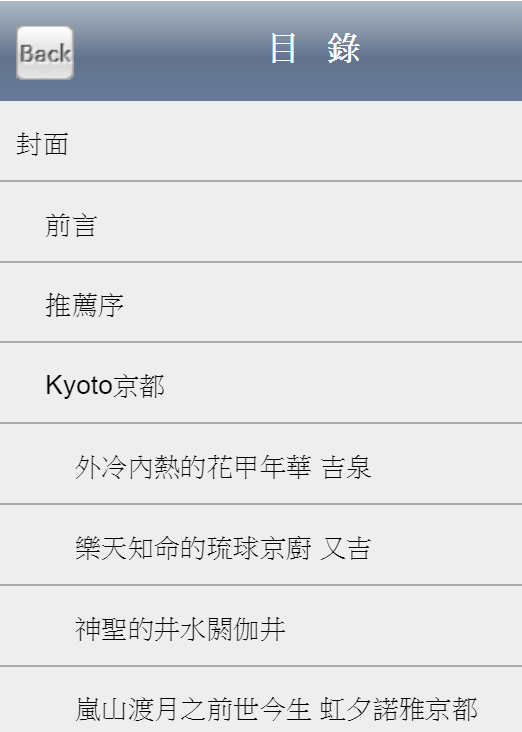 全文查找
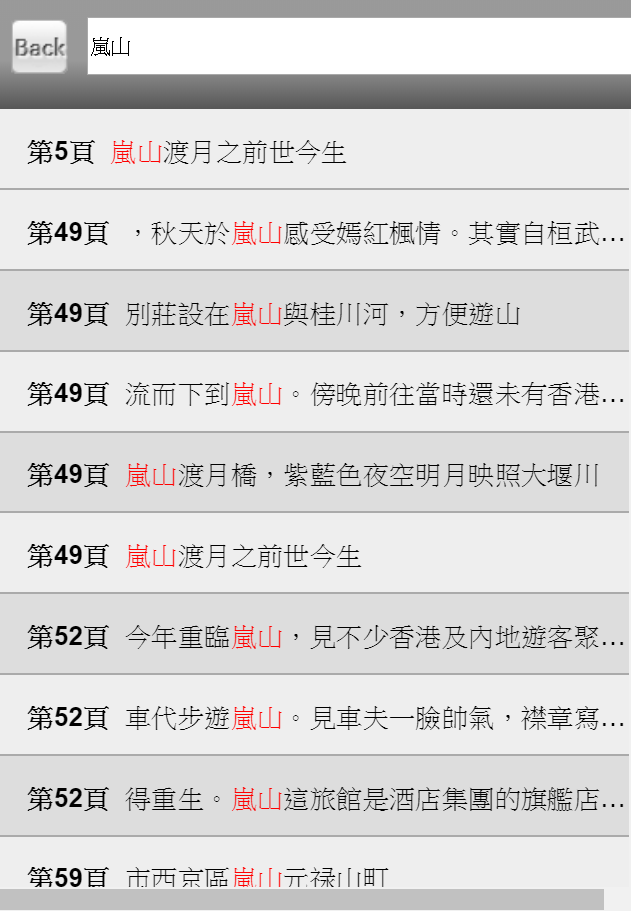 線上閱讀支援IE、Chrome、Firefox、Safari、Opera)
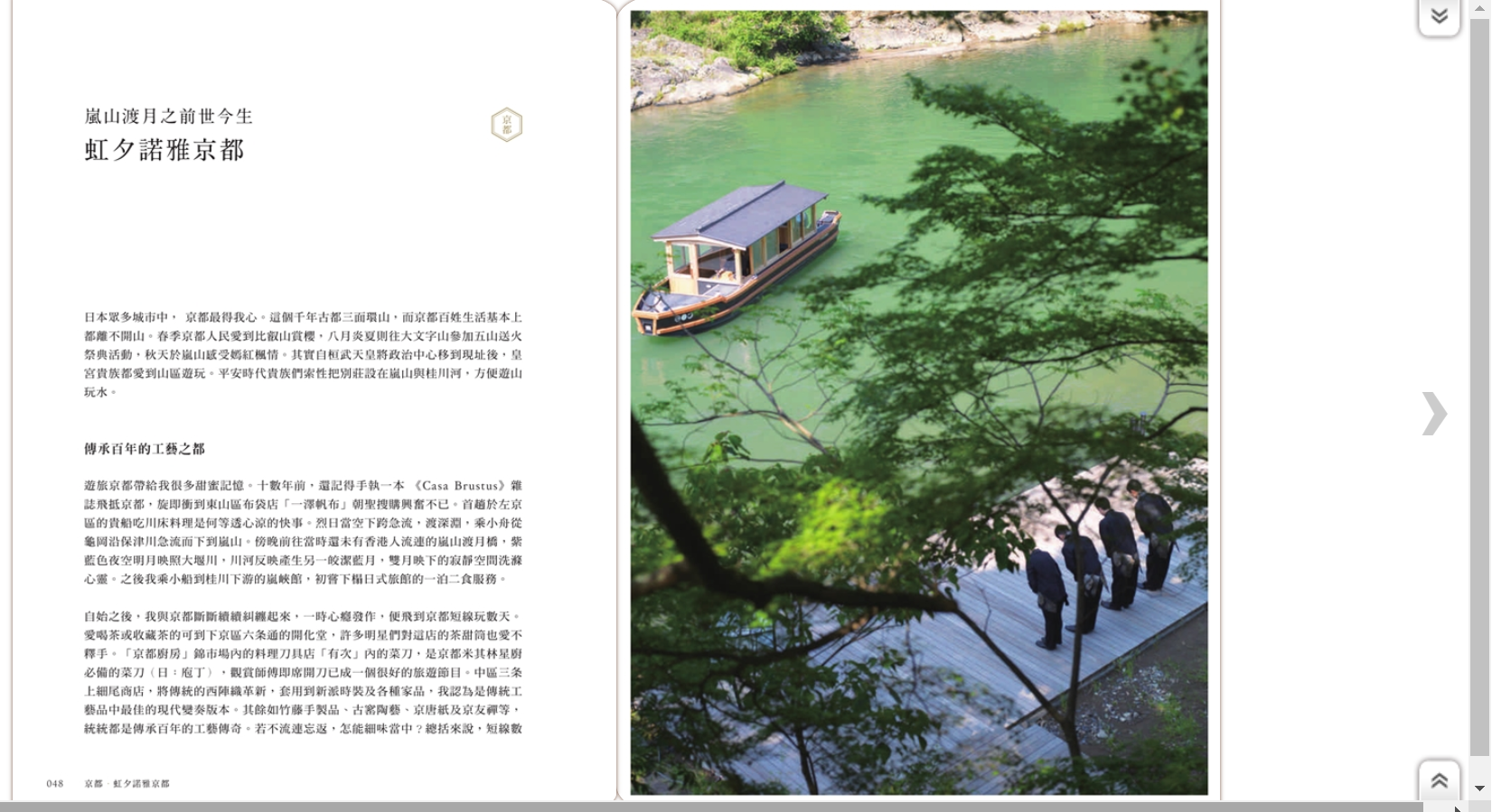 下載閱讀軟體 (PC、Android、iOS)
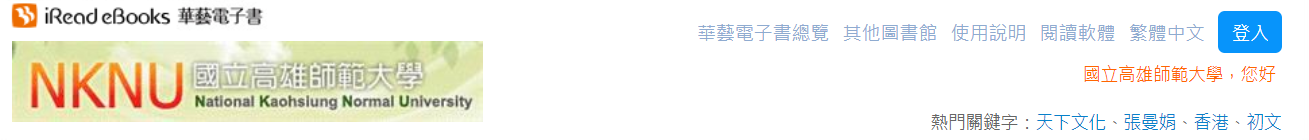 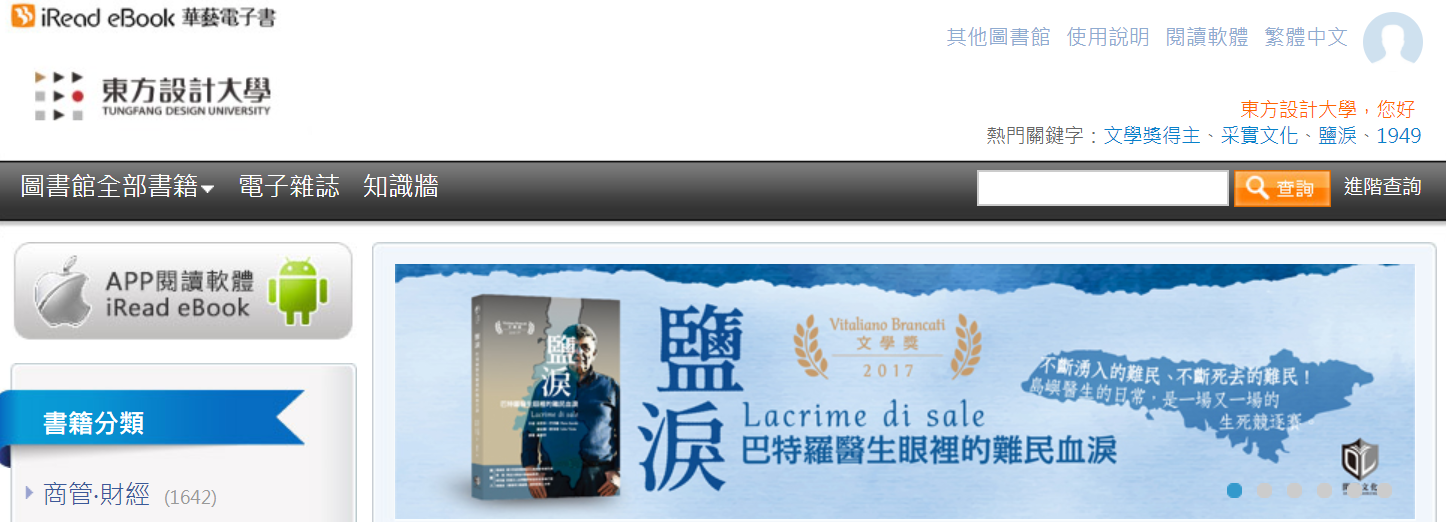 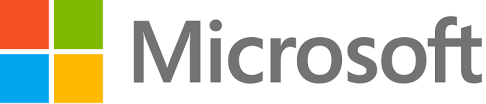 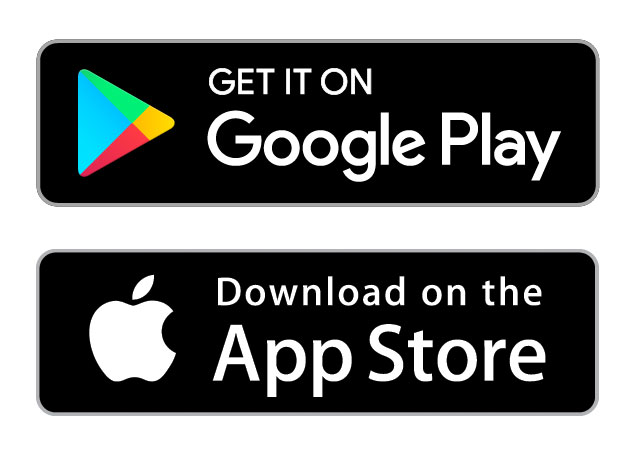 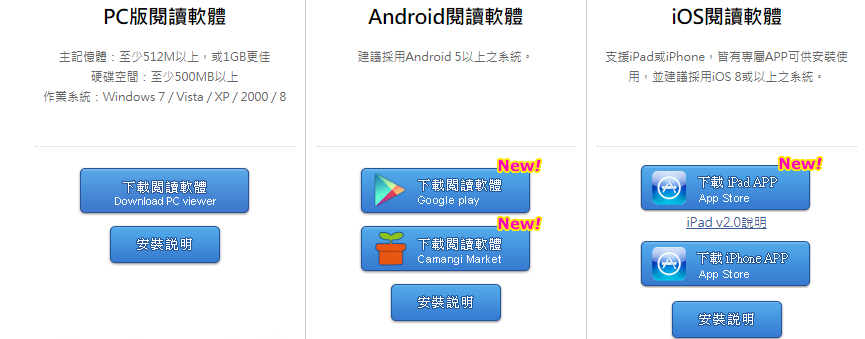 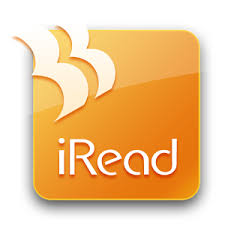 閱讀軟體(使用者登入、書籍下載)
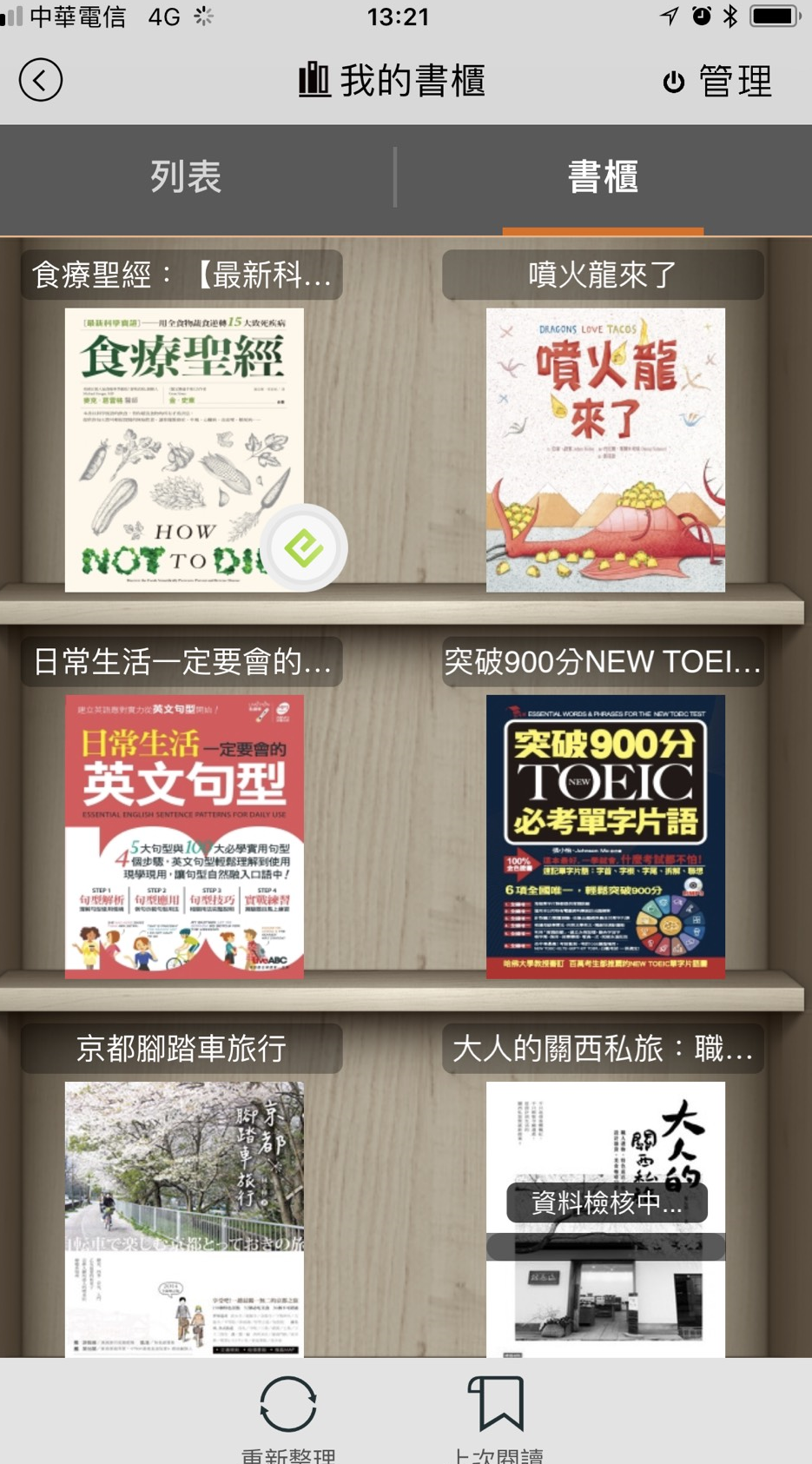 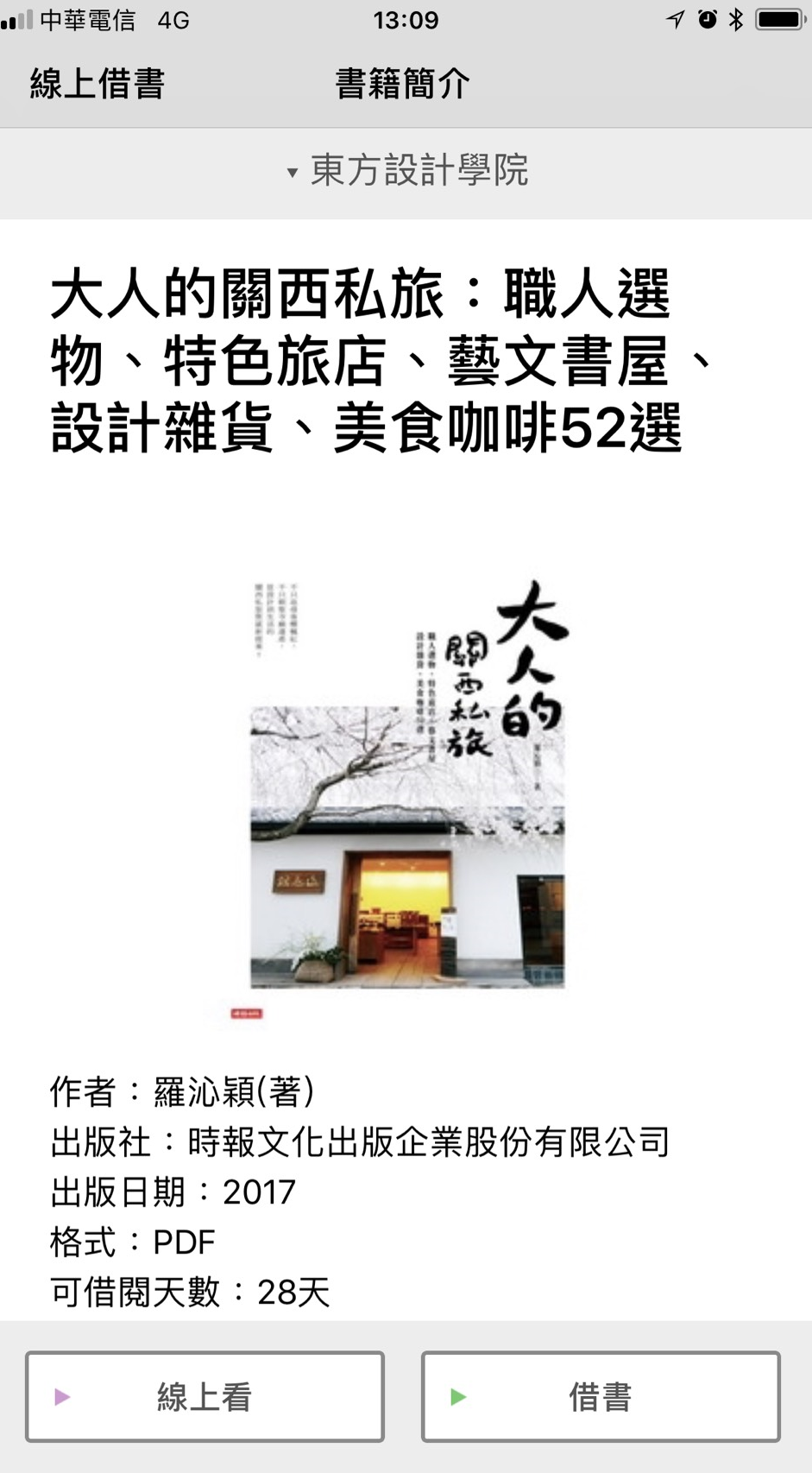 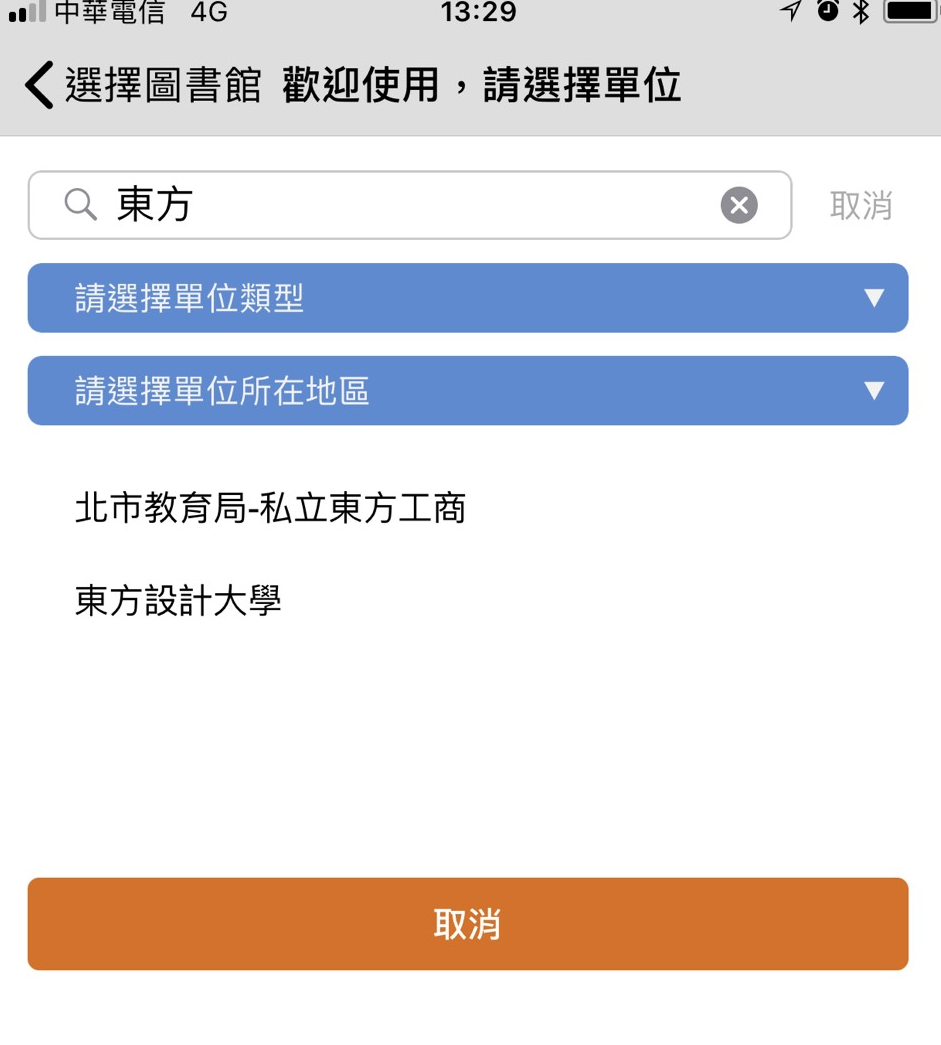 高雄師範
國立高雄師範大學
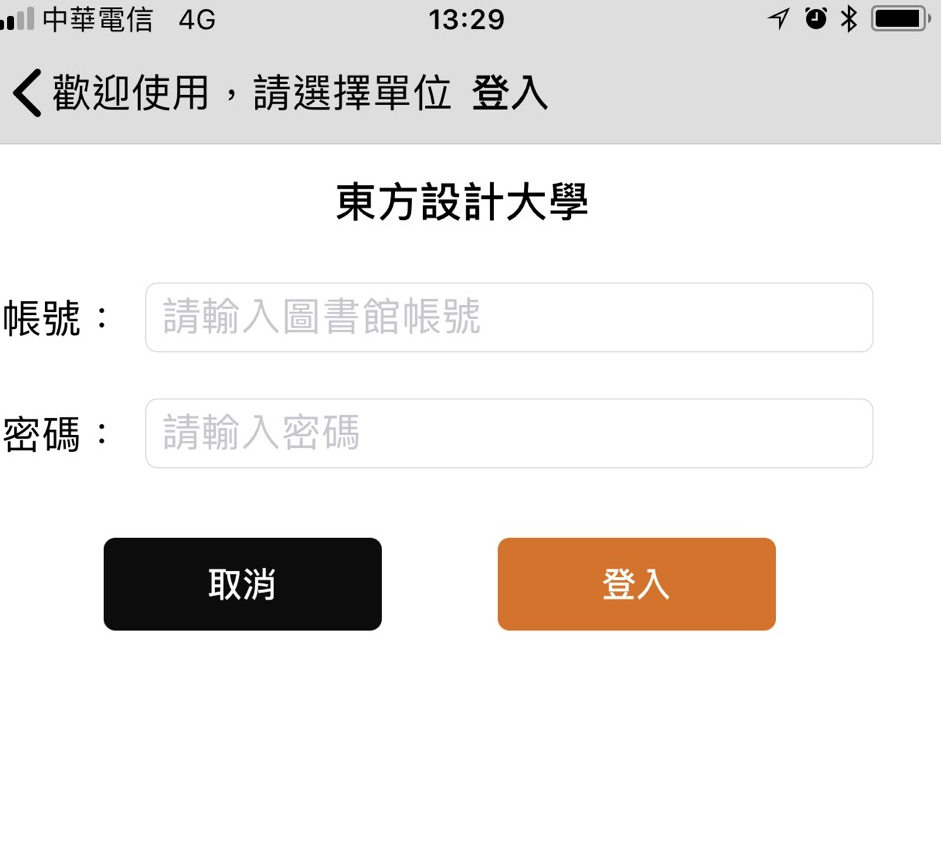 國立高雄師範大學
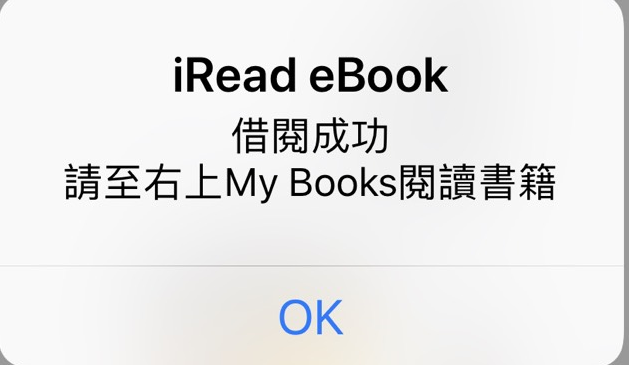 閱讀軟體(My Books)
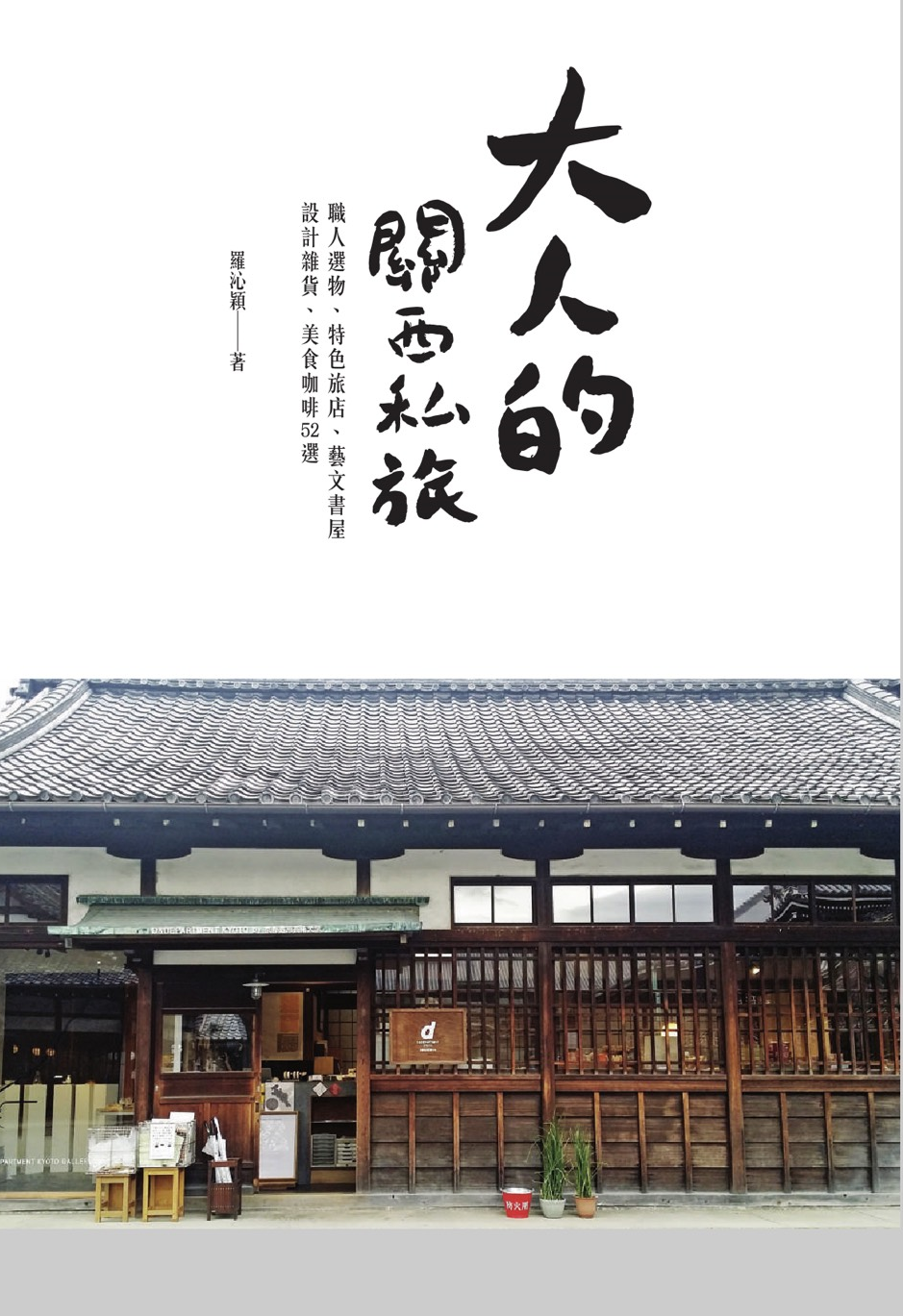 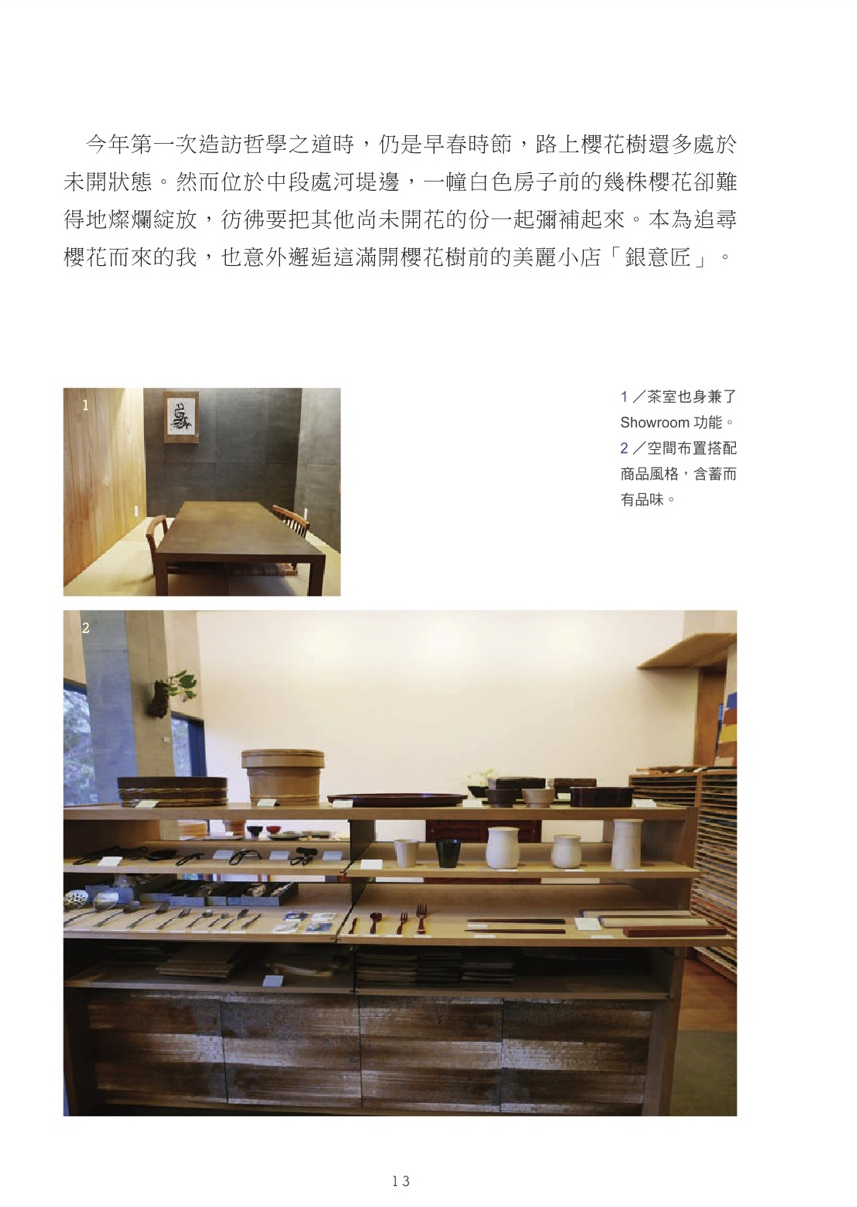 有聲書、ePUB舒適閱讀模式
EPUB格式
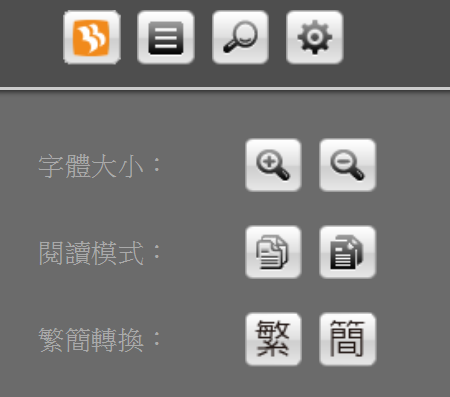 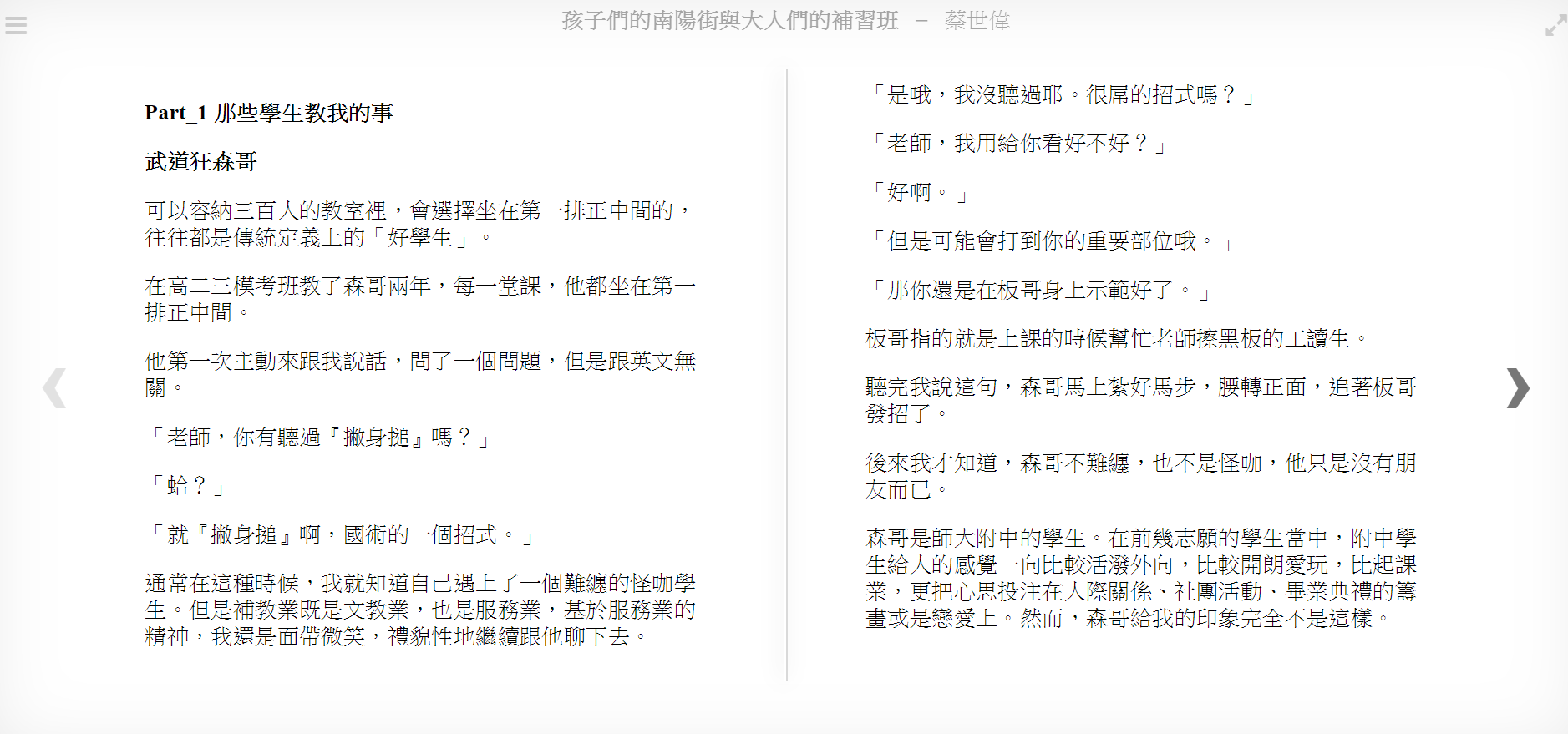 有聲書
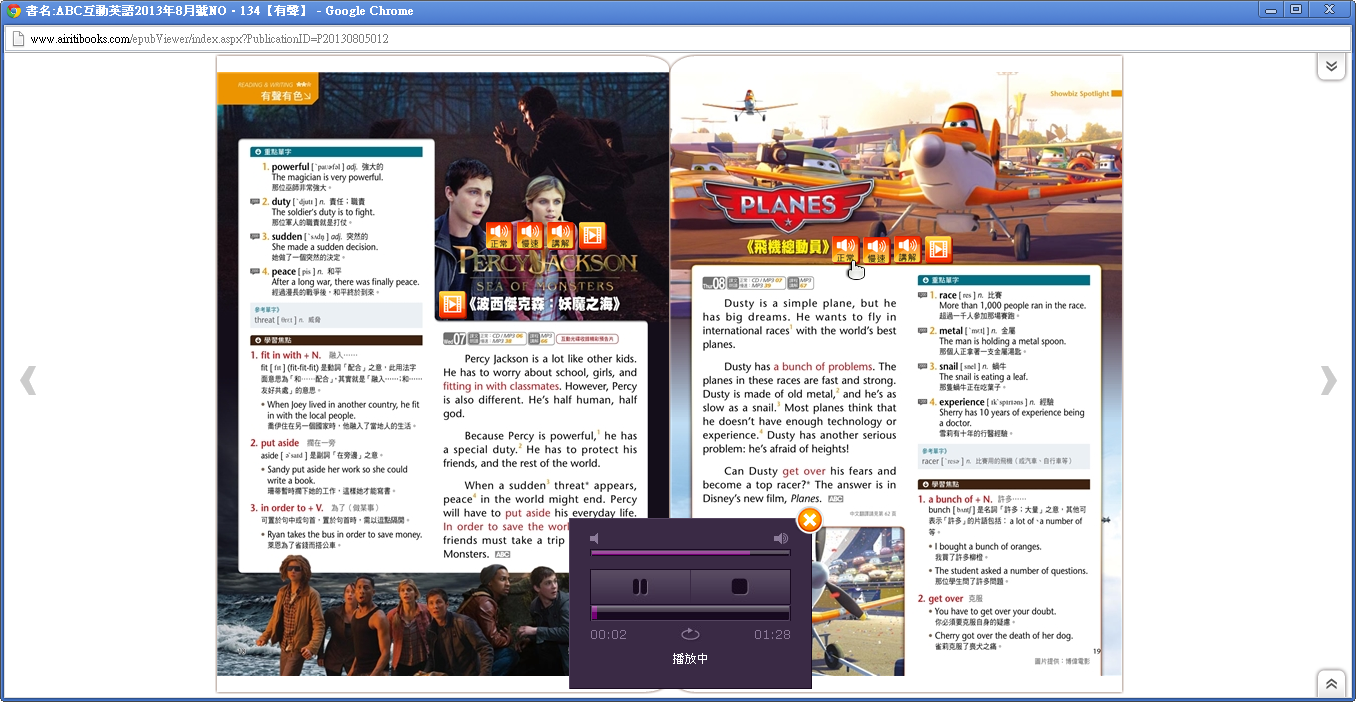 讀者可調整白天/夜晚模式閱讀
可選擇繁轉簡/簡轉繁閱讀模式
內嵌音訊、影像檔
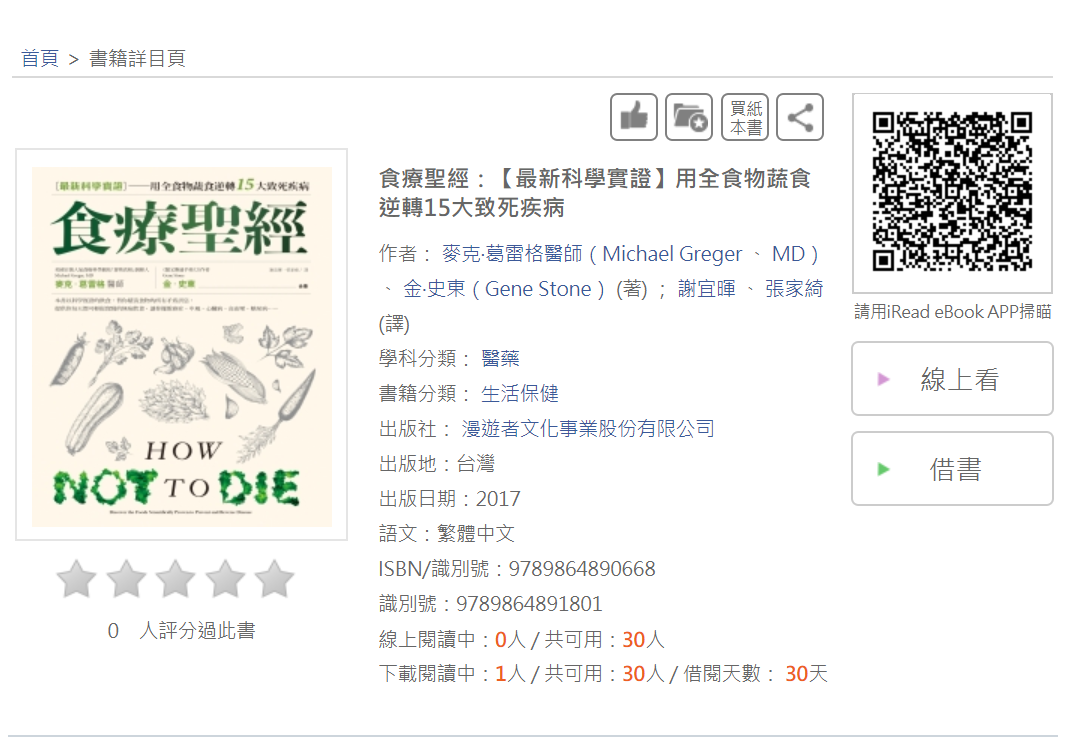 Facebook、Google+、Plurk ..社群分享功能
分享推送：

圖書館
教師班級(學科)社團 
個人粉絲專頁
…
圖書館FB專頁推播
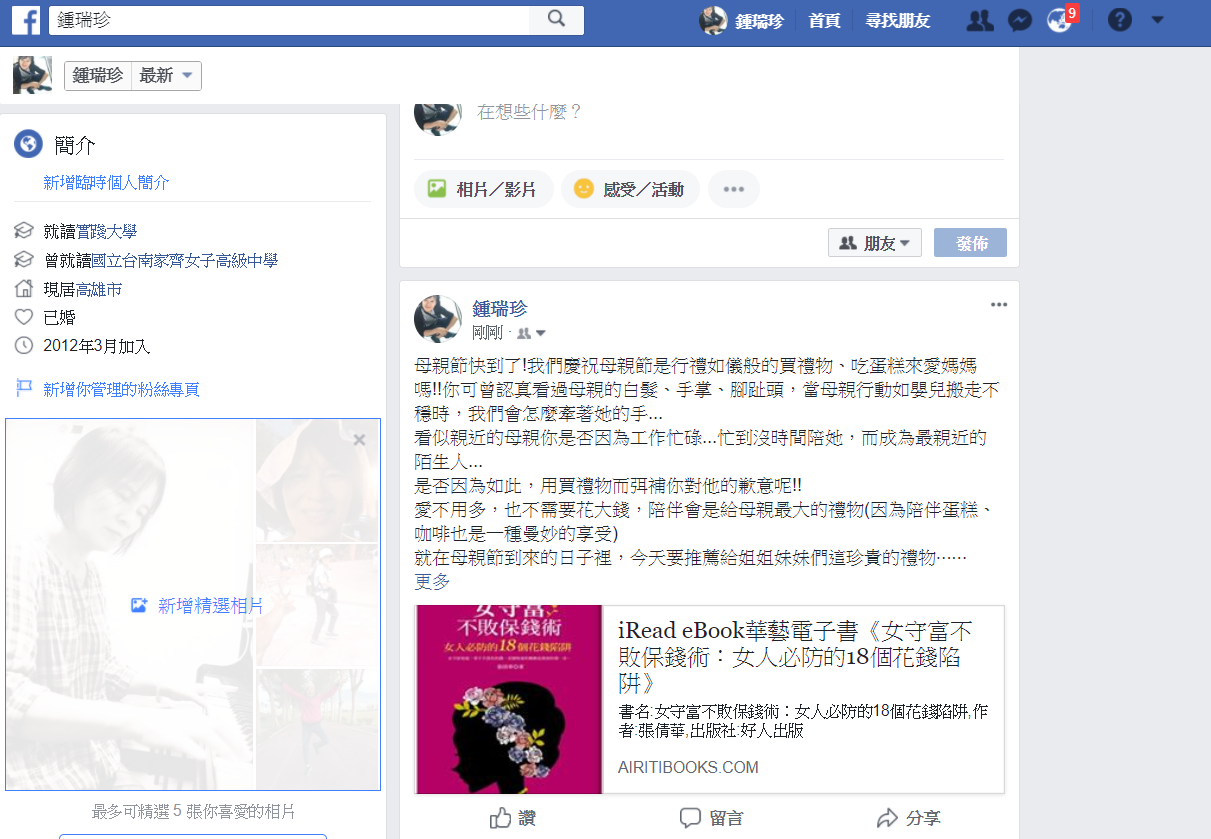 31
撰寫書評
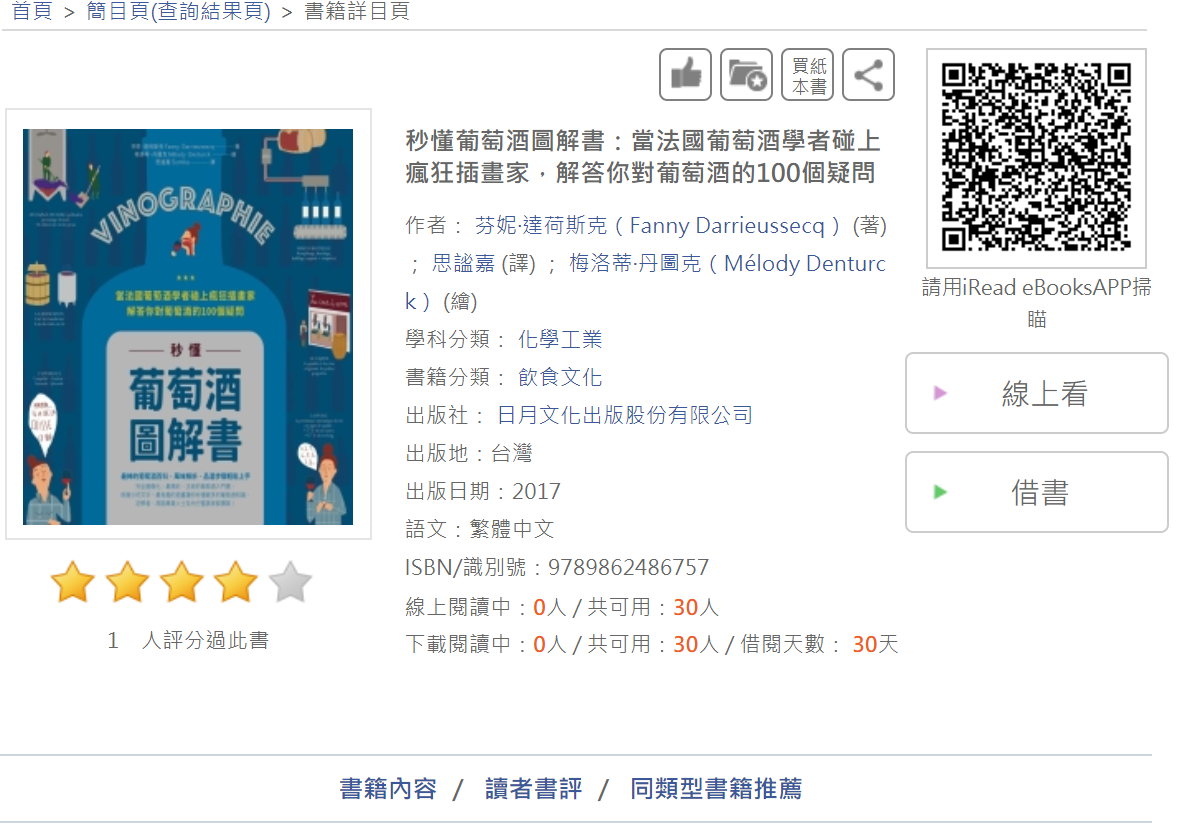 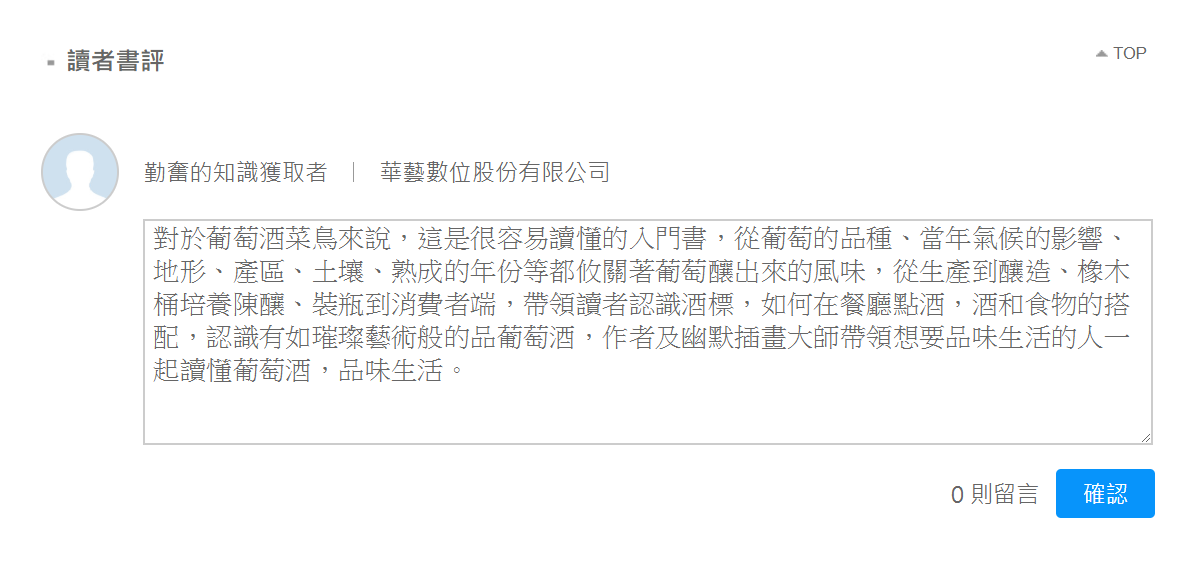 紙本館藏→可連結電子書資源(以正修科大為例)
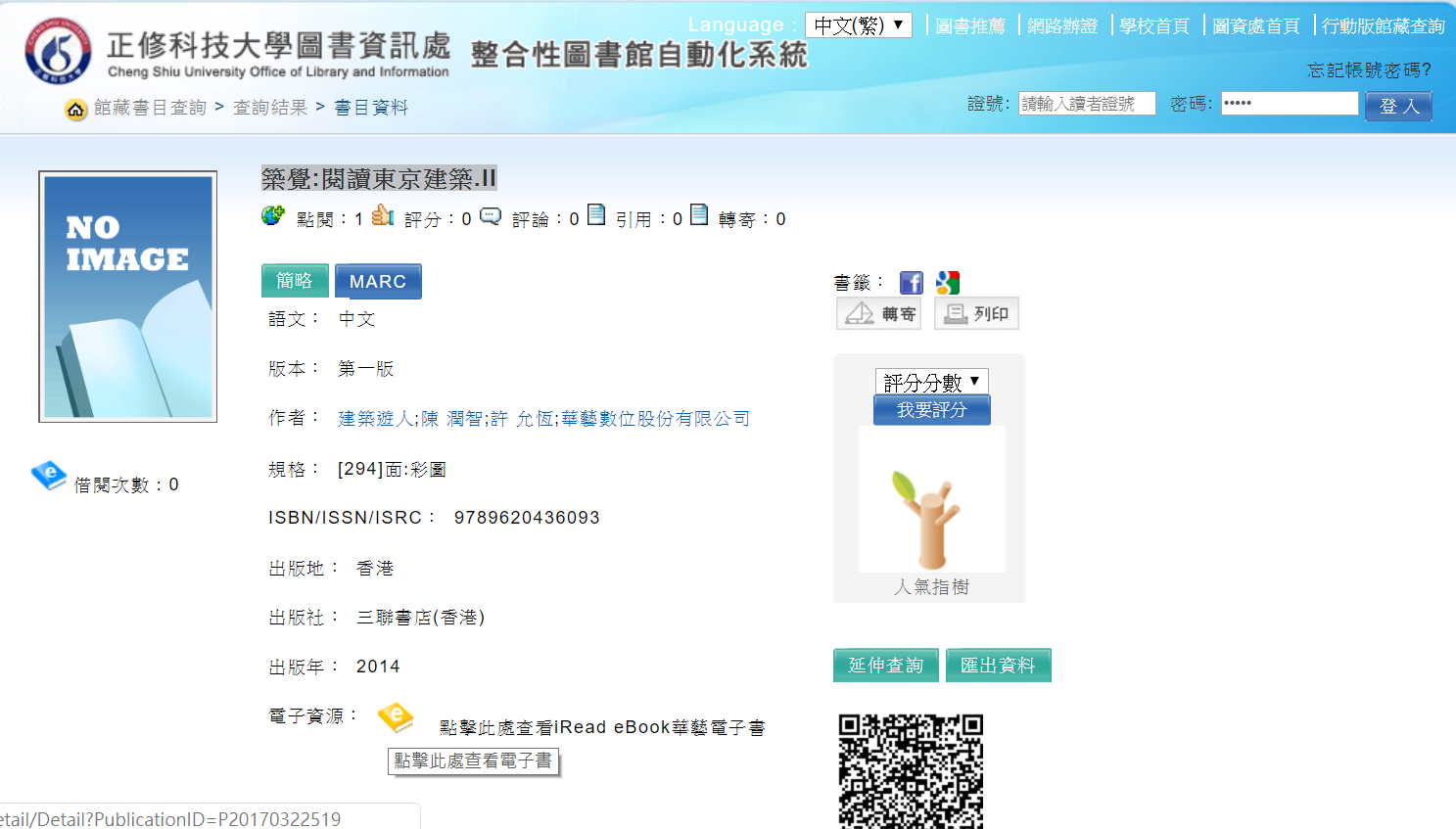 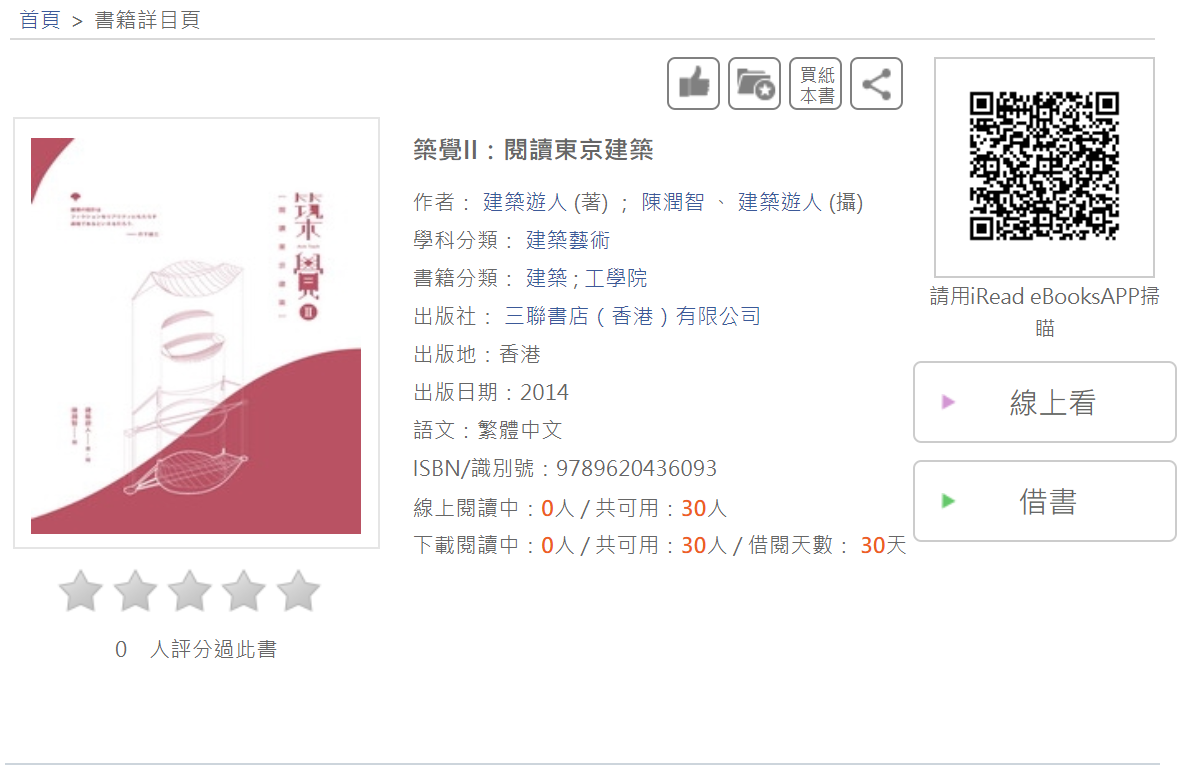 點選連結就可以直接連接到本校該本電子書詳目頁
紙本館藏連結→電子書
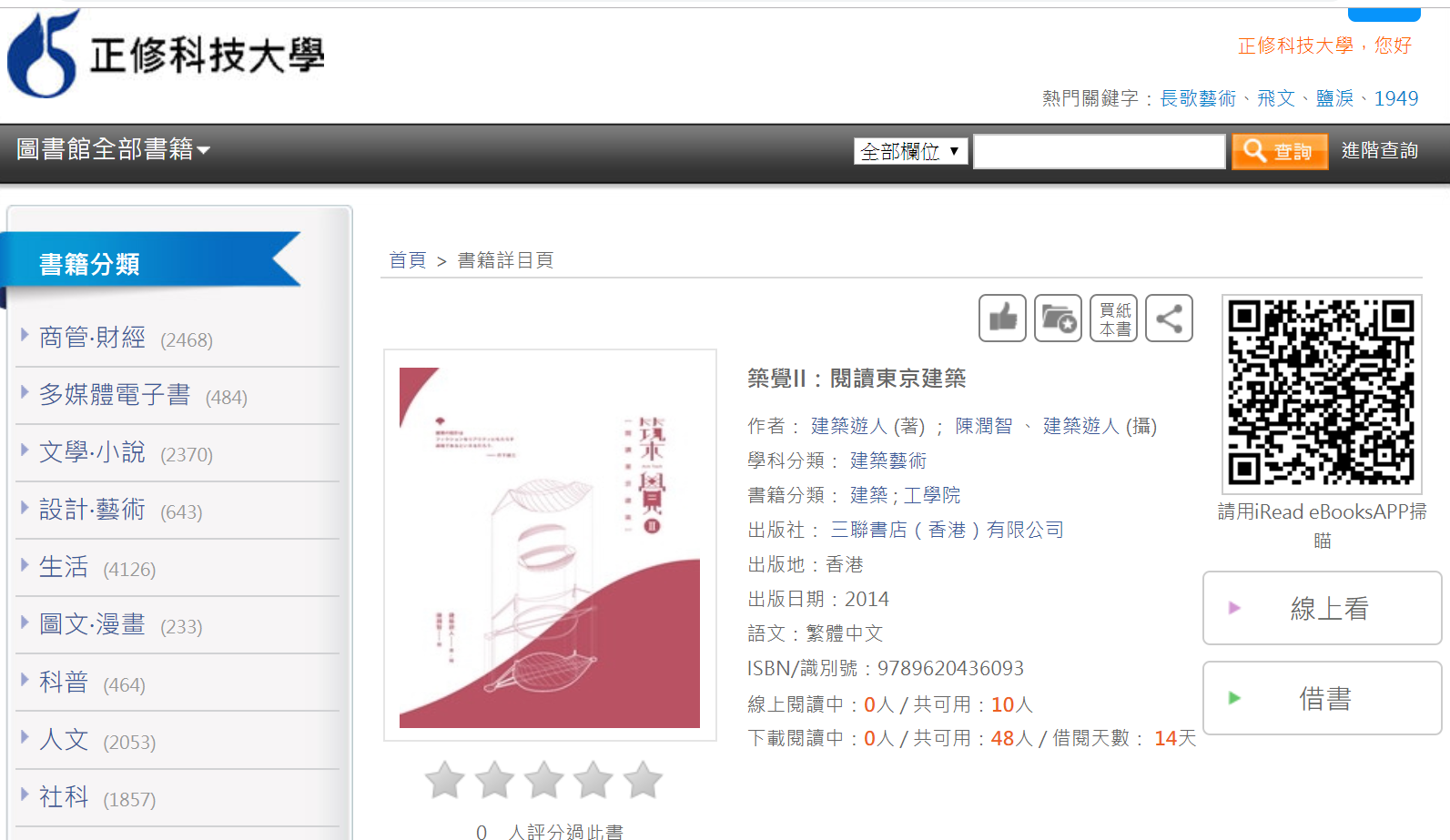 可從館藏查詢可連結電子書，達到紙本與電子書相互推薦之效益
文獻相似度檢測服務
35
關於華藝文獻相似度檢測服務
本服務能協助使用者檢測其文檔與其他文獻的相似狀況，提升著作品質。

本服務擁有獨家的期刊、會議、學位論文等優質比對內容，包含SCI、SSCI、TSSCI、MEDLINE……等國內外指標期刊，以及臺灣大學、交通大學、清華大學……等優秀大學之學位論文。
36
比對內容
文獻相似度檢測服務比對內容涵蓋:
逾2,000種華文學術期刊與會議論文，收錄約50所大專院校學位論文；比對內容總數：563,855篇文章， 其中期刊文章449,882 篇；會議論文文章6,885篇；學位論文107,088篇。
37
服務特色
臺灣期刊與學位論文之全文收錄量最大。
完全保留文檔排版格式，無需將表格及圖片從文檔中拆出。
可直接透過本服務連結華藝線上圖書館(Airiti Library)檢視並取得相似文獻。
獨家提供引文疏漏檢測功能，提示可能缺少的文內註與文末參考書目，避免不正確引用。
簡易的檢視方式，可直覺了解相似關係。
38
功能介紹
39
登入方式及路徑
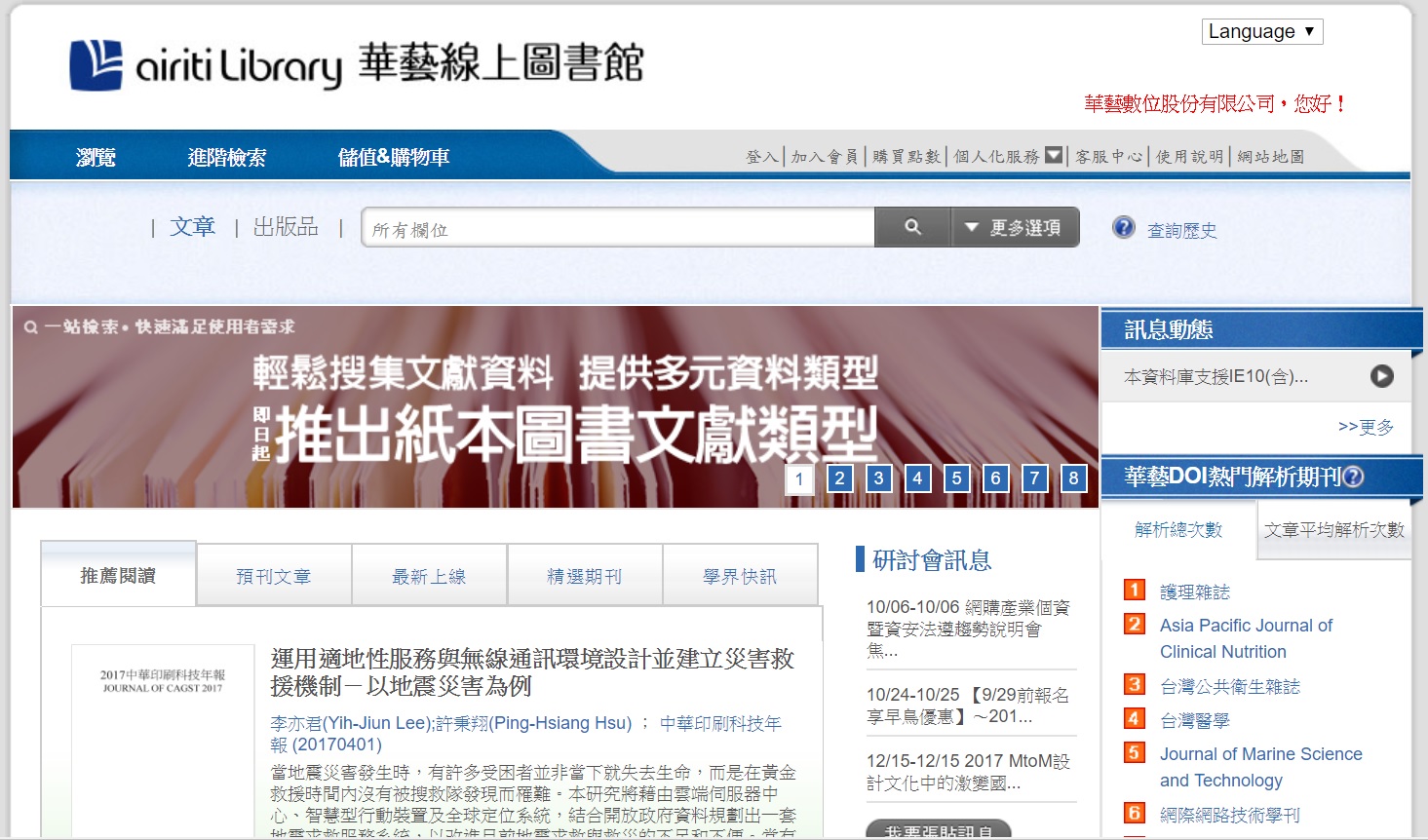 高雄師範大學，您好
40
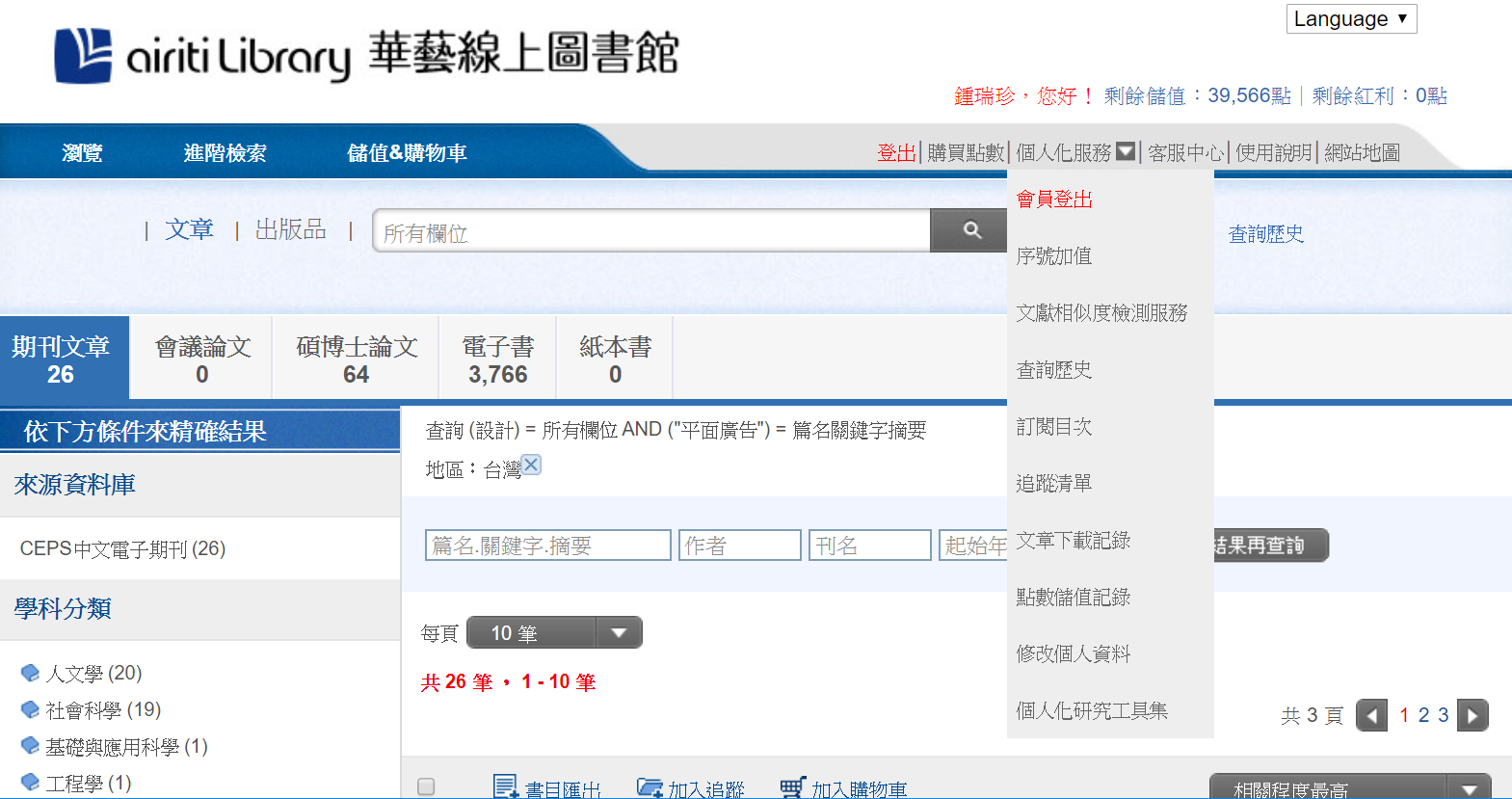 高雄師範大學，您好
41
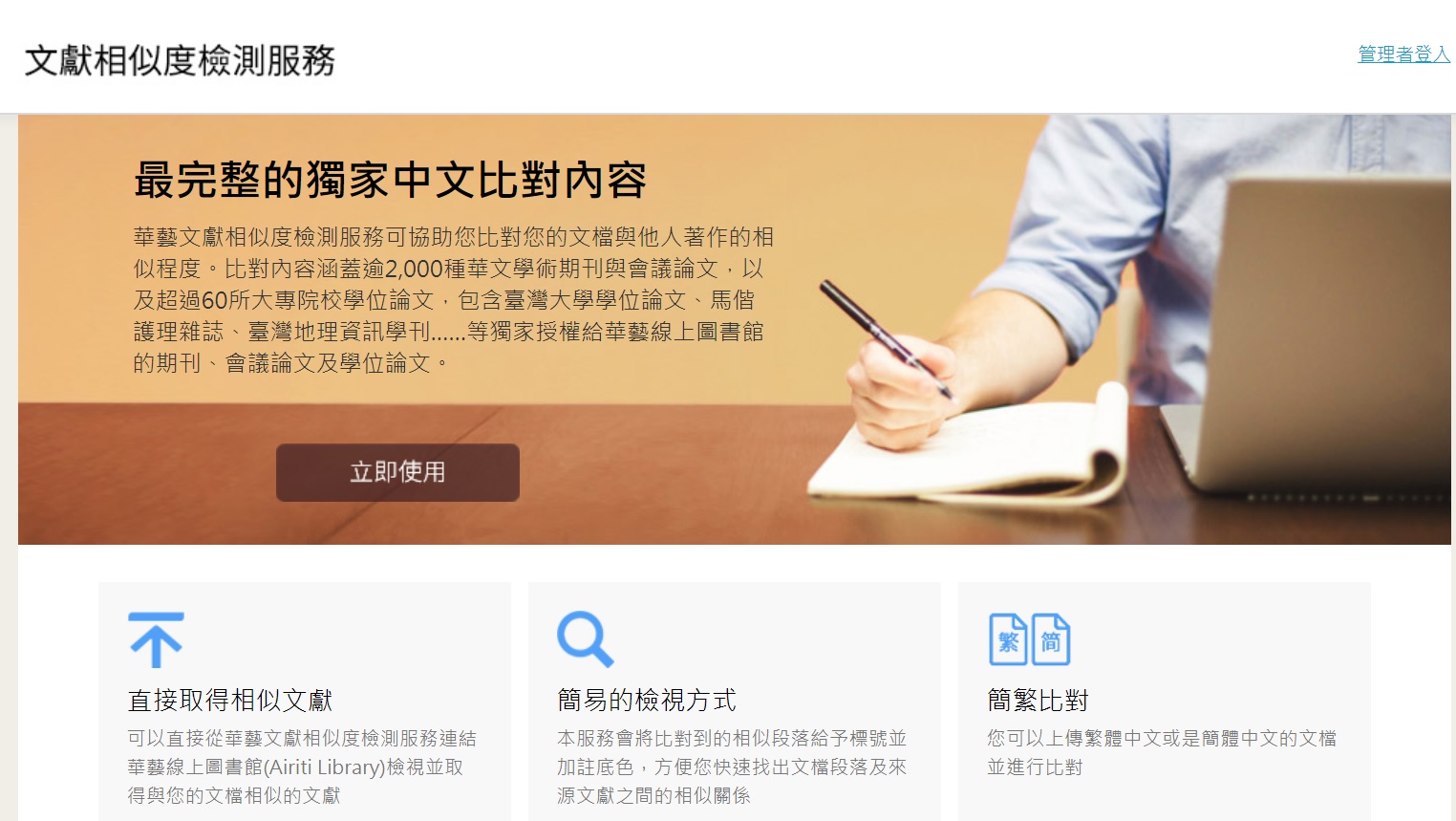 42
帳號註冊
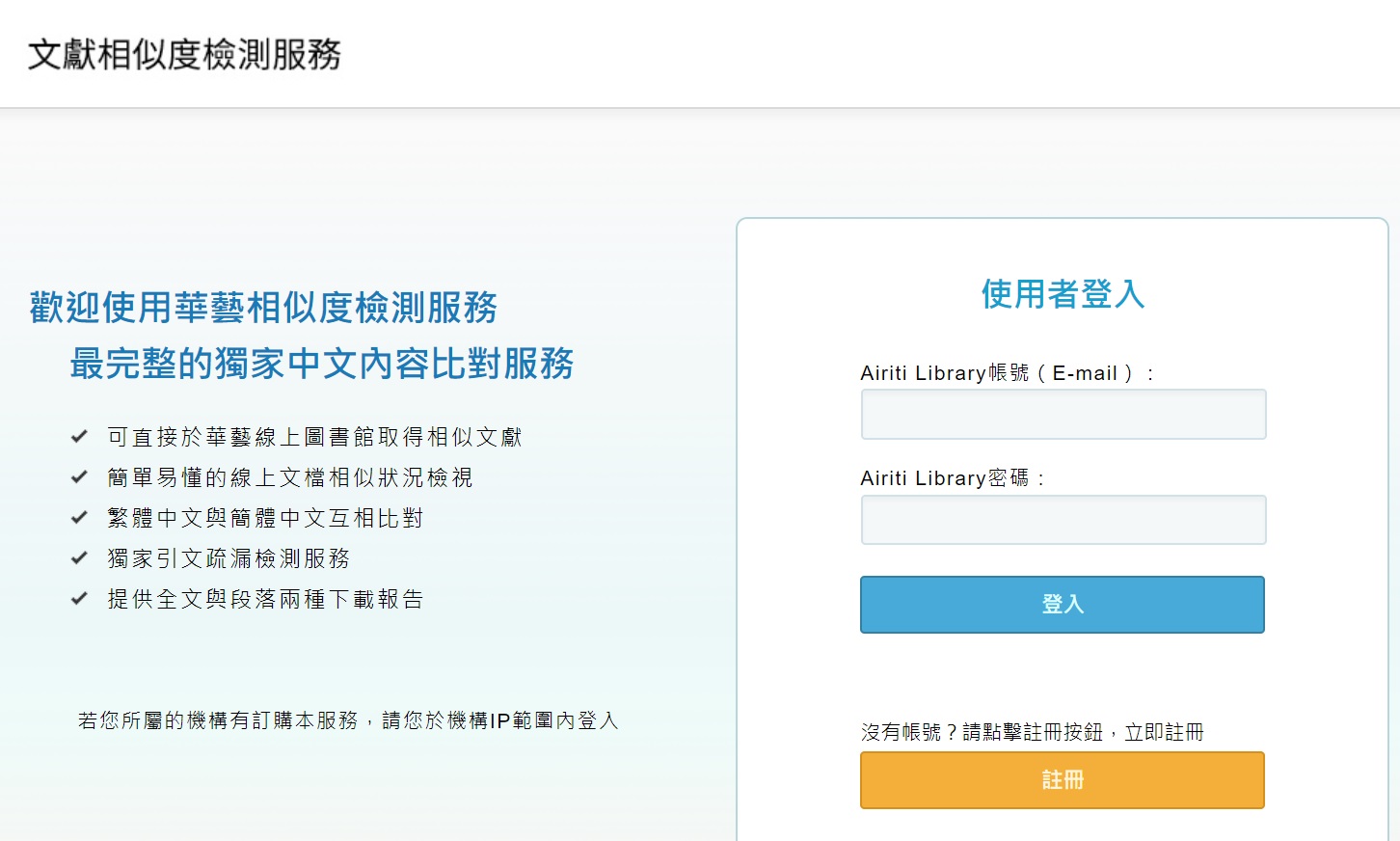 43
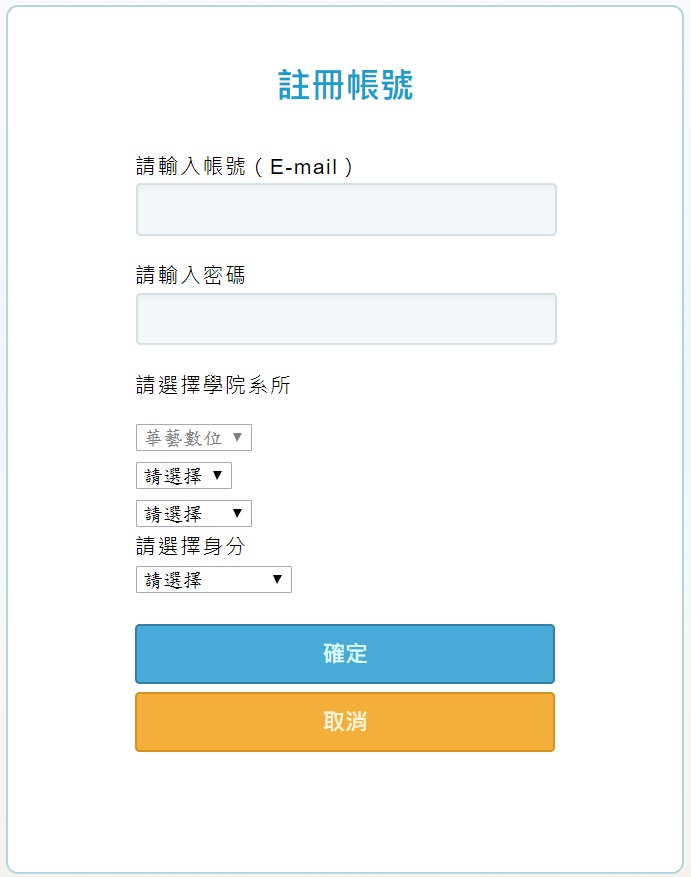 帳號註冊
44
上傳文檔比對
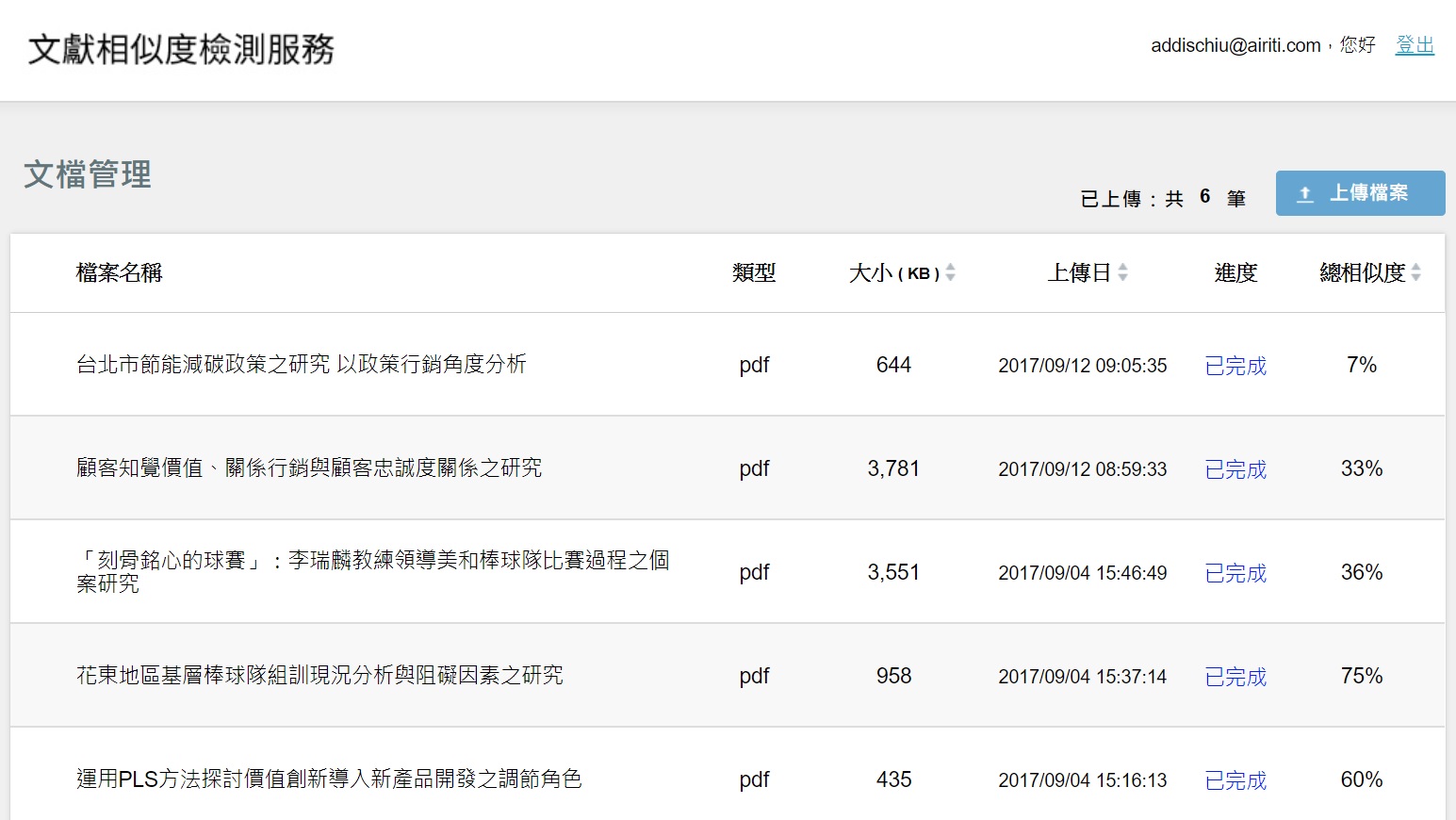 45
上傳文檔比對
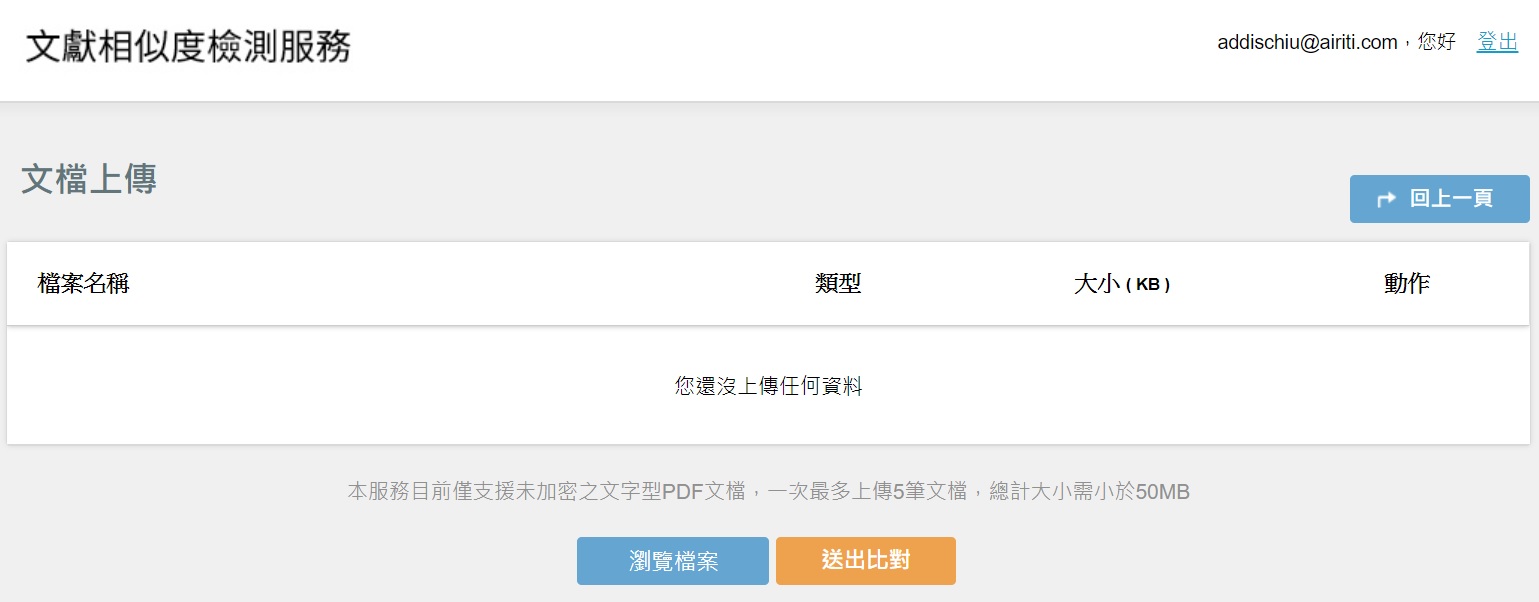 46
上傳檔案
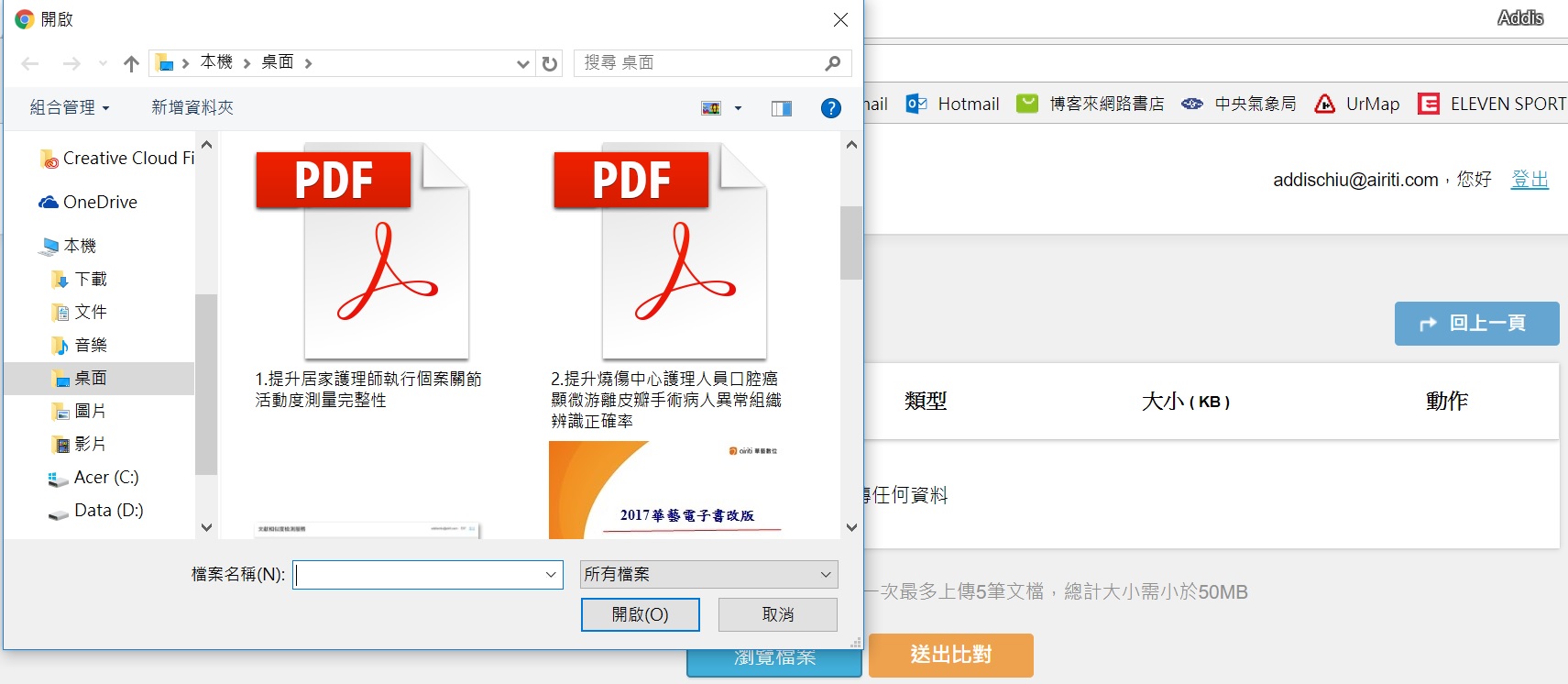 47
上傳檔案
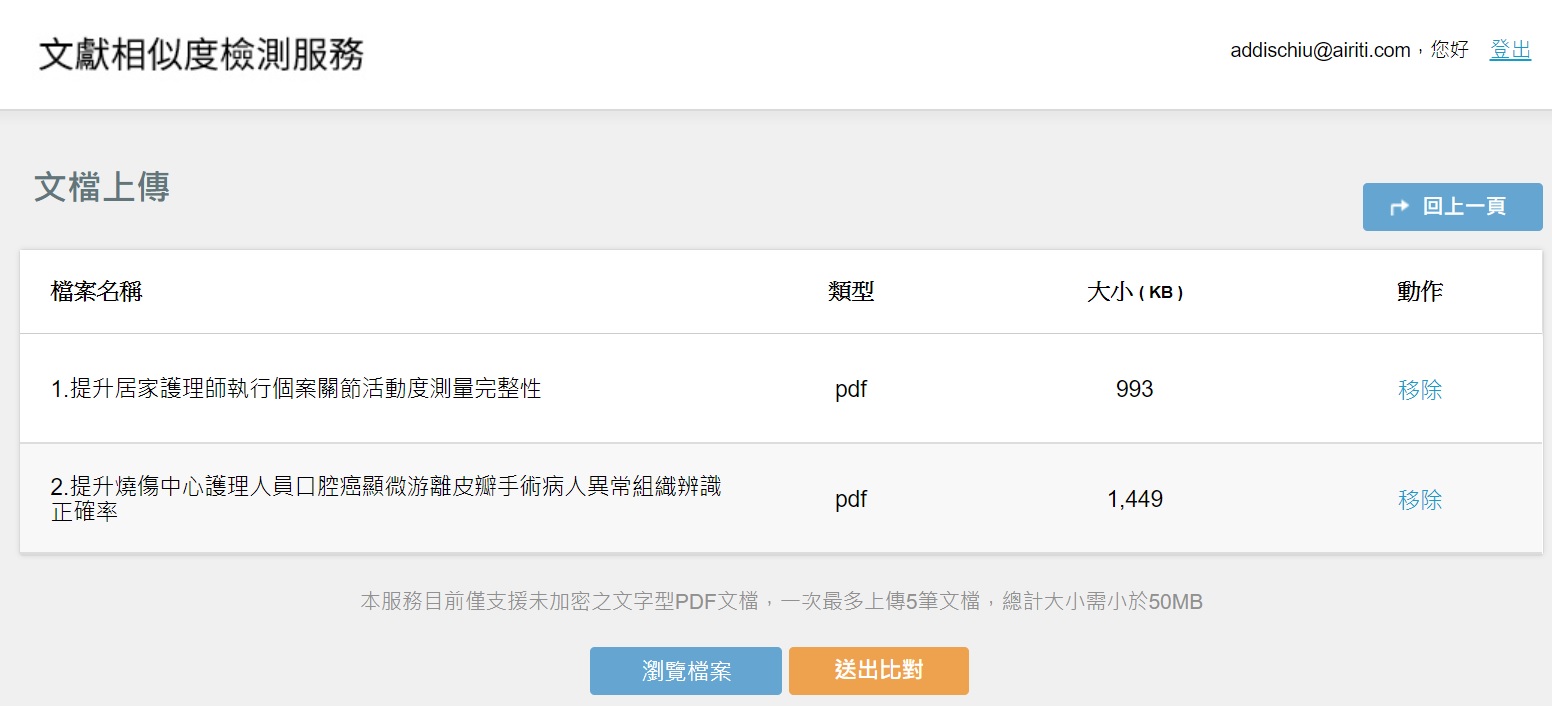 可同時上傳多篇文章
48
送出比對
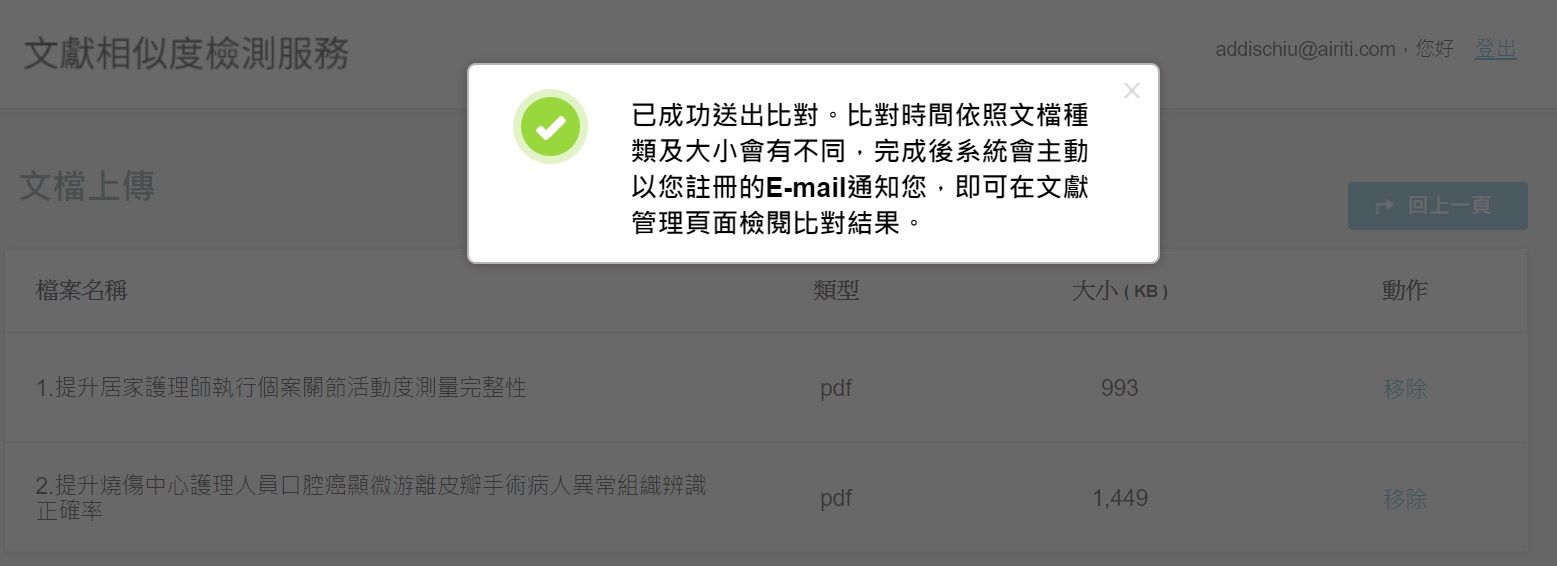 49
E-mail通知比對完成
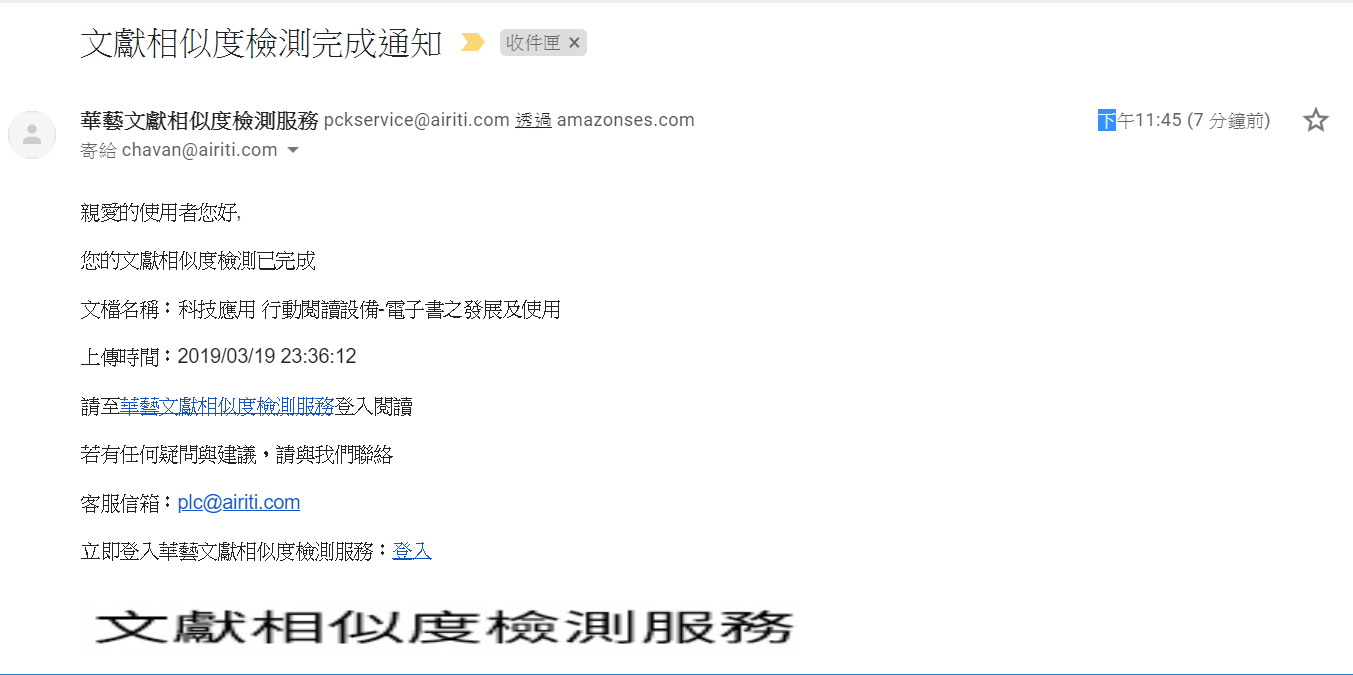 50
查閱比對結果
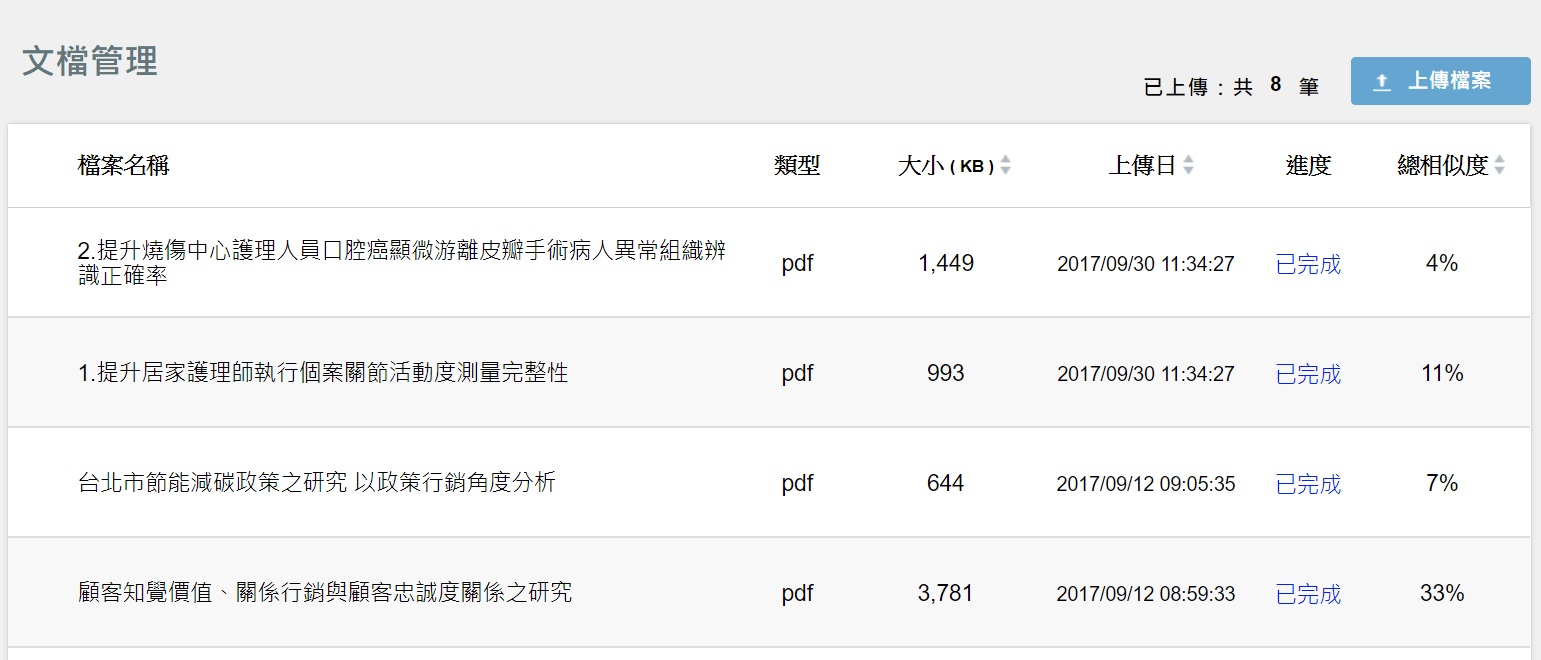 51
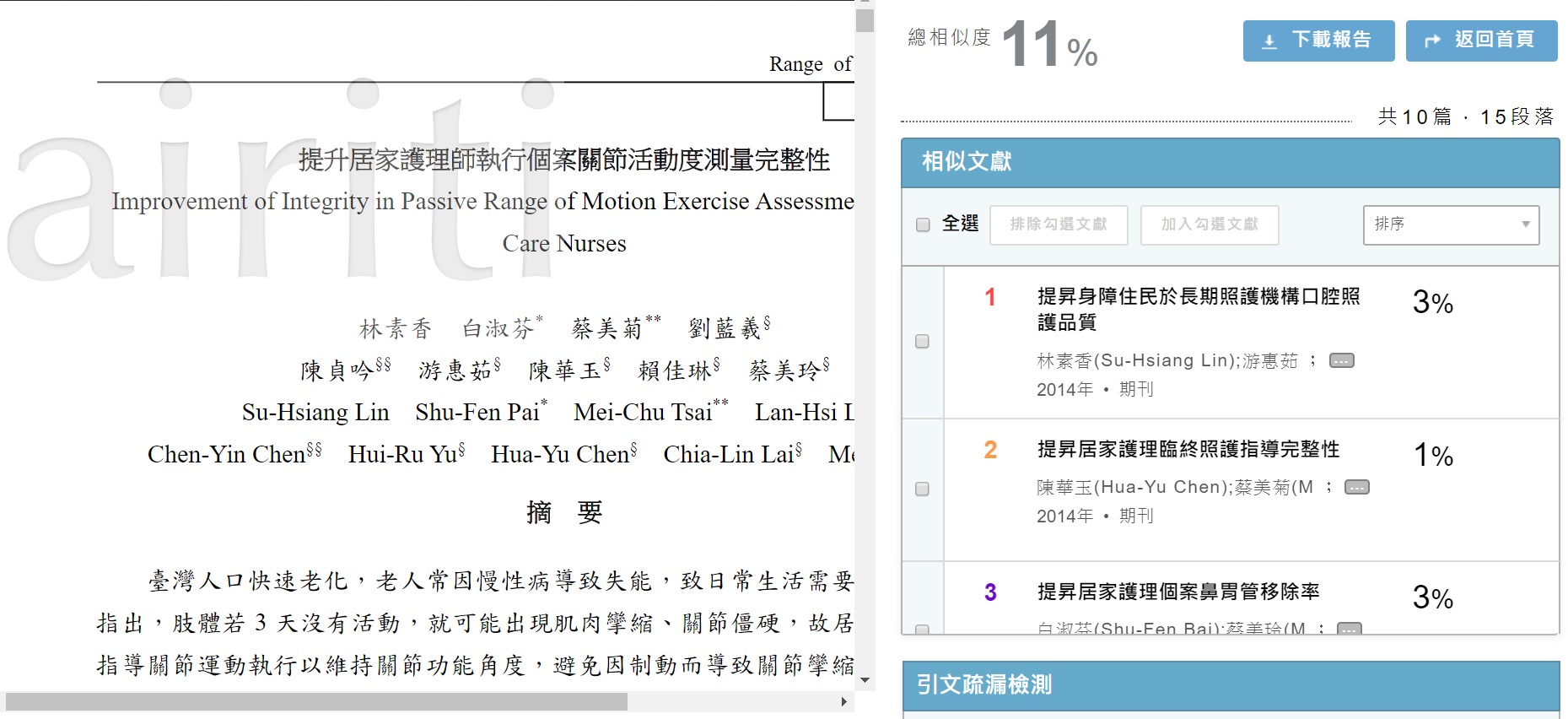 52
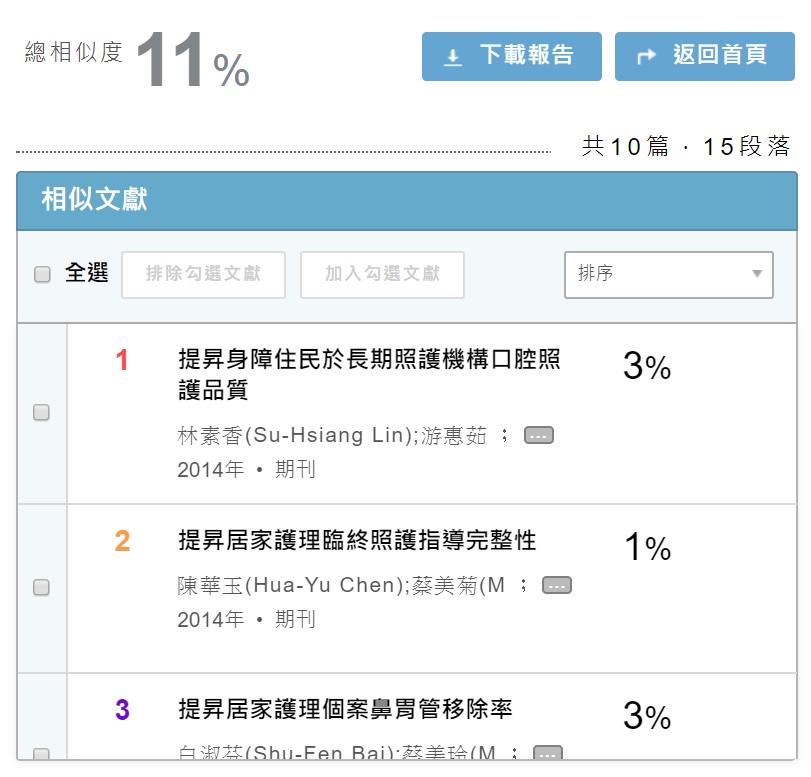 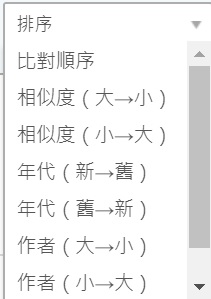 53
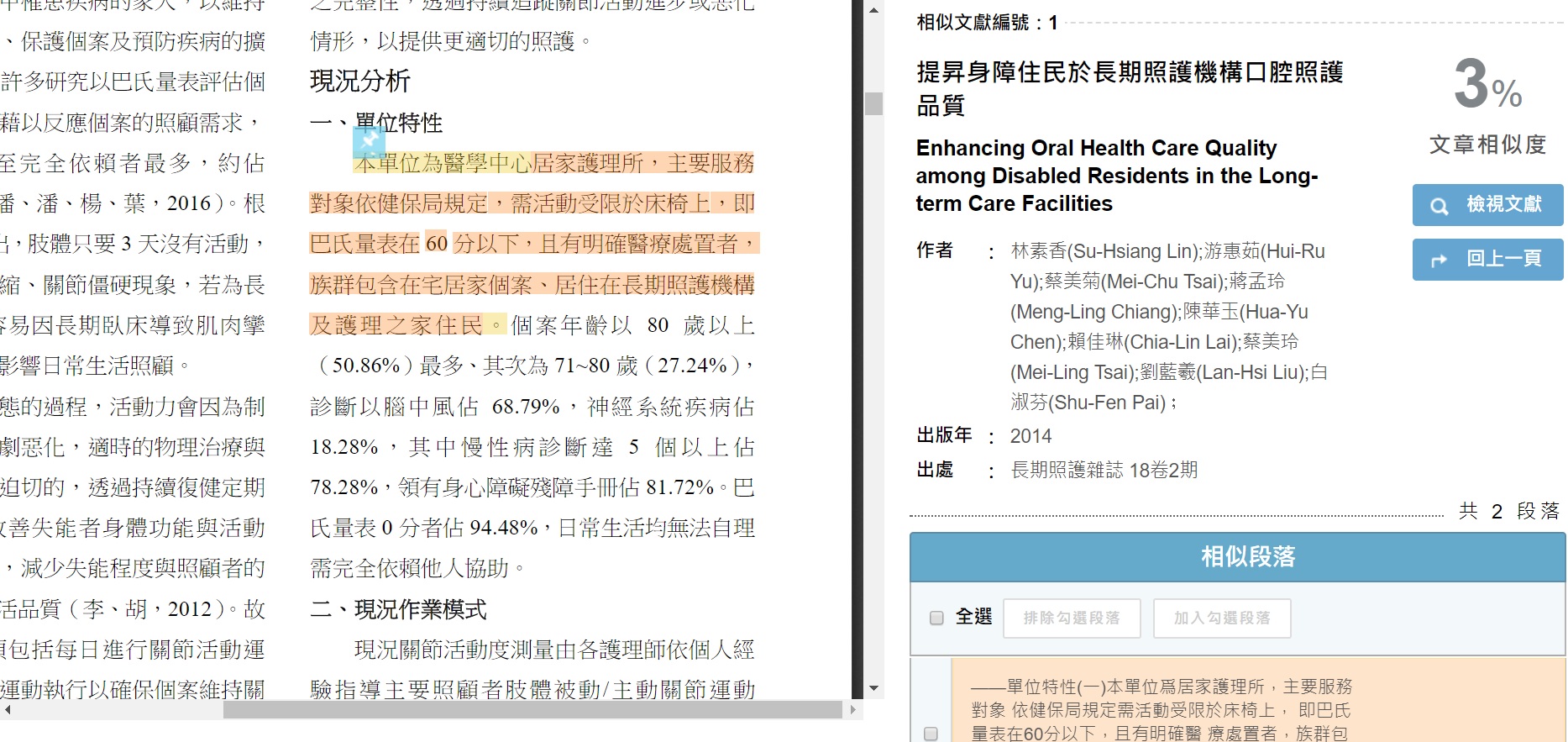 54
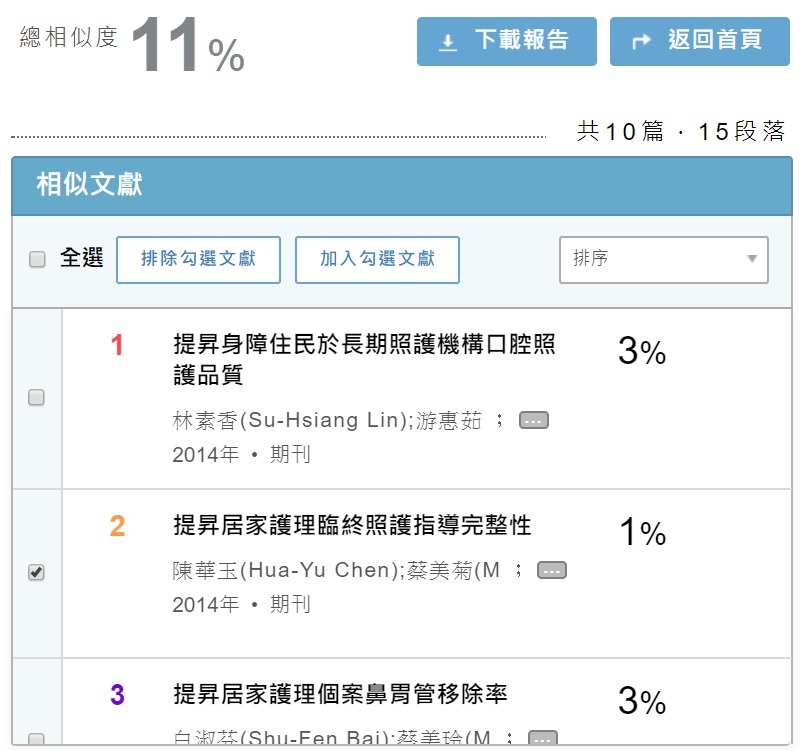 整篇排除,加入
55
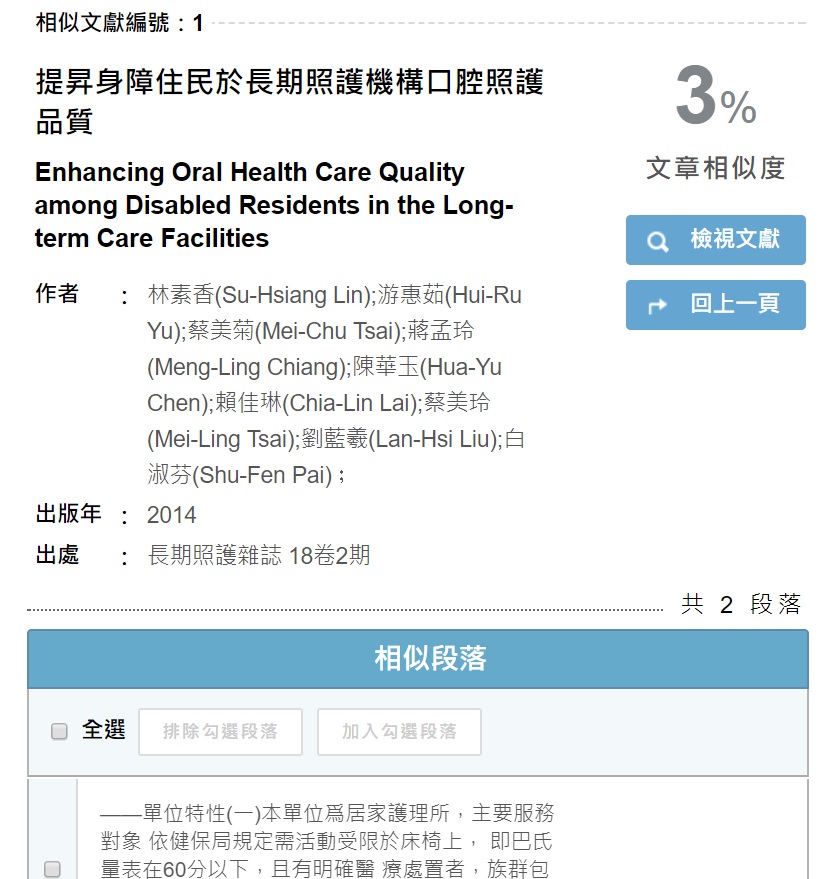 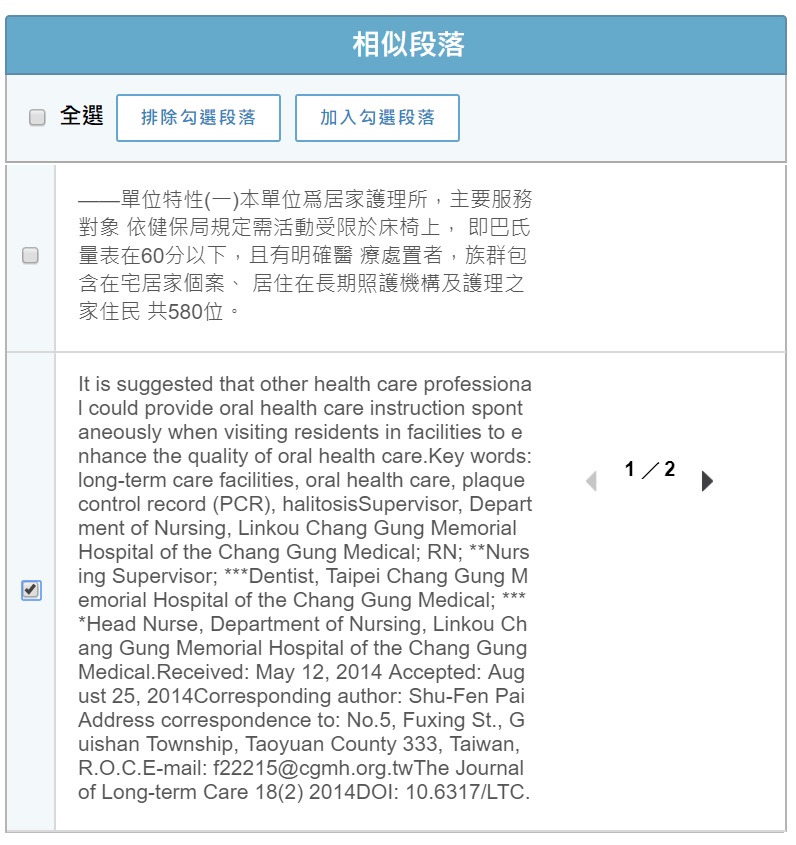 段落排除,加入
56
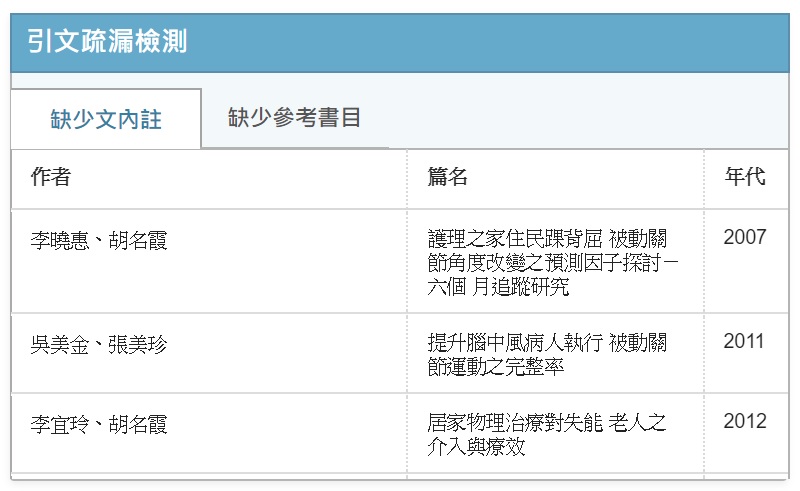 引文疏漏檢測
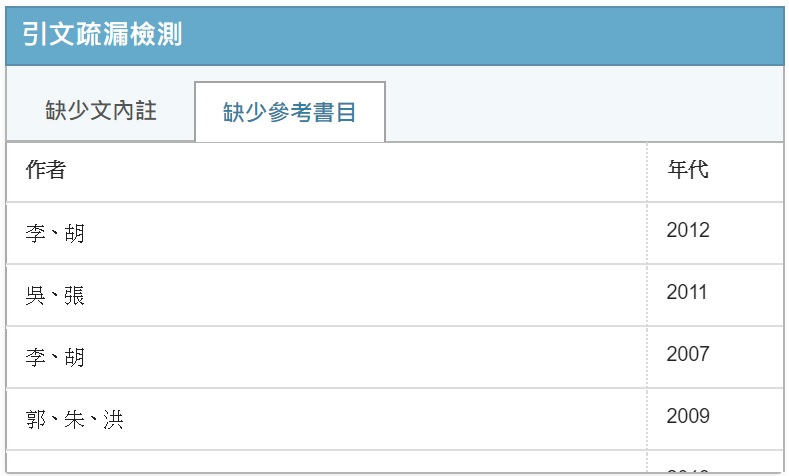 57
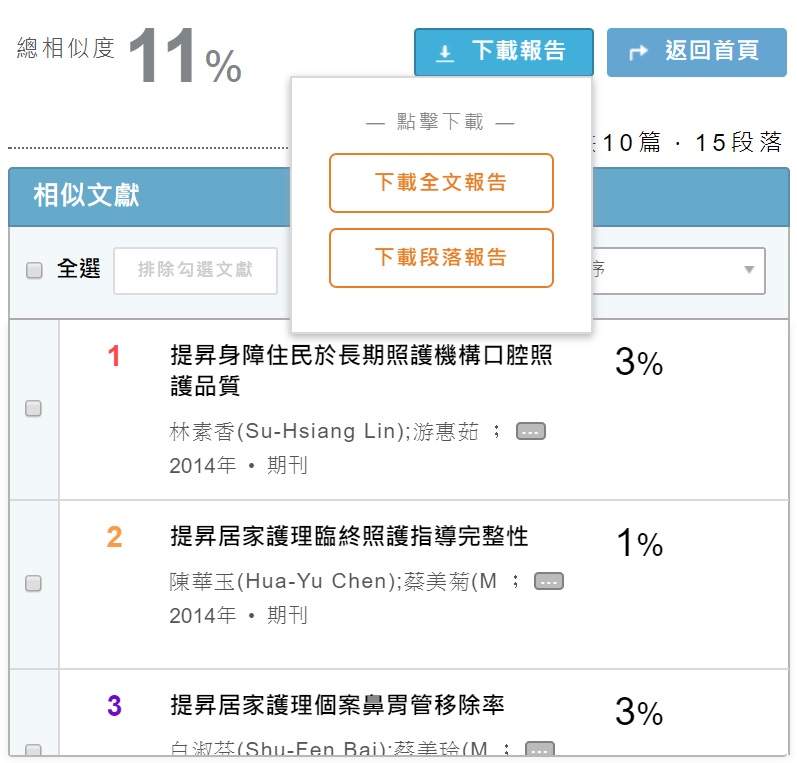 下載報告
58
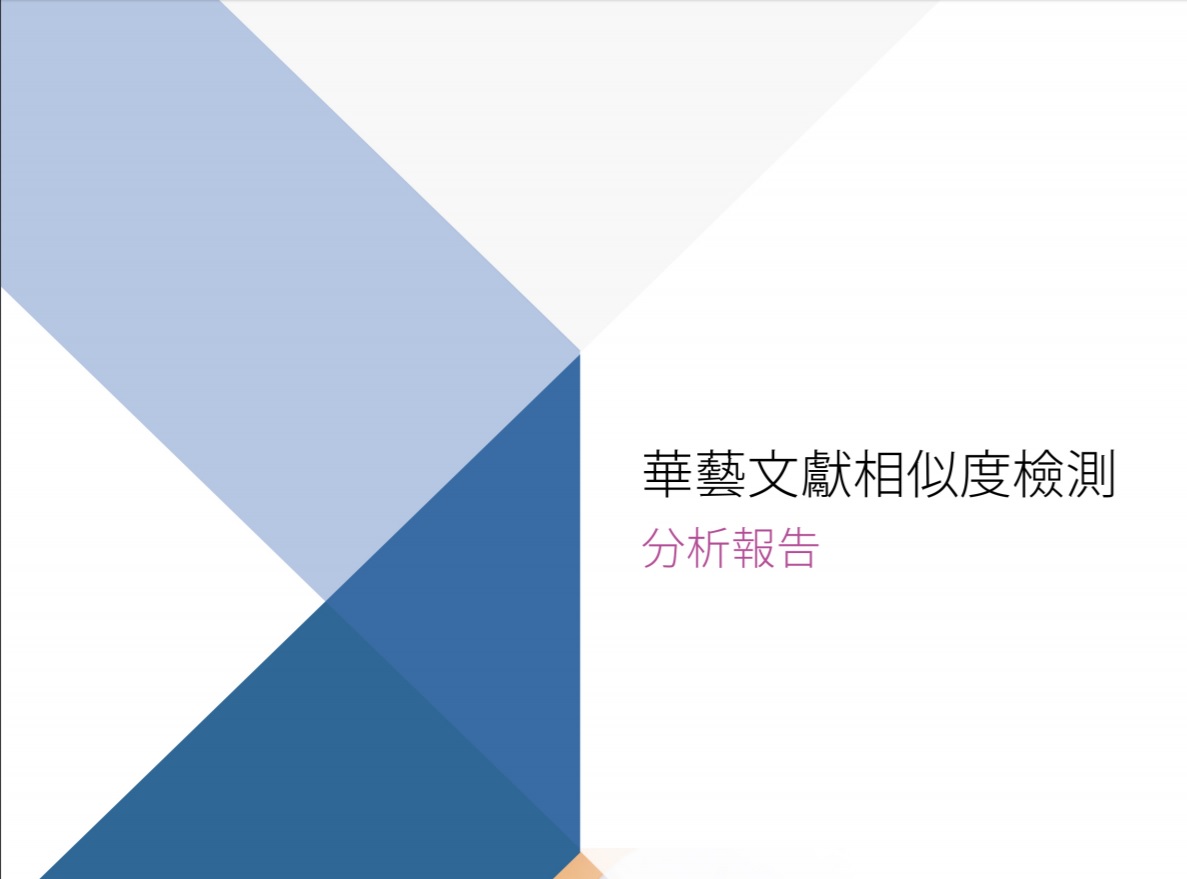 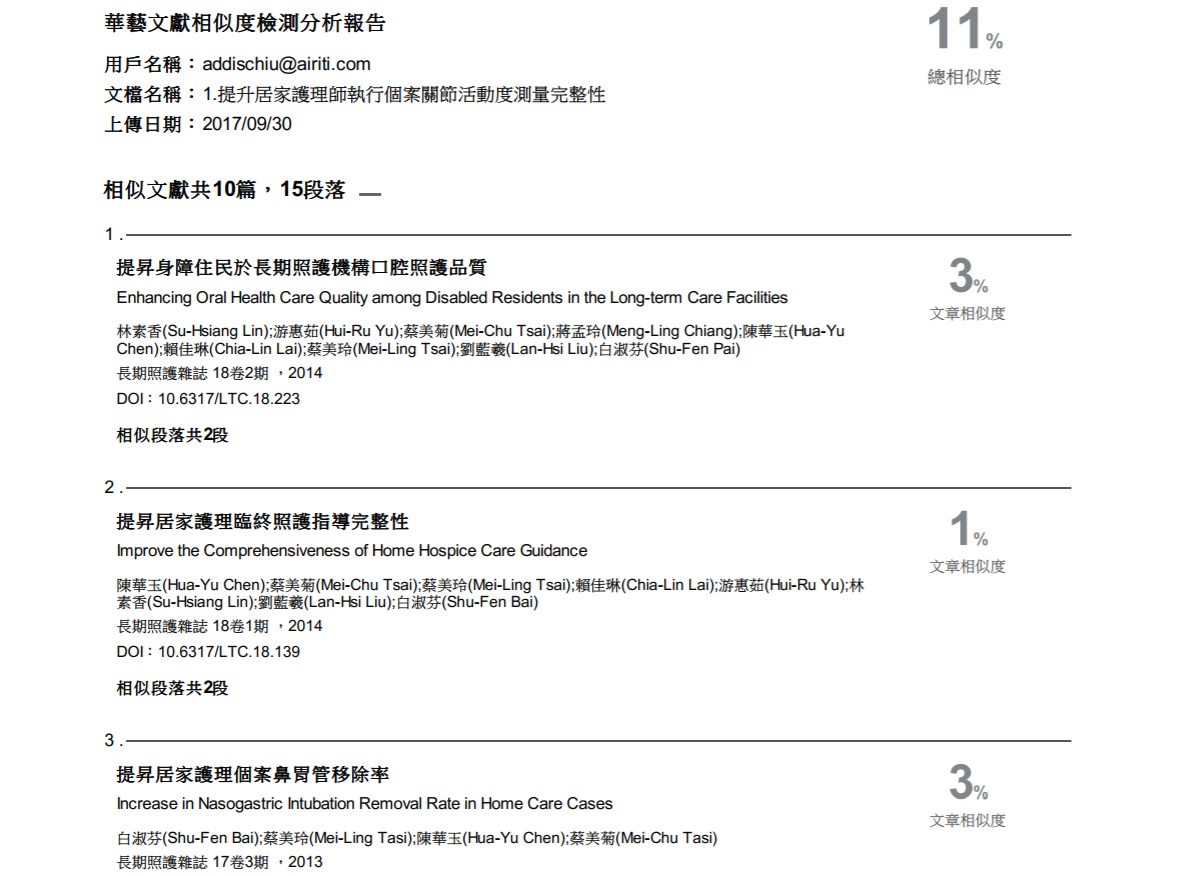 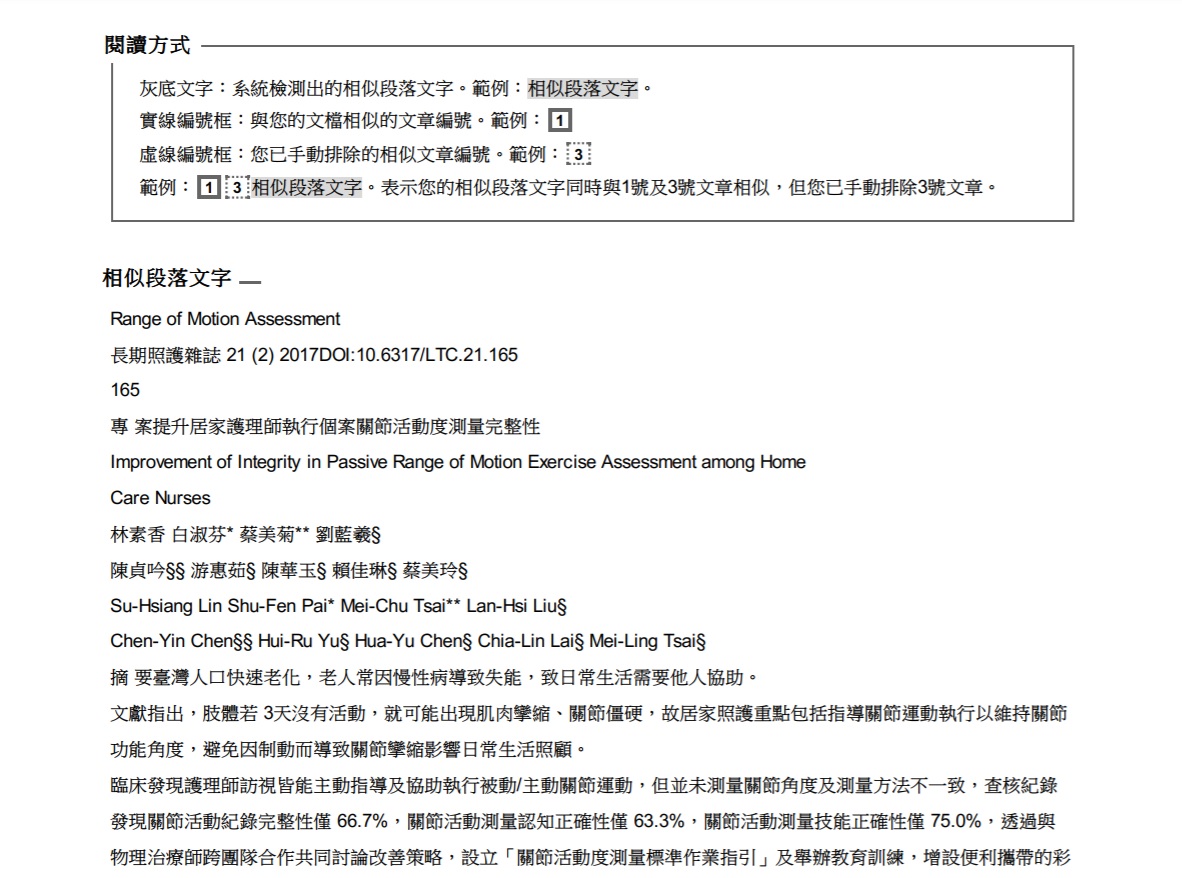 全文報告
59
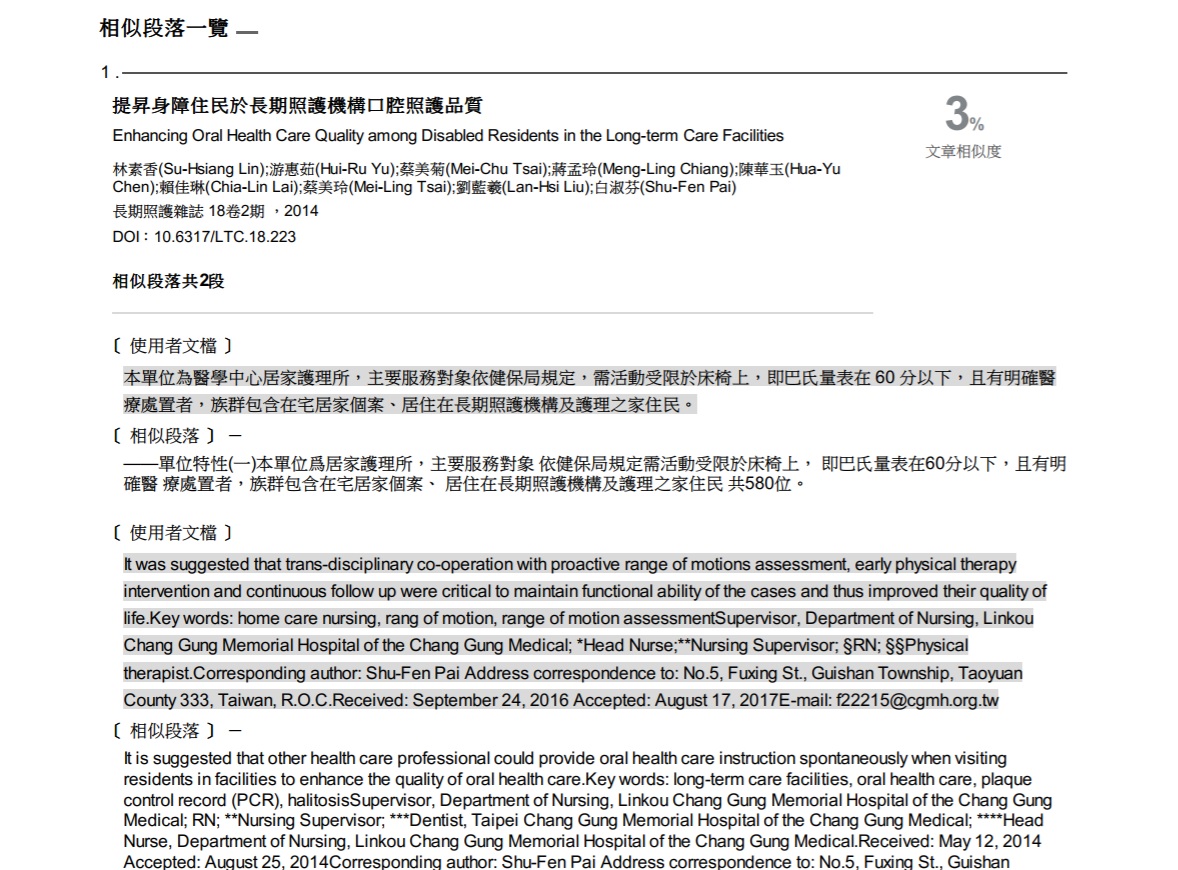 段落報告
60
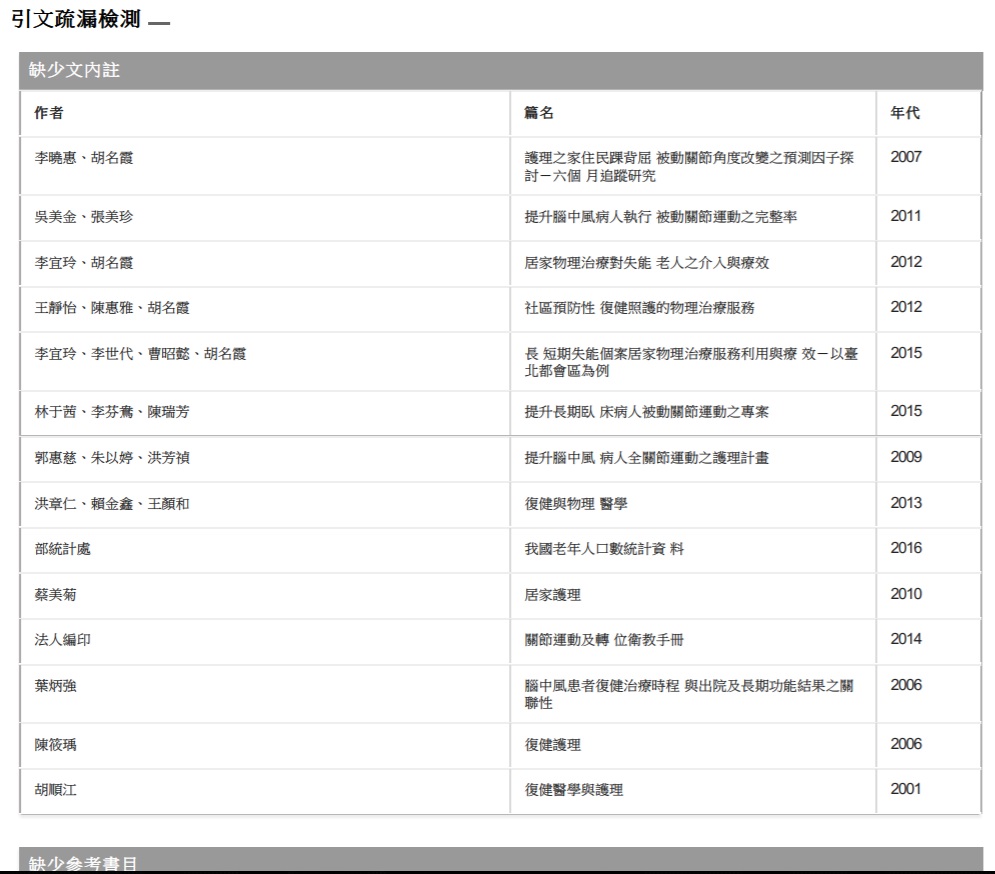 引文疏漏報告
61
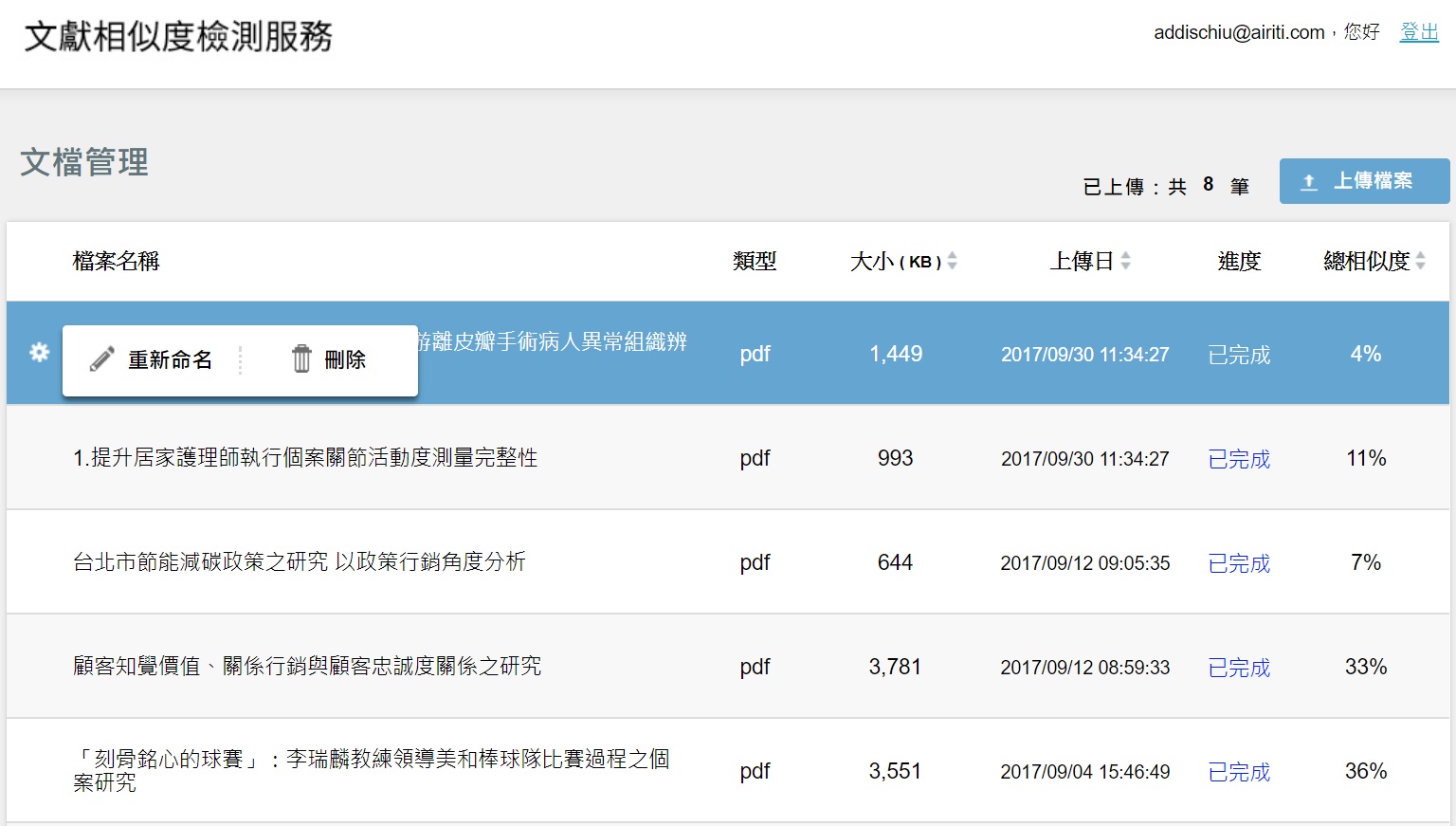 62
感謝聆聽，敬請指教
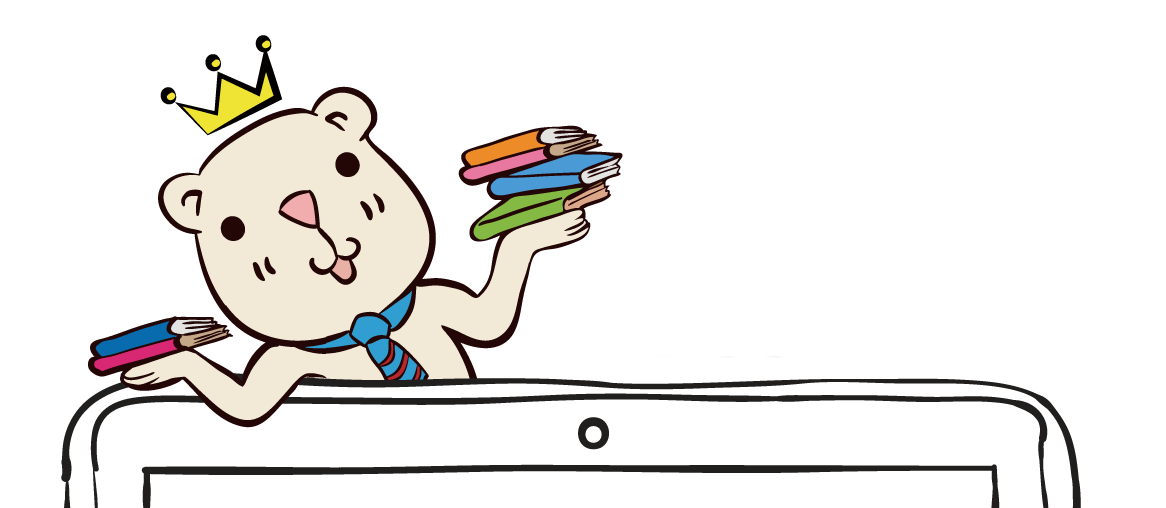 華藝數位股份有限公司
業務部　鍾瑞珍
chavan@airiti.com
02-29266006#8723
07-2233371
0939298382
63